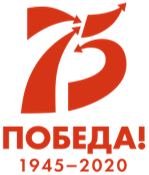 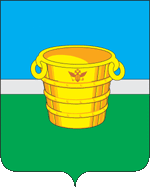 Работа в условиях пандемии
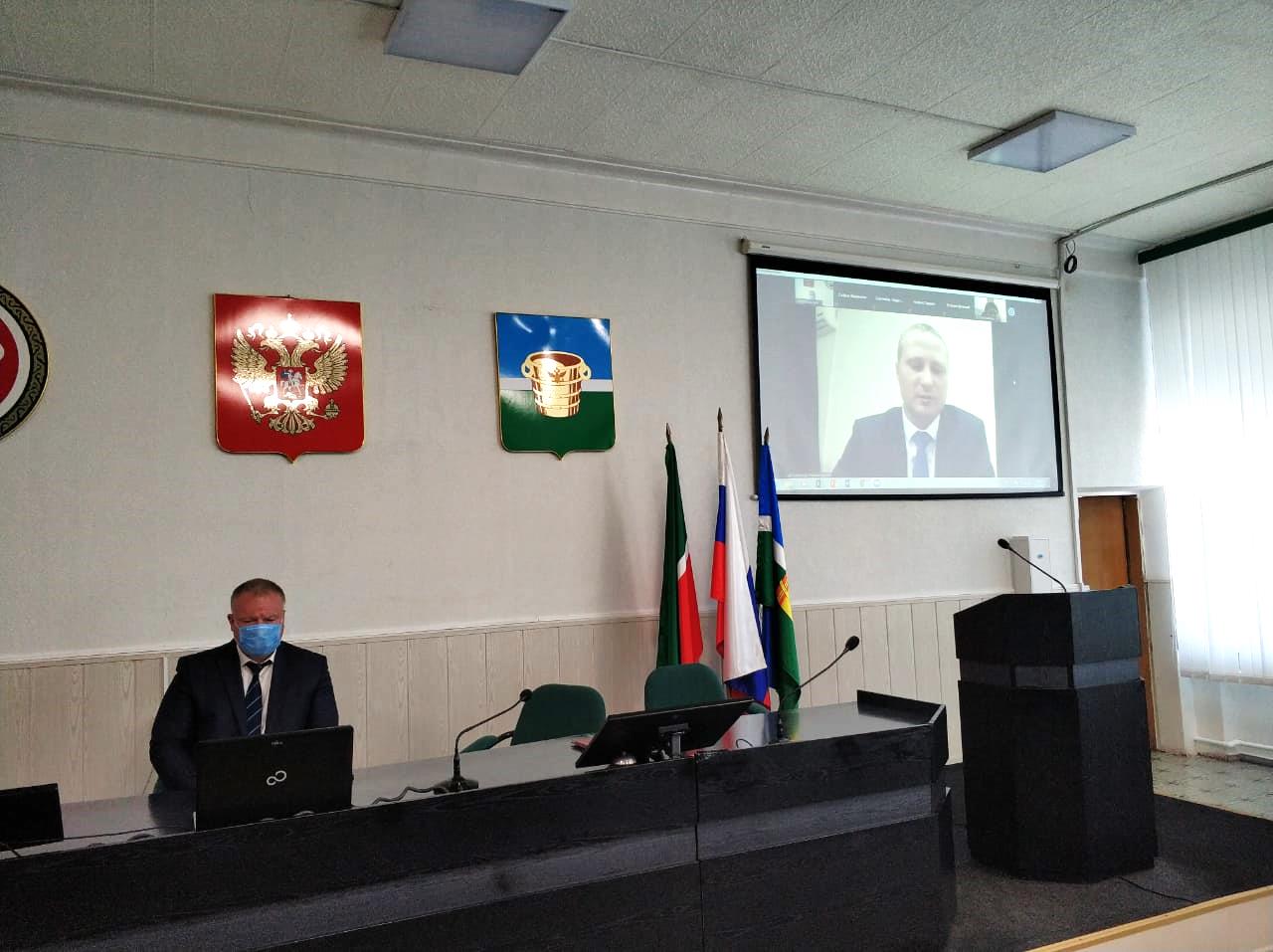 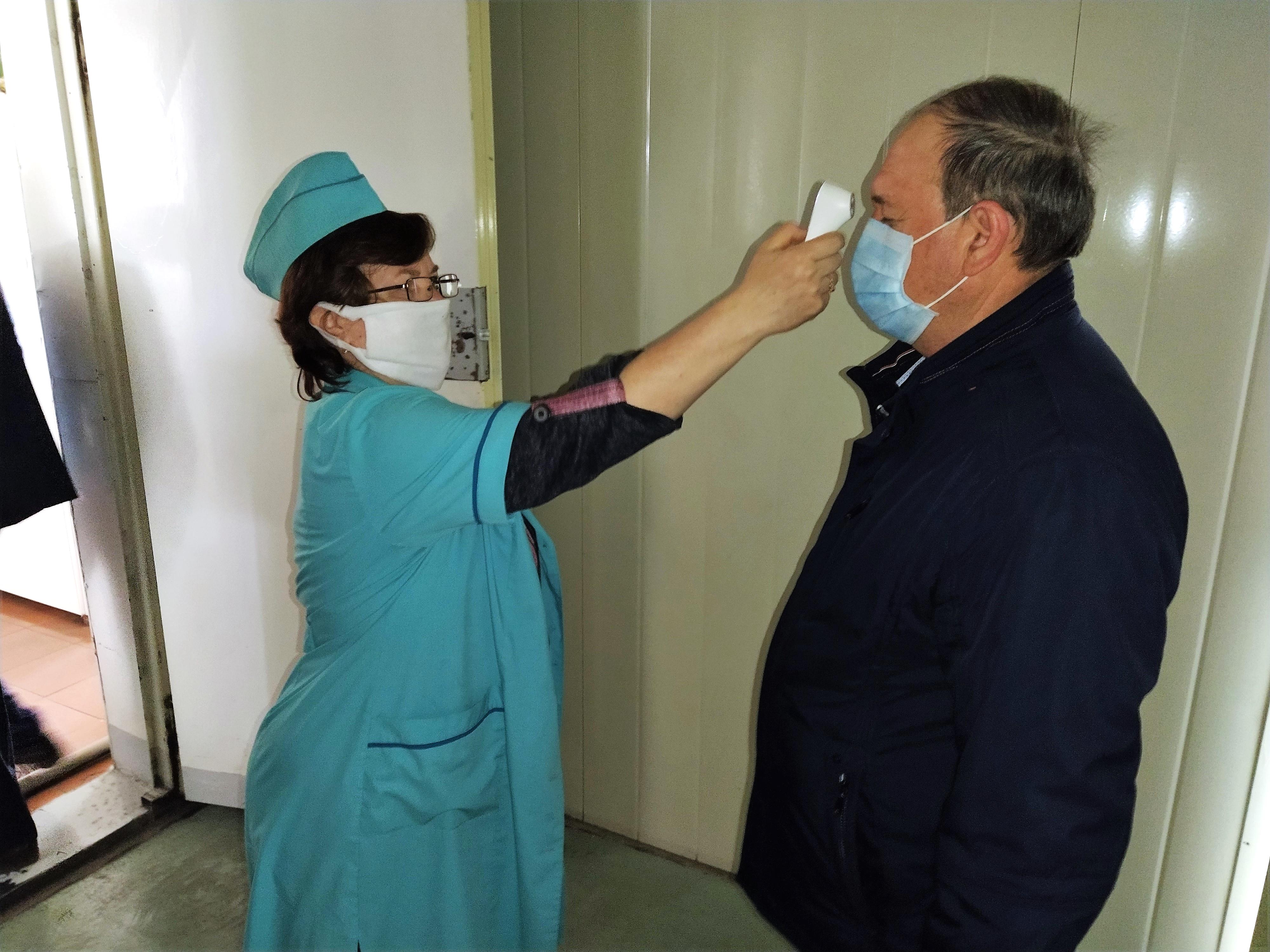 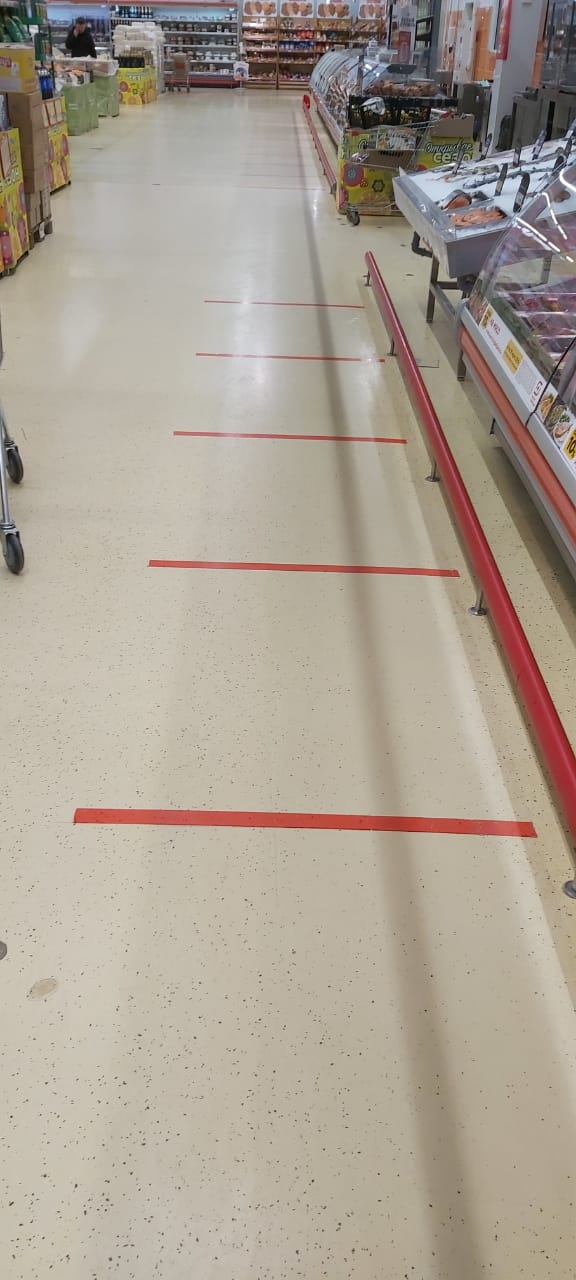 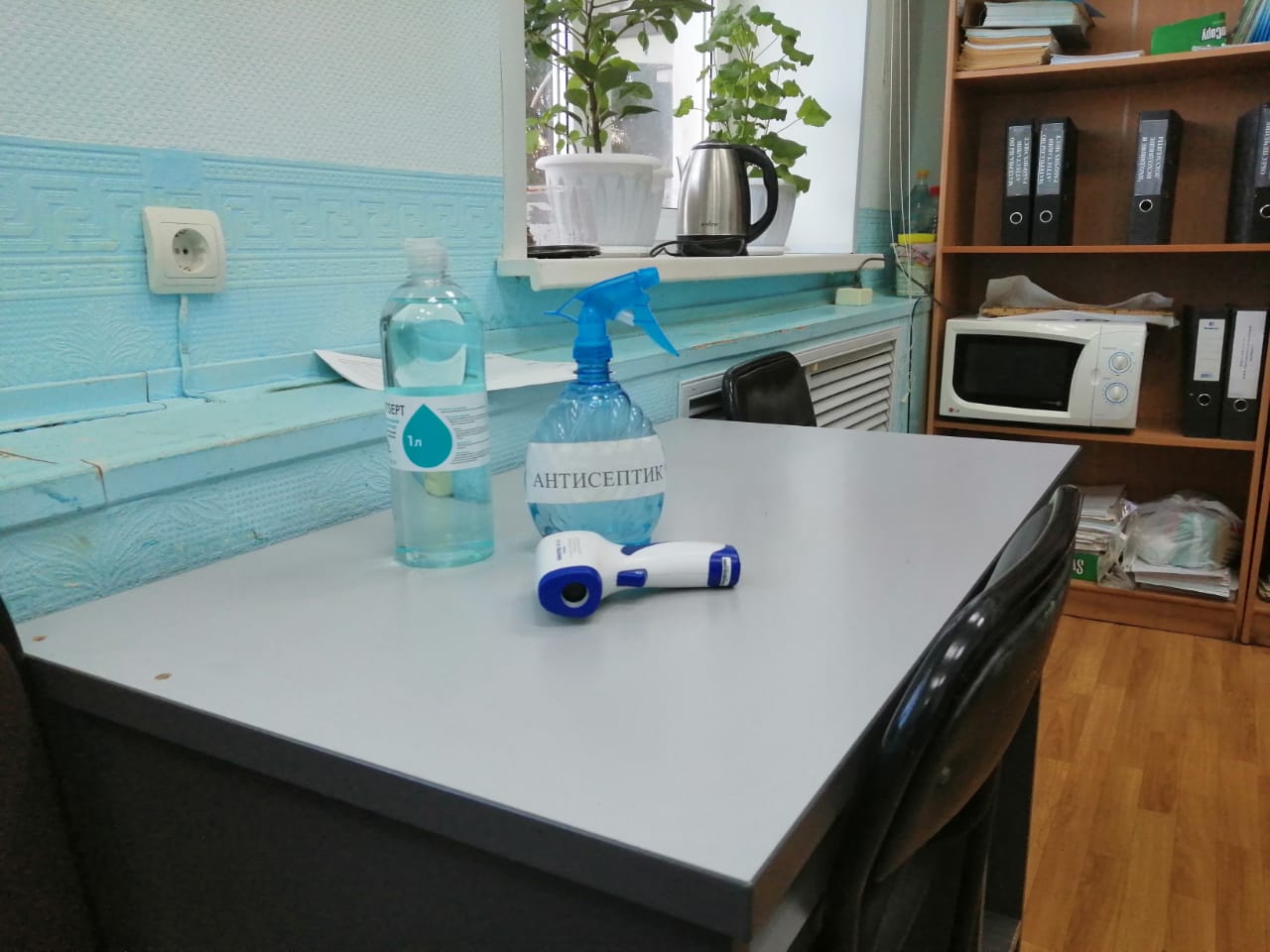 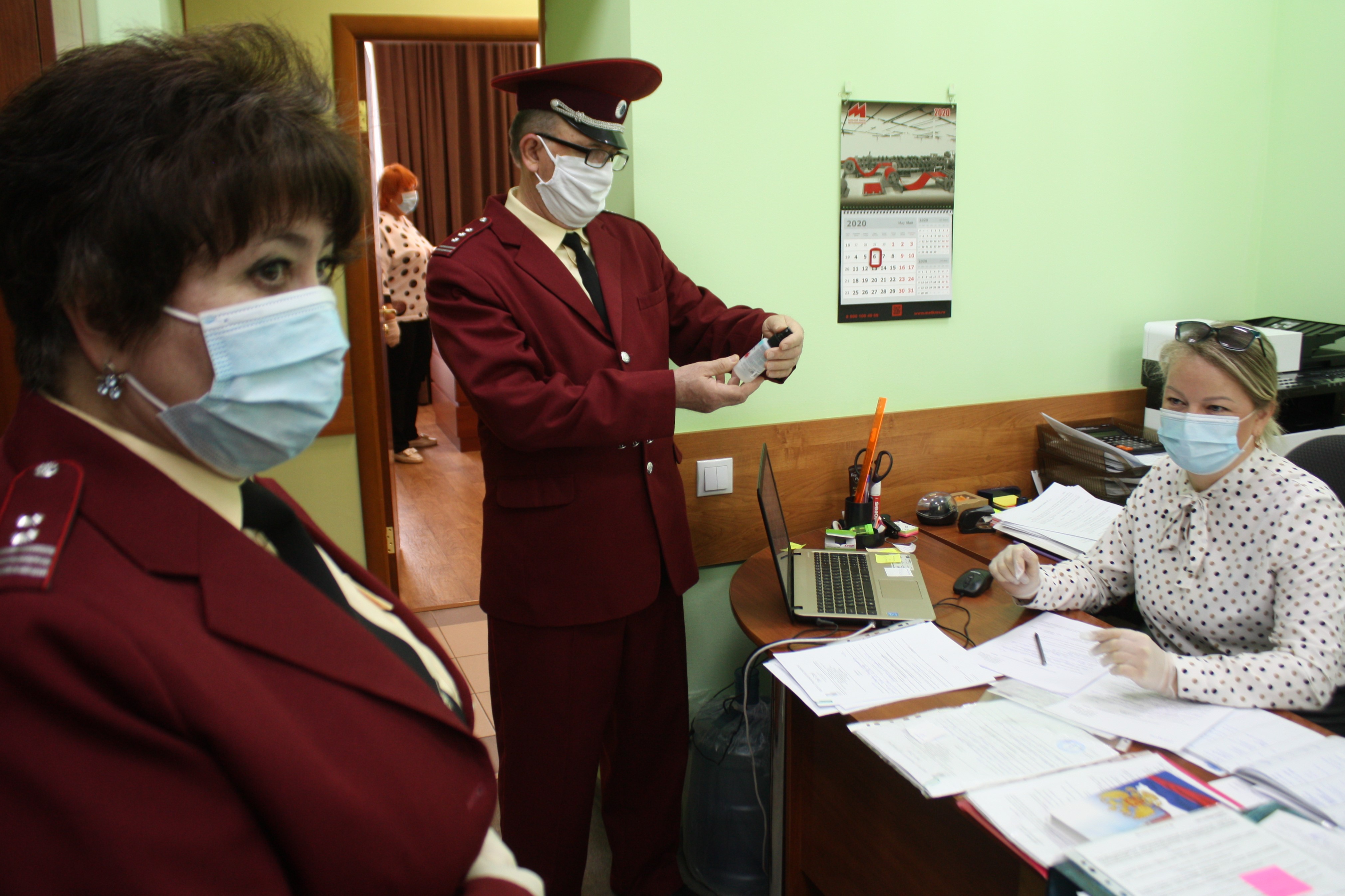 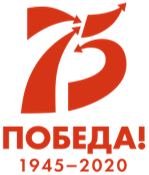 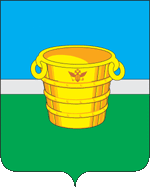 Работа медицинских учреждений
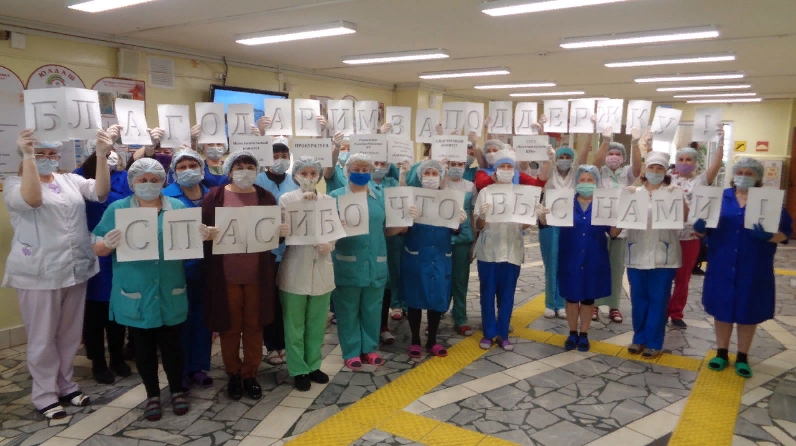 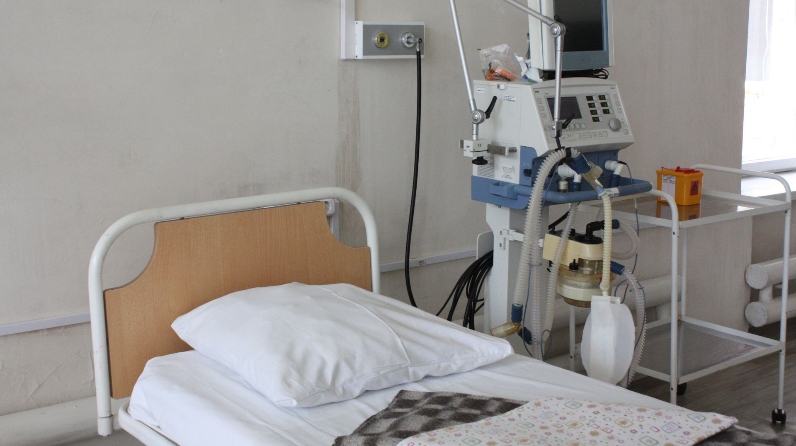 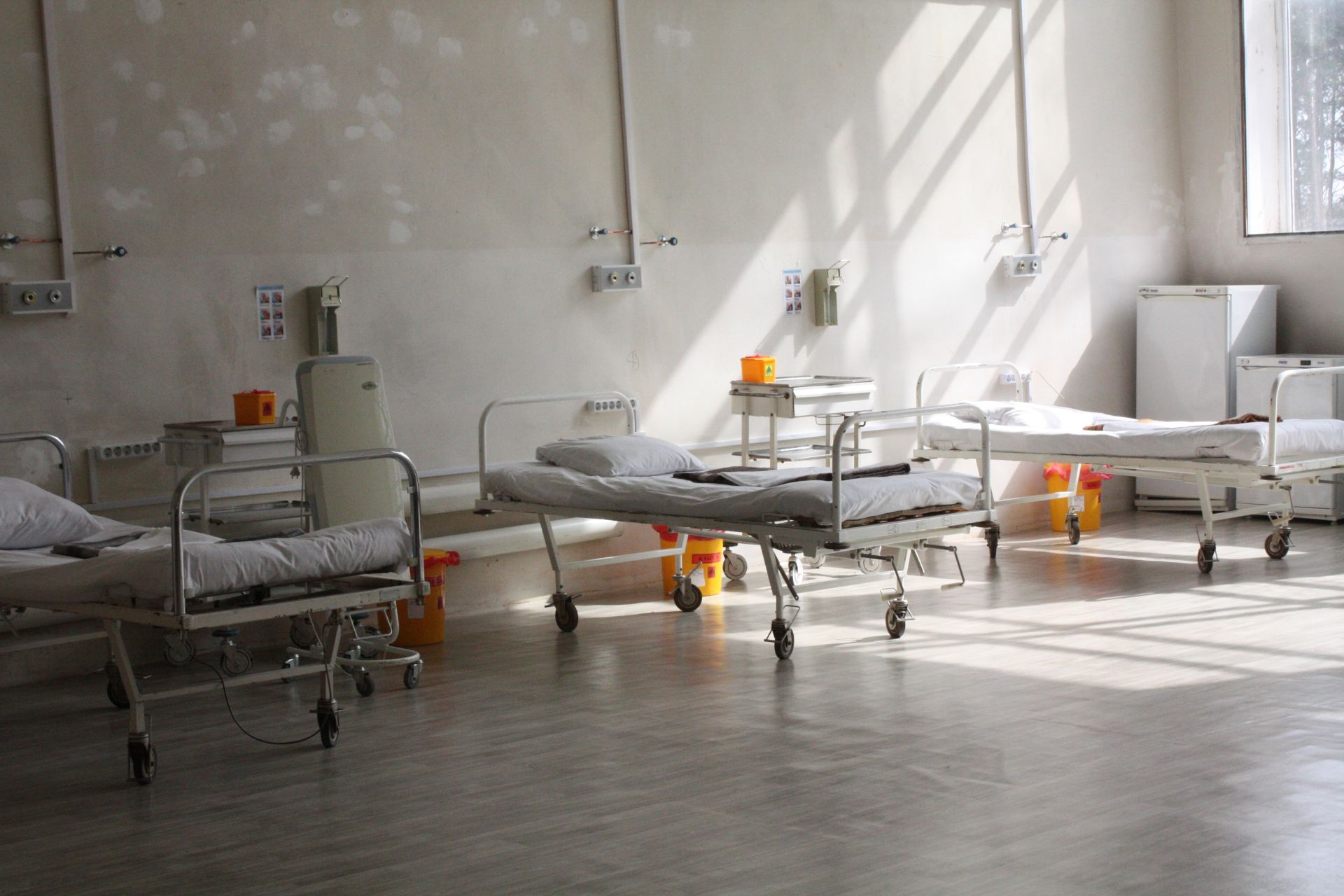 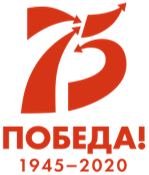 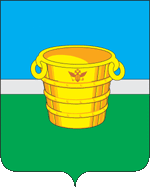 Волонтерское движение
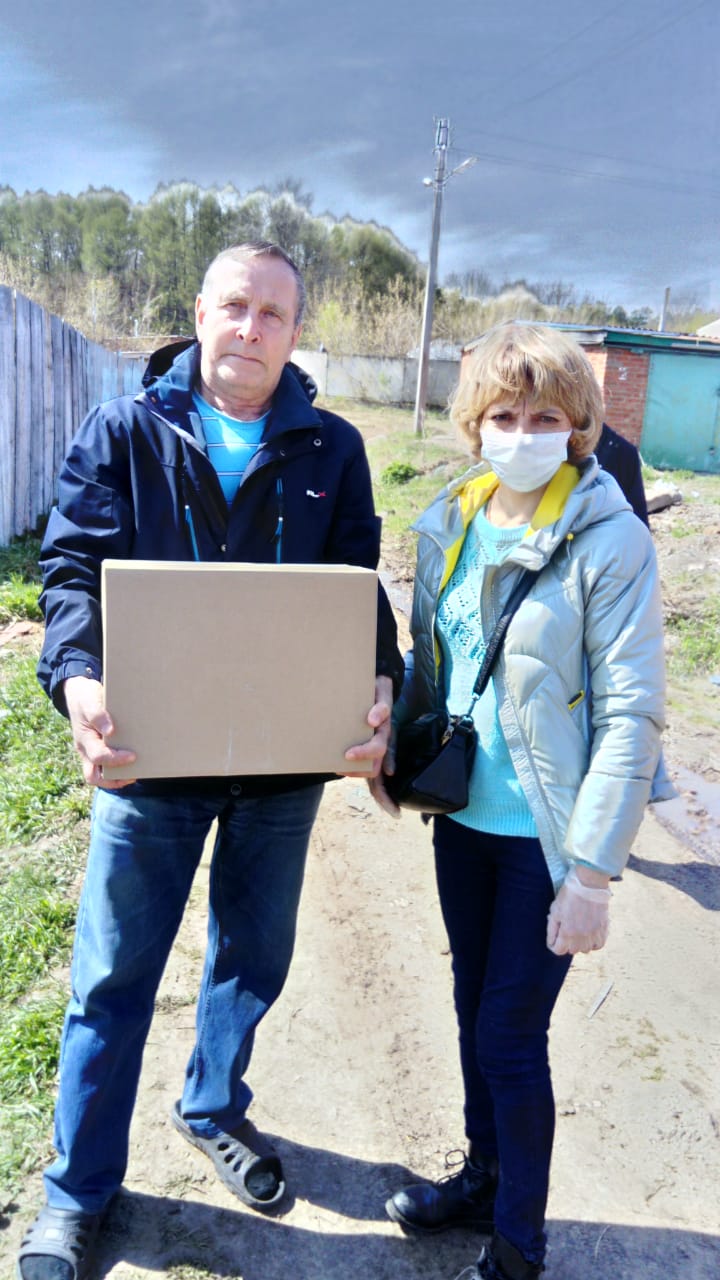 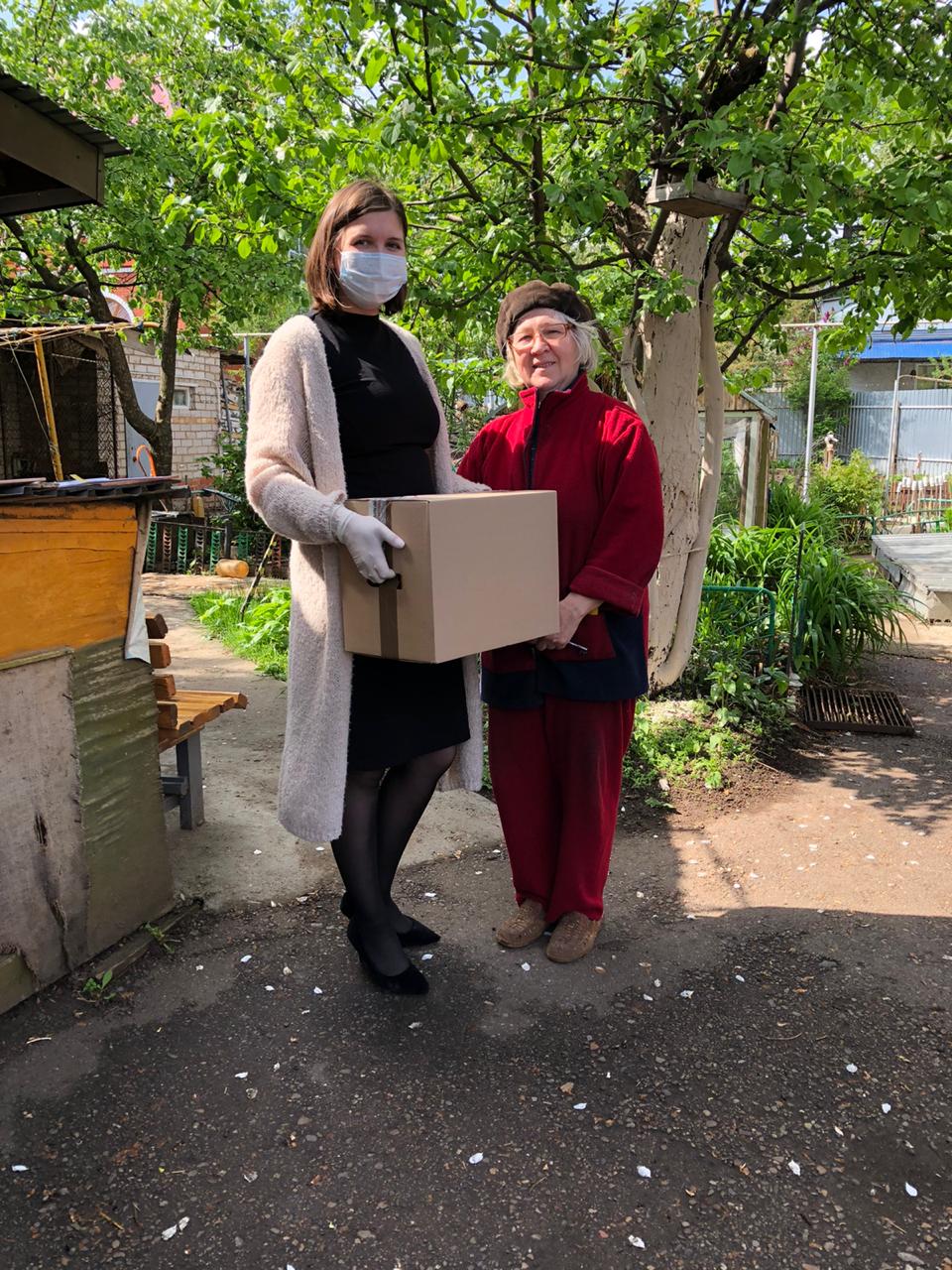 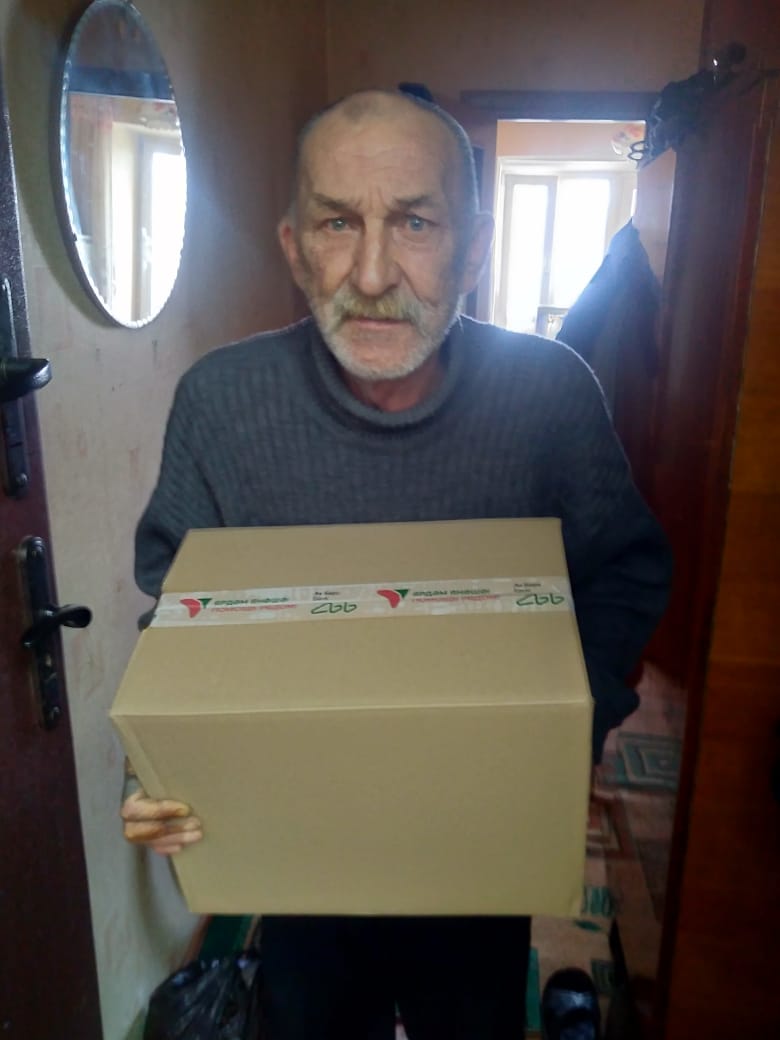 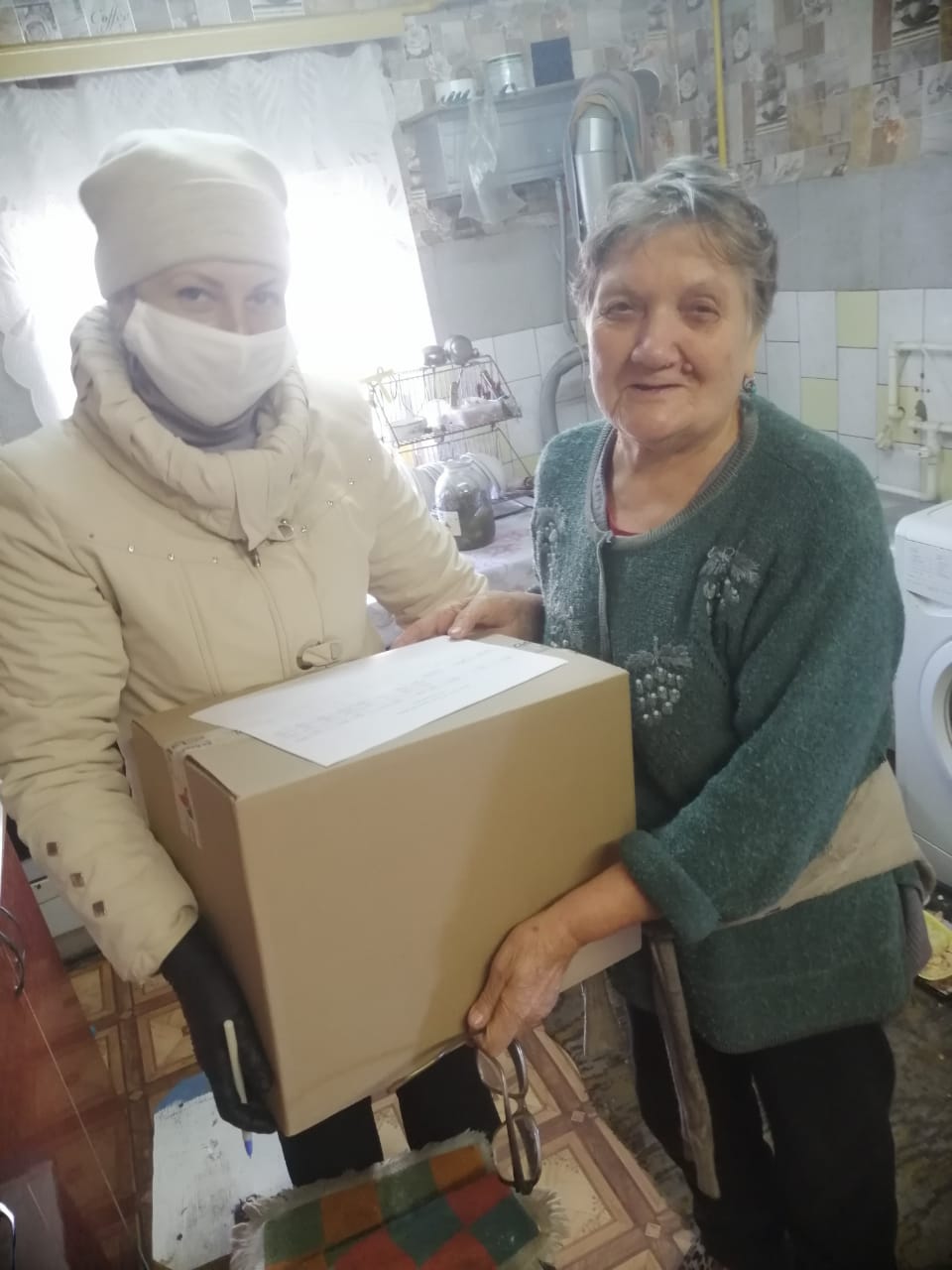 Стратегия-2030
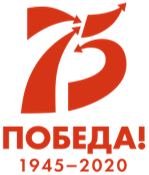 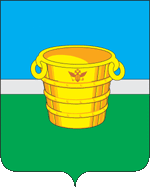 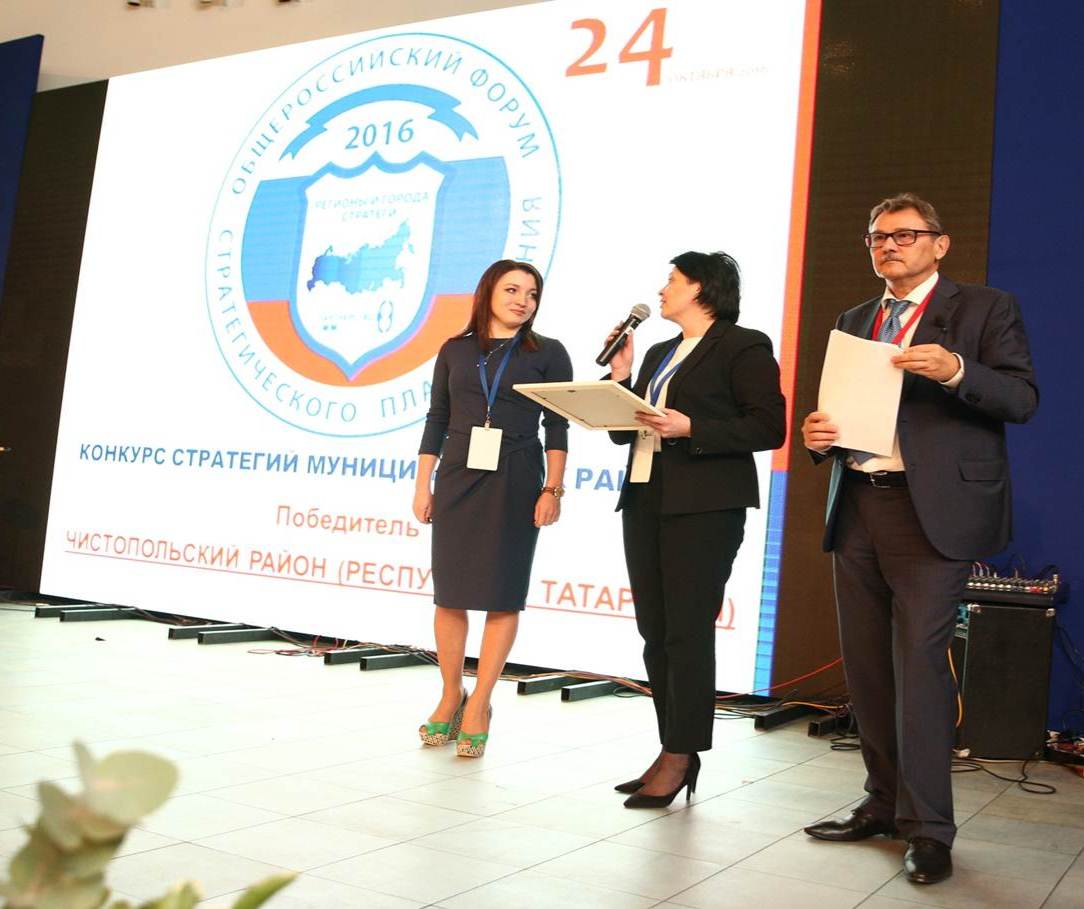 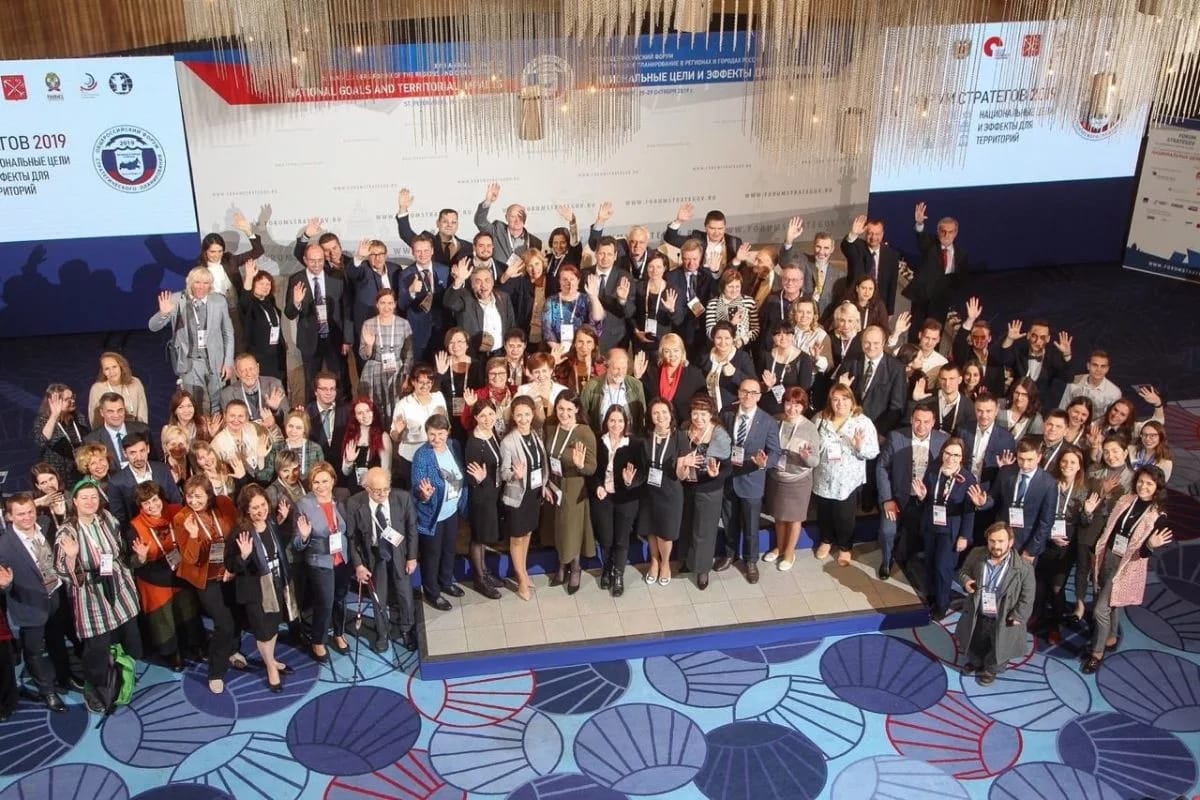 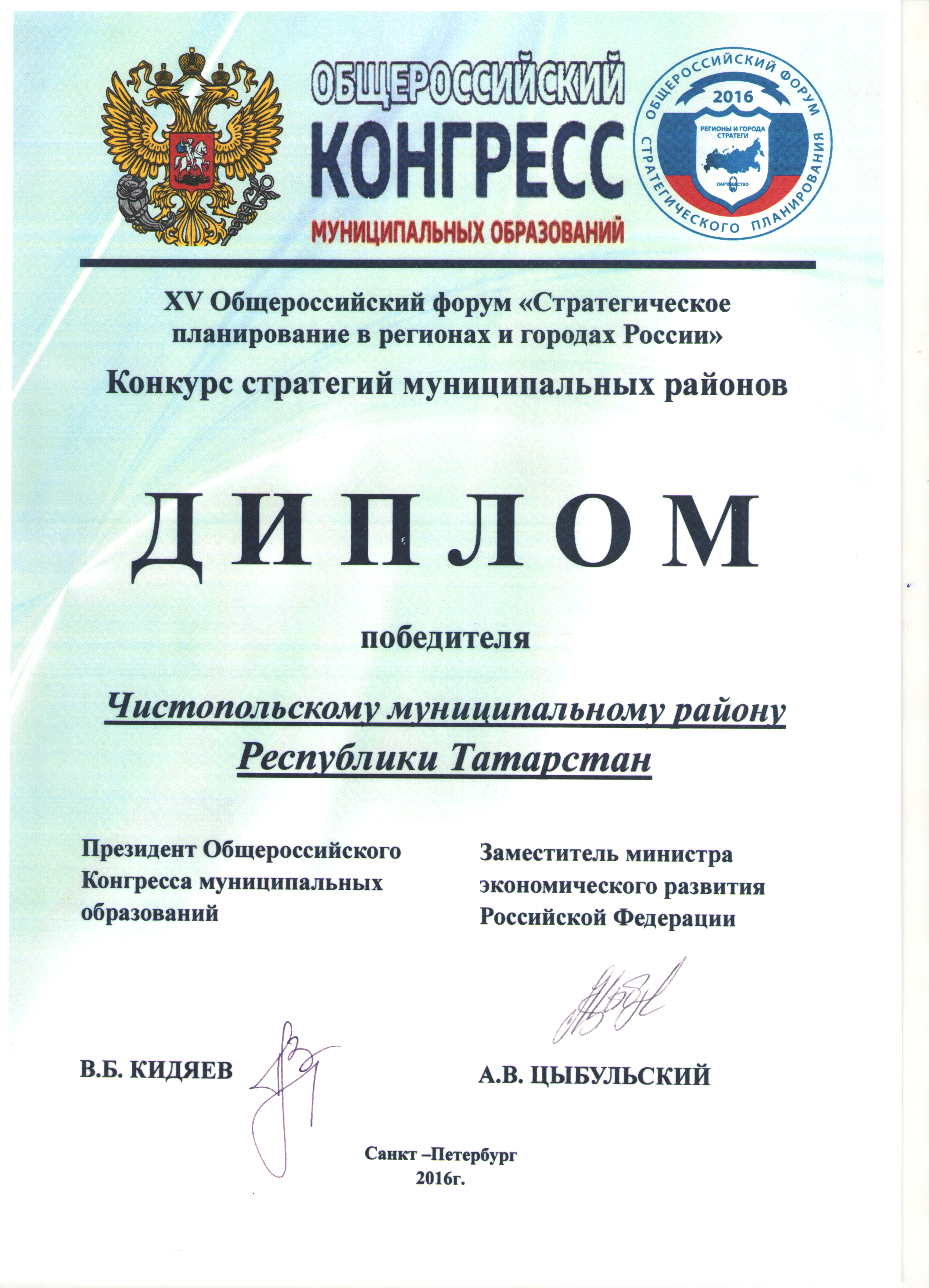 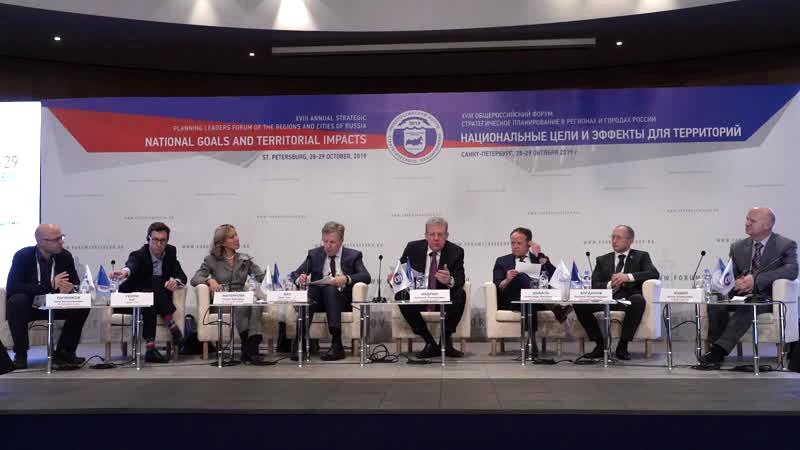 Строительство
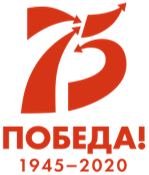 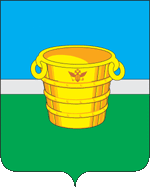 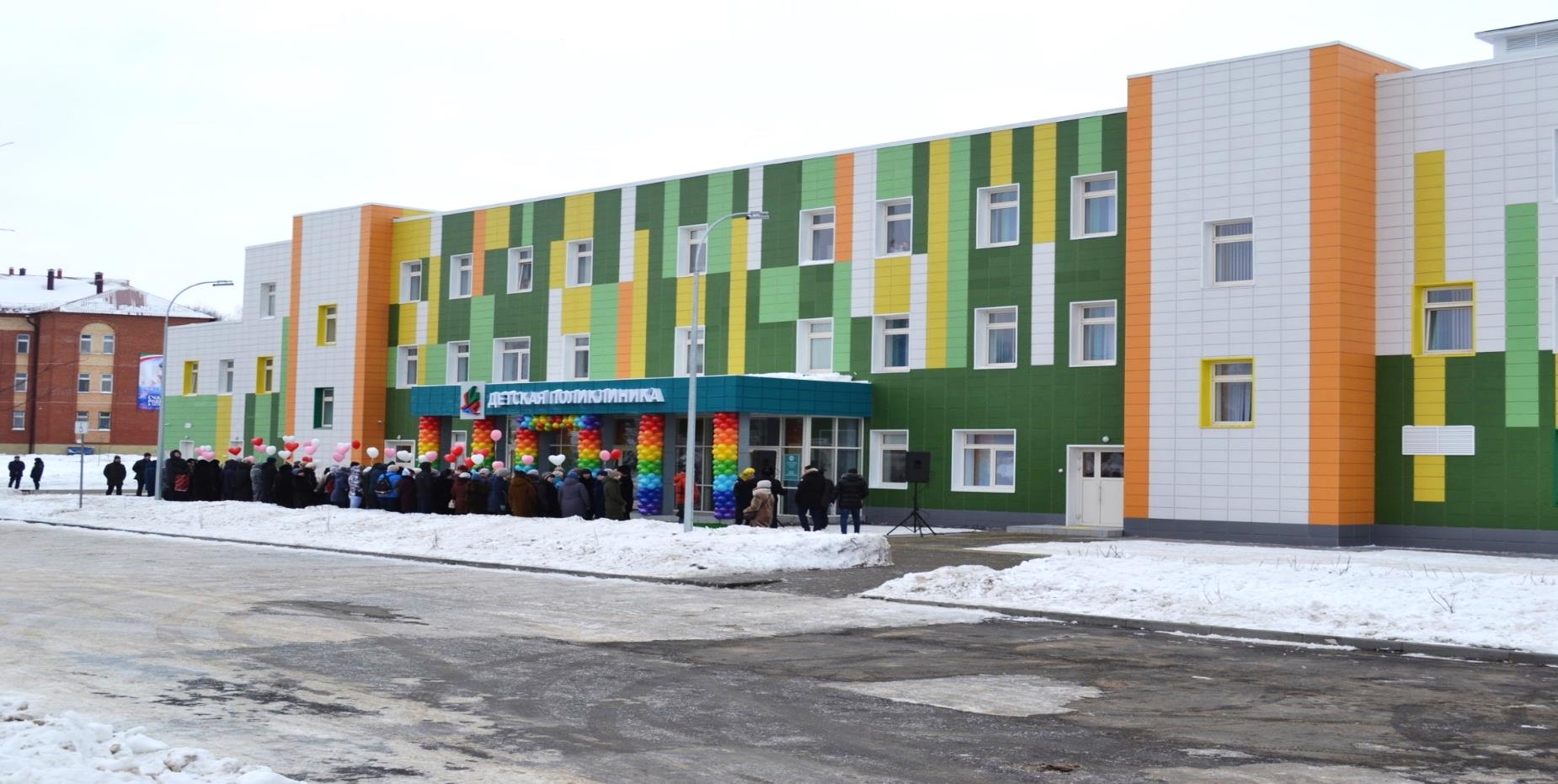 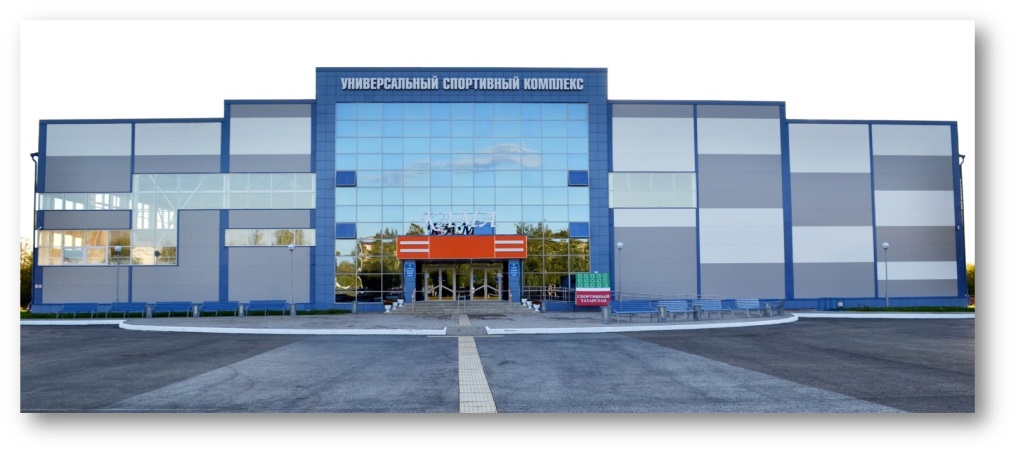 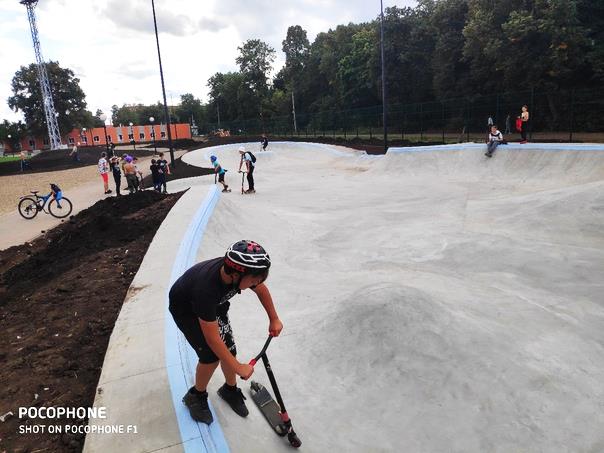 Скейтпарк на
территории стадиона
Спортивный комплекс
«Лидер»
Новая детская поликлиника
23 универсальные спортивные площадки Модульная лыжная база
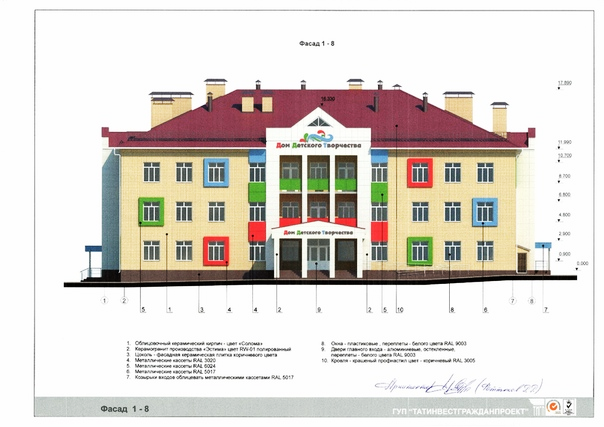 Капитально отремонтированы

14 школ

6 детских садов

5 объектов 
здравоохранения

12 ФАПов
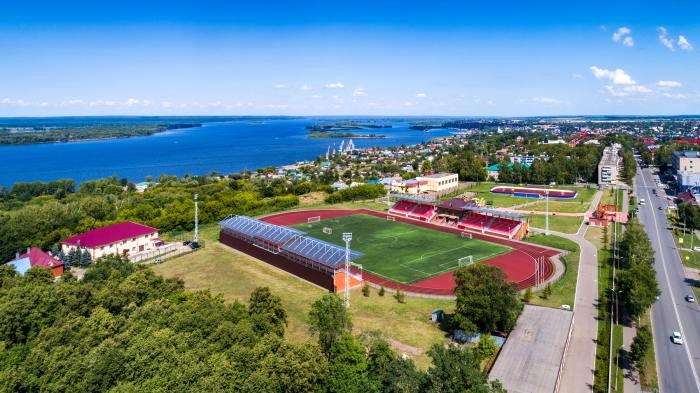 Строительство 
Дома детского творчества
Построено

3 детских сада	7 ФАПов
Стадион «Татнефть – Олимп»
Парки и скверы
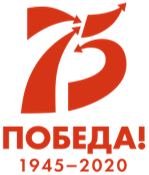 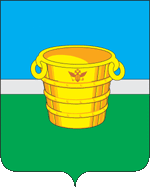 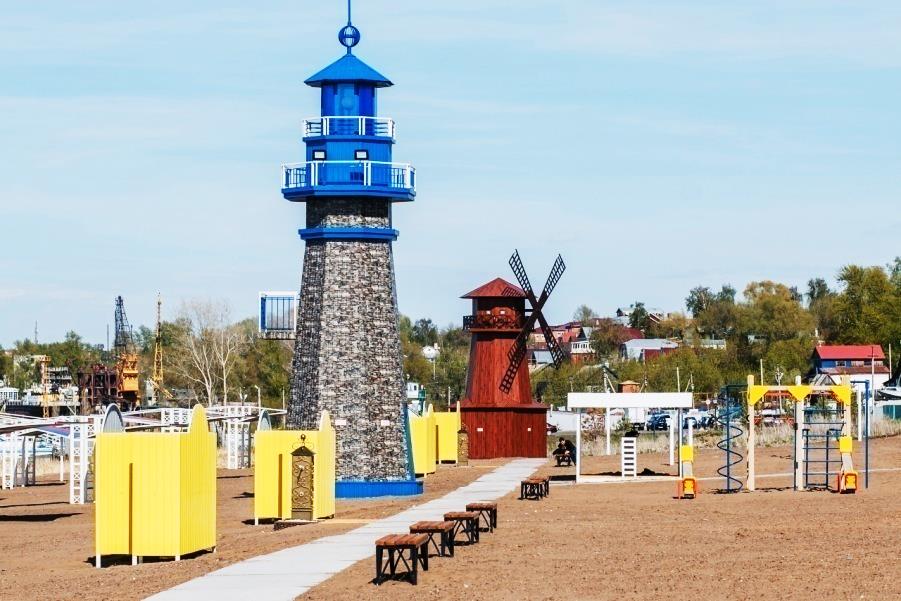 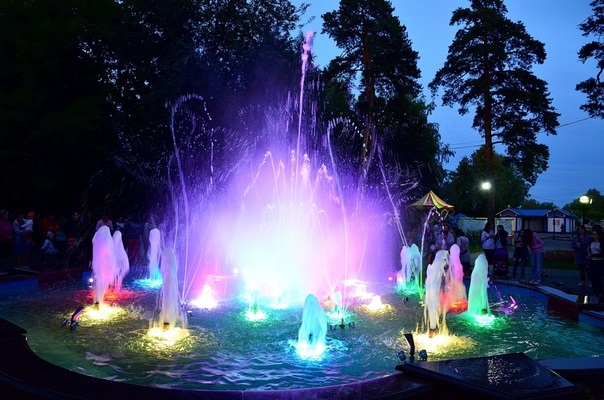 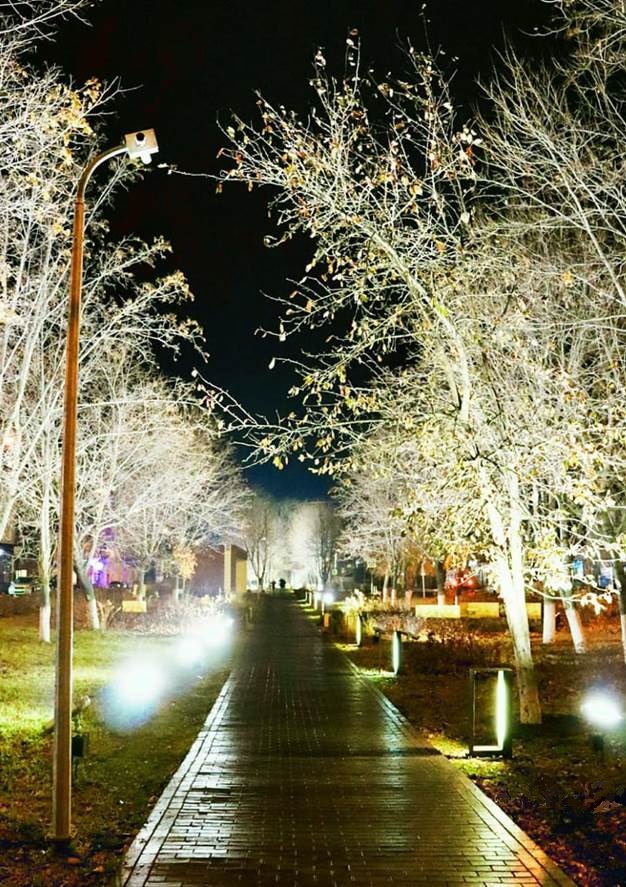 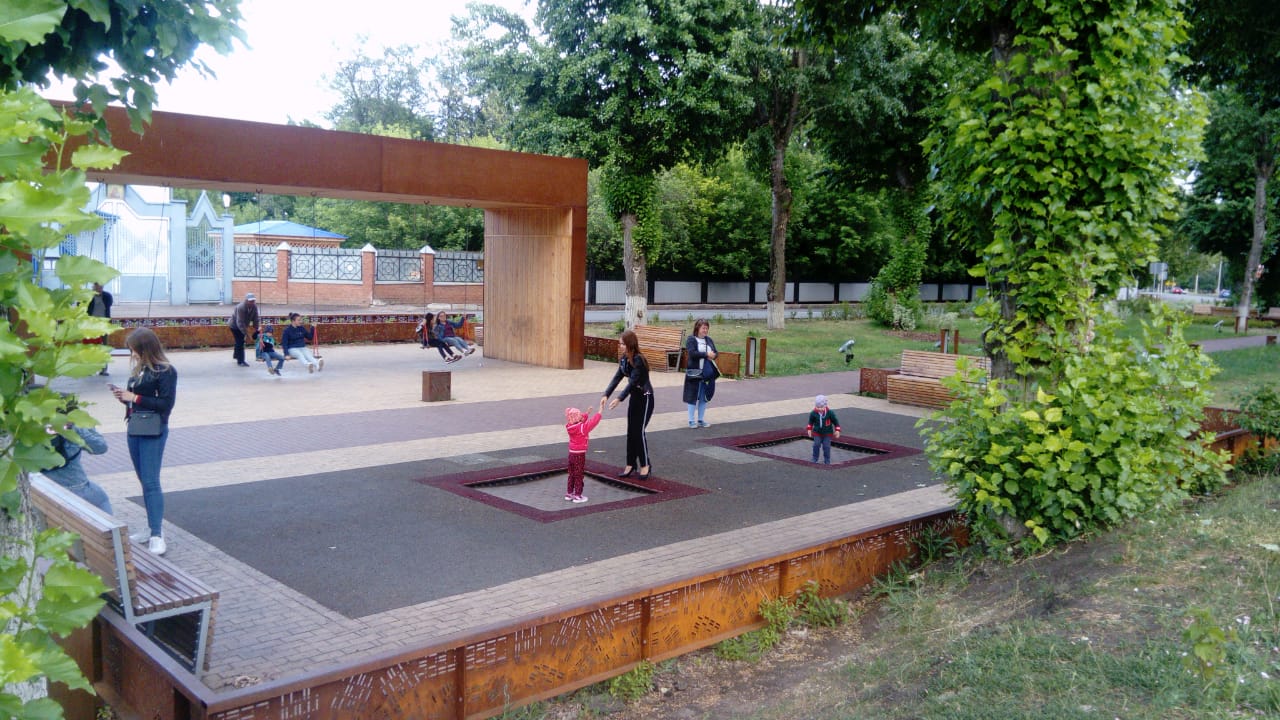 Создано 9
 парков и скверов, 
реконструирован Бульвар
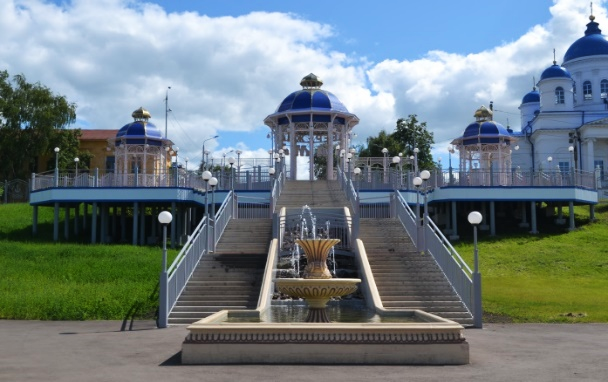 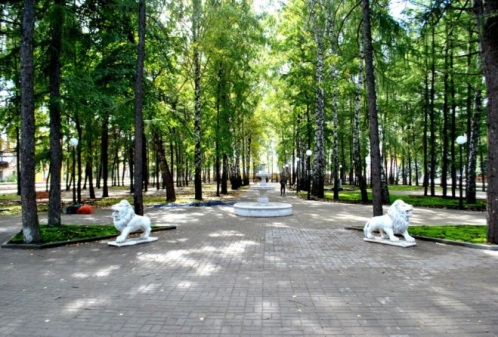 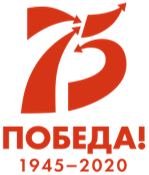 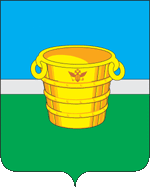 СтроительствоНовый микрорайон
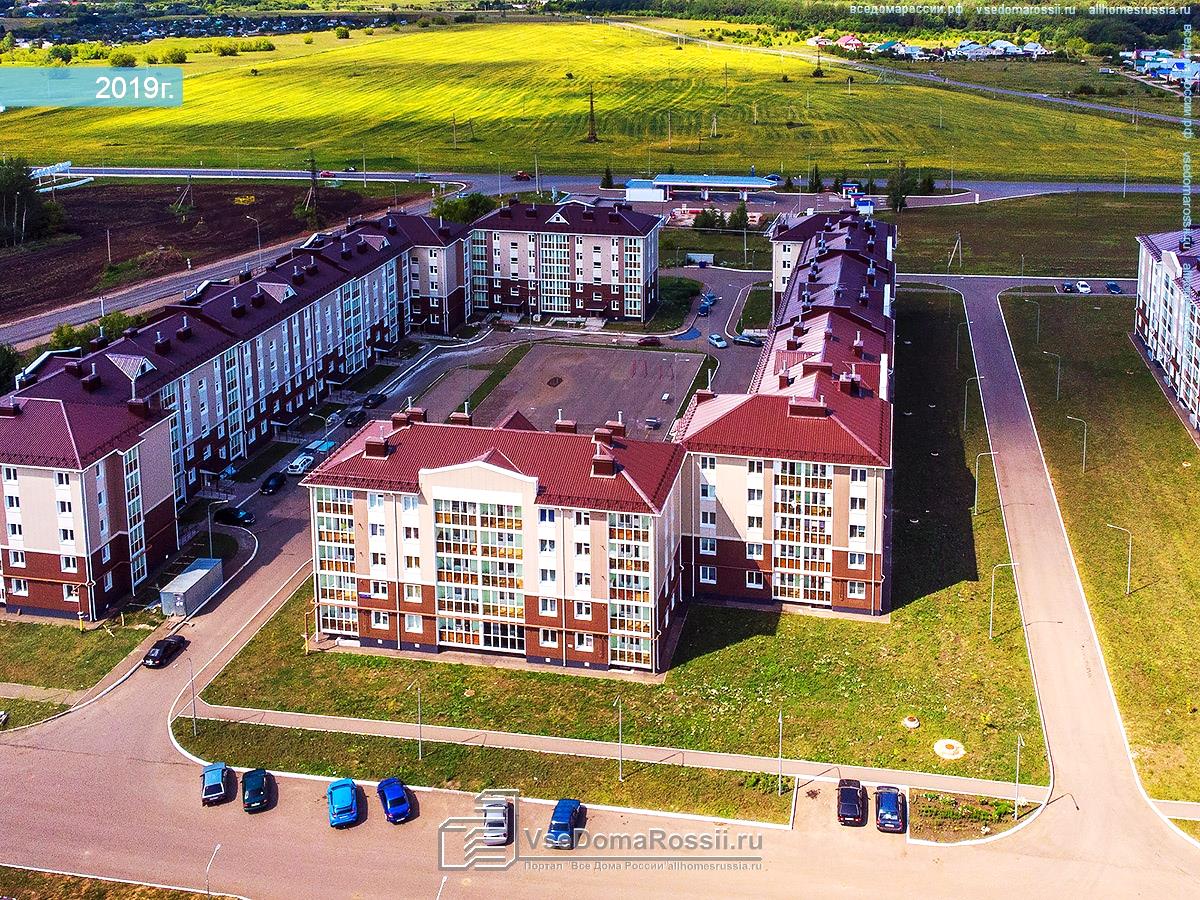 НОВАЯ ШКОЛА
800
учебных мест
ПЕРЕСЕЛИЛИСЬ
1104
семьи
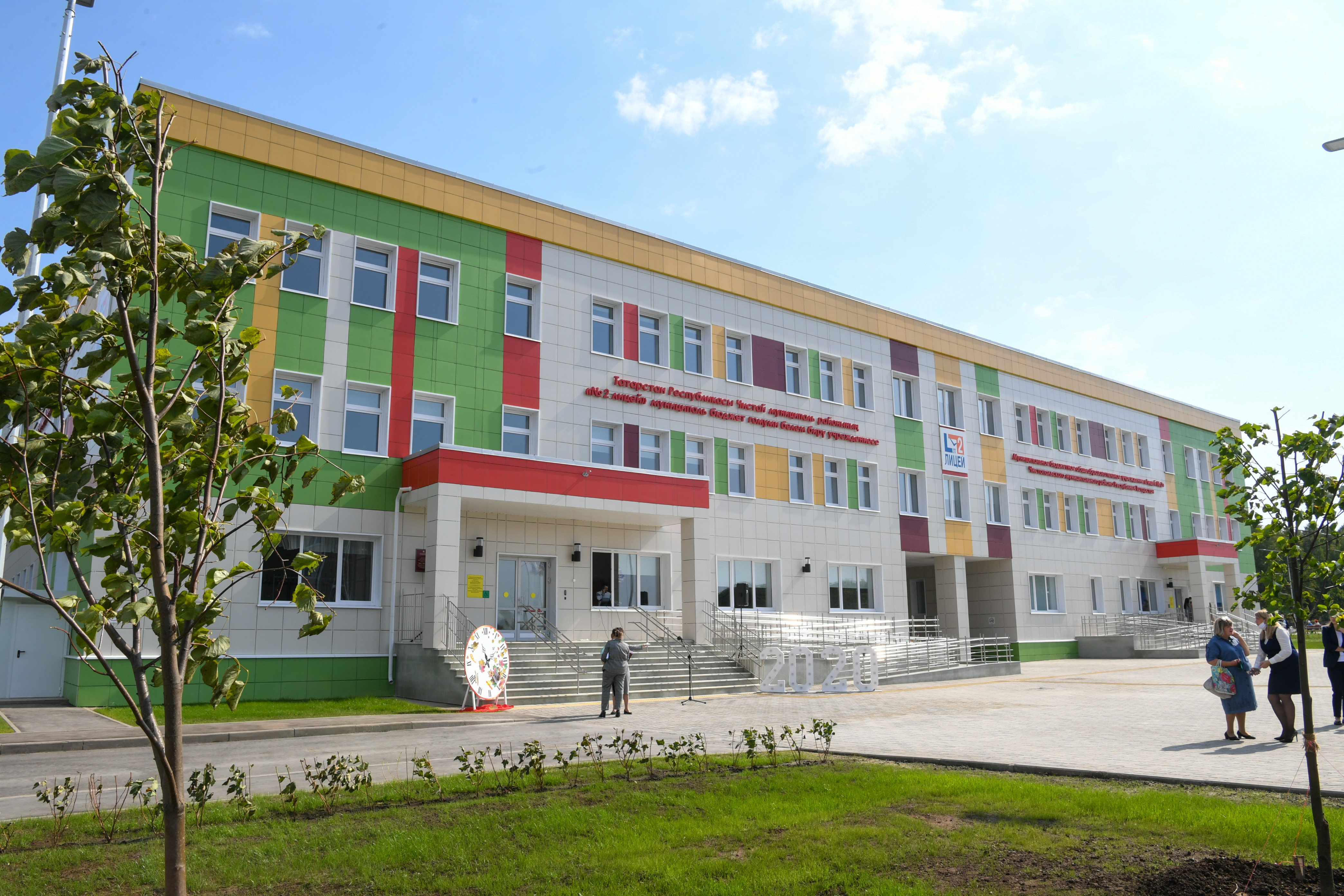 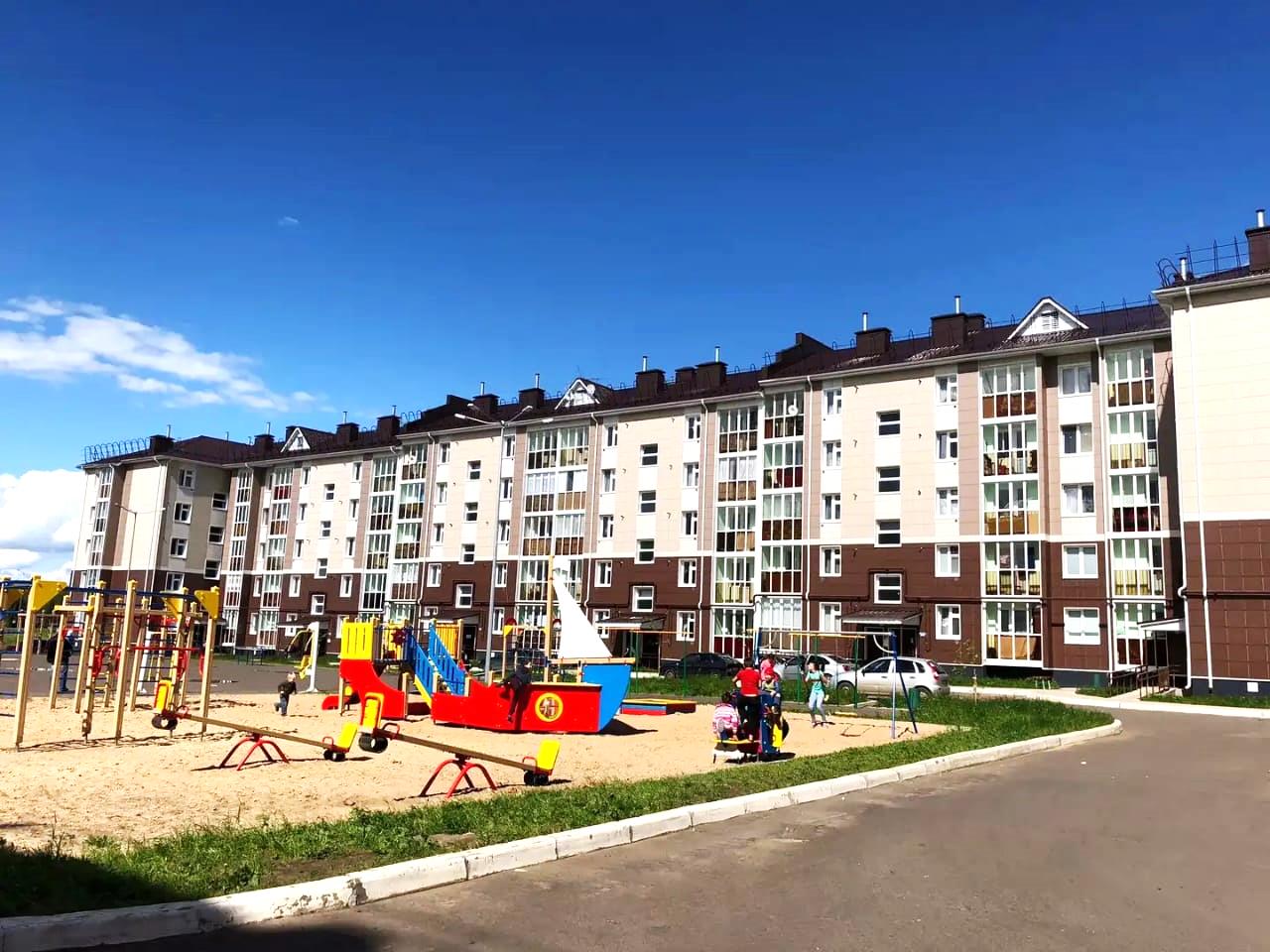 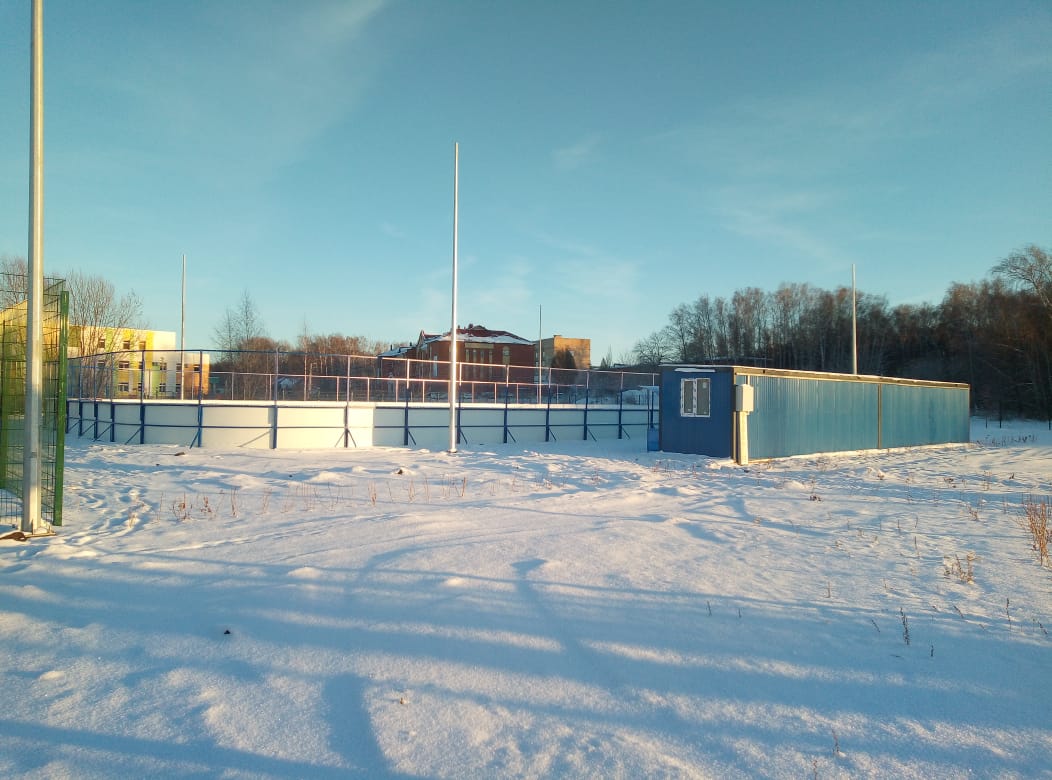 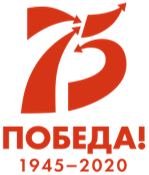 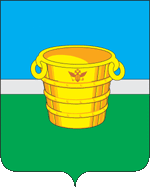 СтроительствоКапитальный ремонт МКД
ОТРЕМОНТИРОВАН
89 МНОГОКВАРТИРНЫЙ ДОМ,
в том числе 38 домов в сельских поселениях
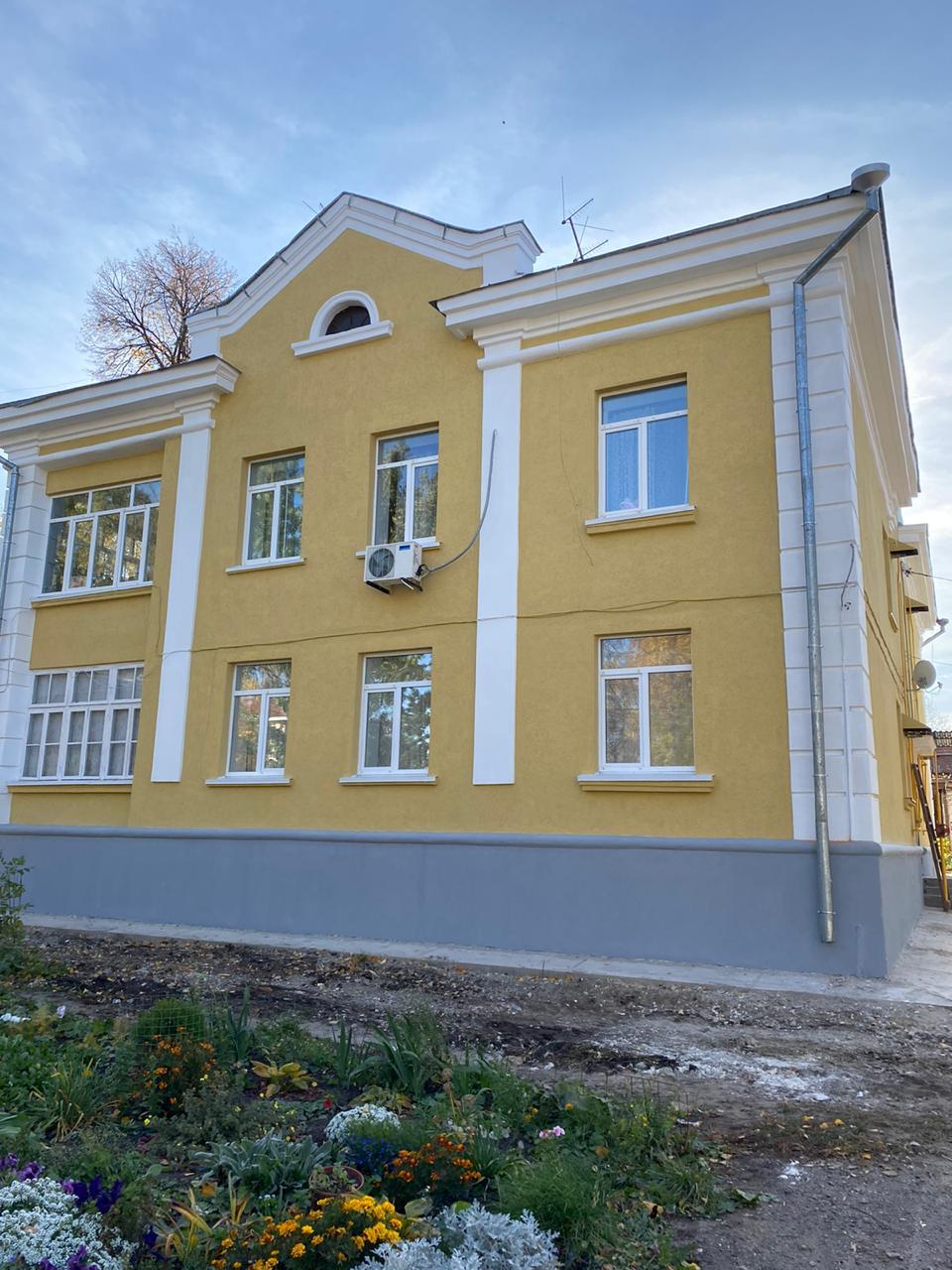 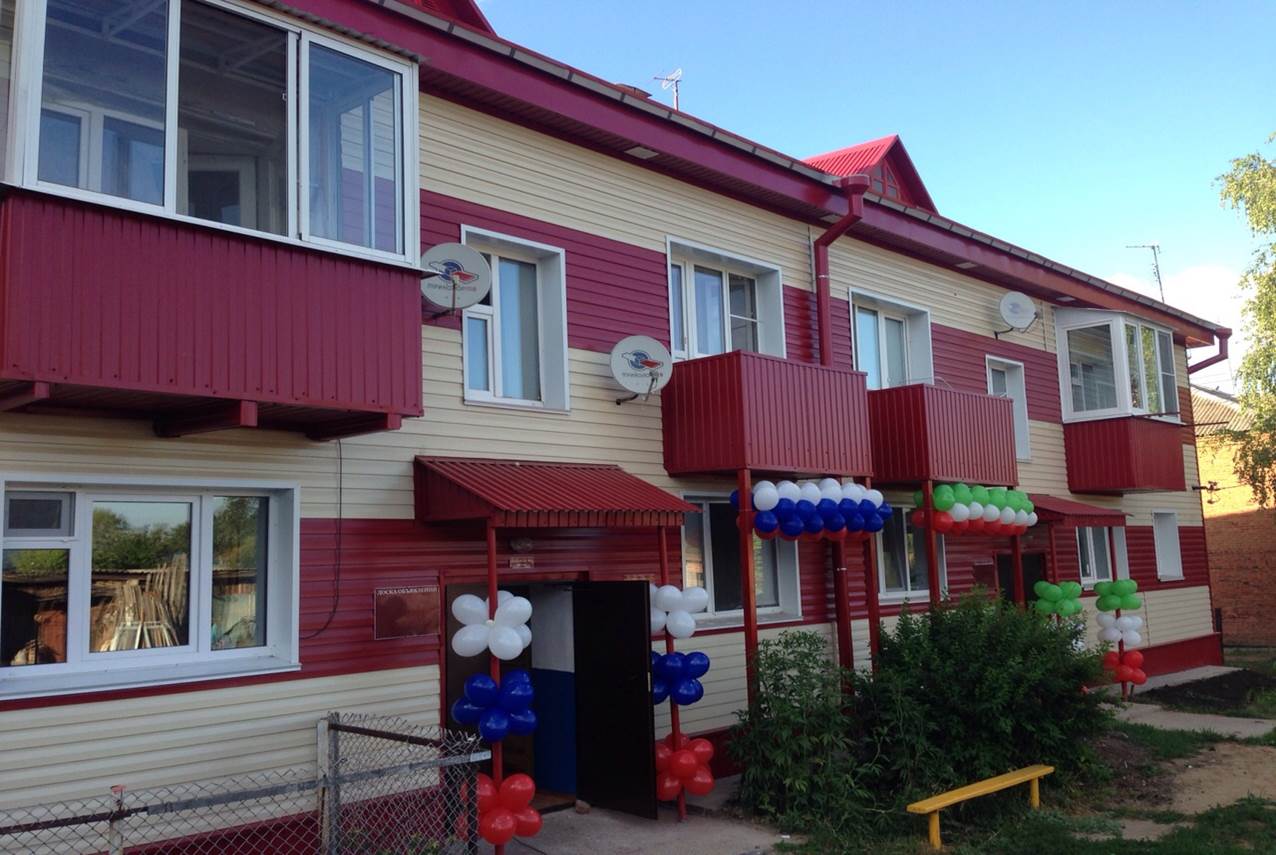 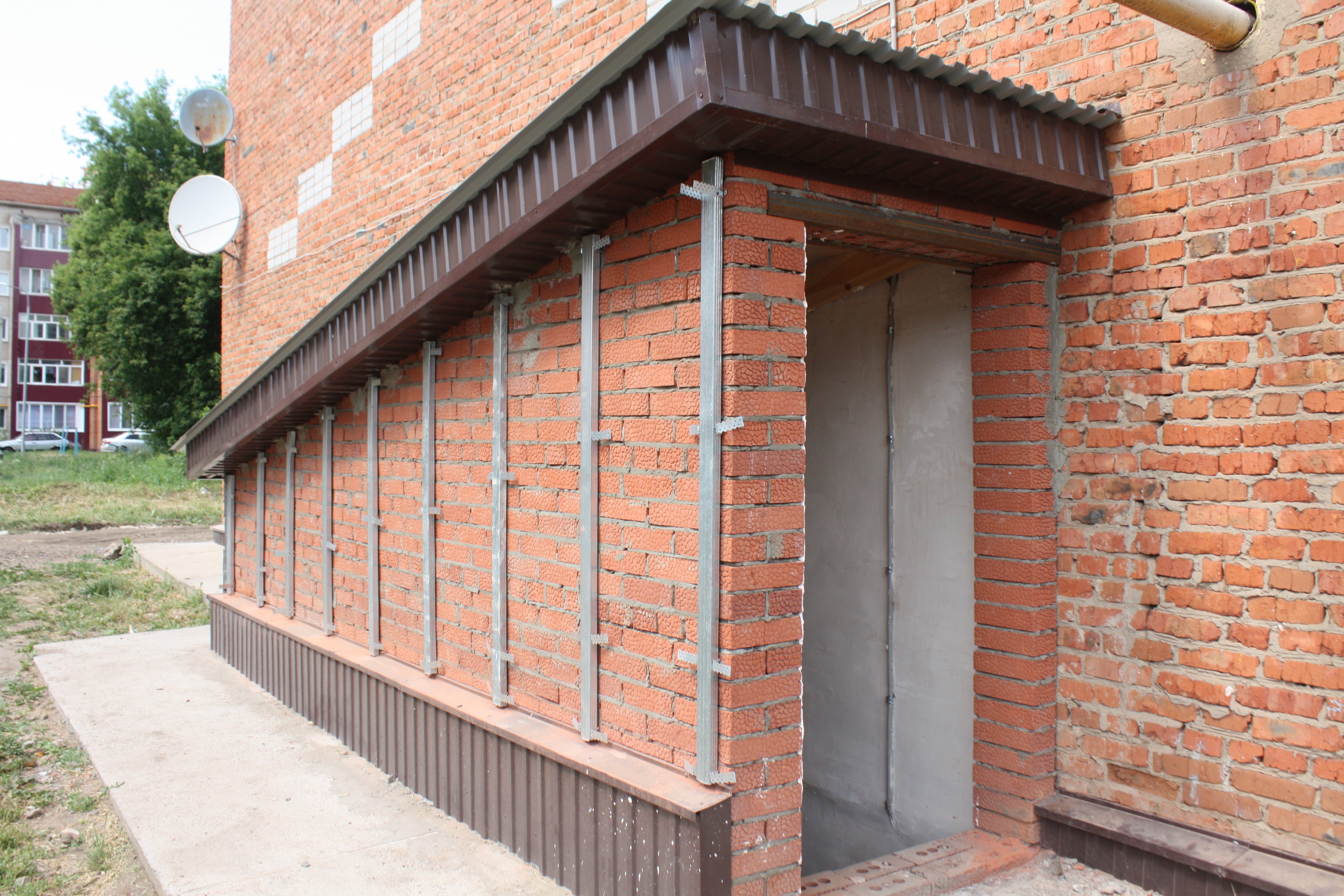 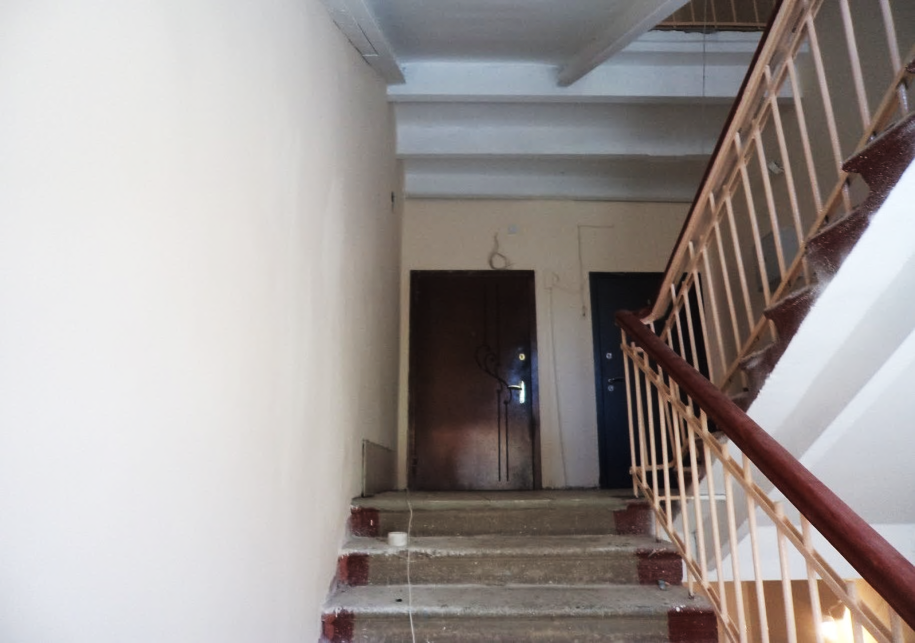 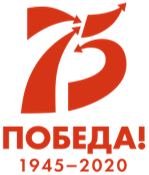 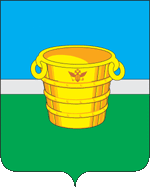 СтроительствоРемонт дорожной сети
УКЛАДКА АСФАЛЬТА И ЩЕБНЯ, ЯМОЧНЫЙ РЕМОНТ 130 КМ. ДОРОГ
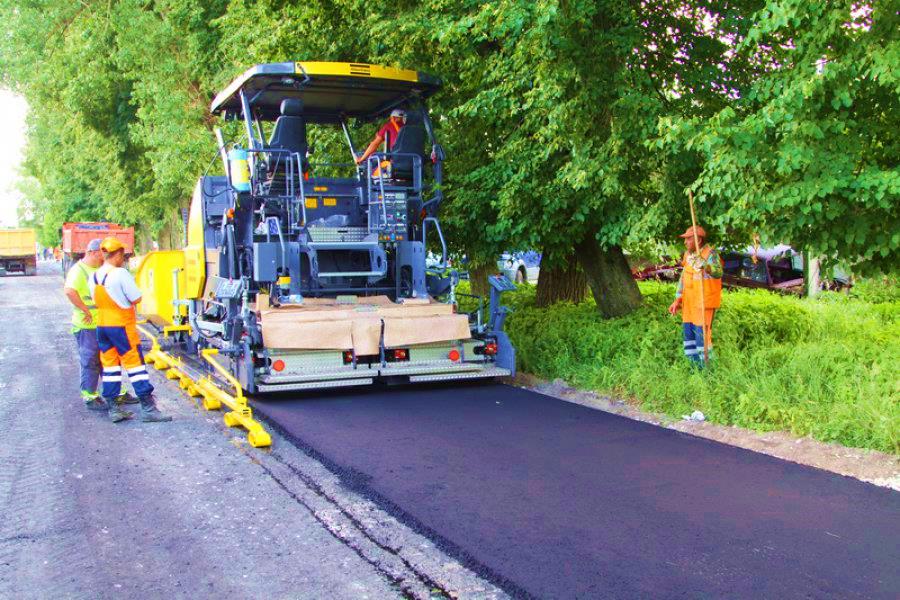 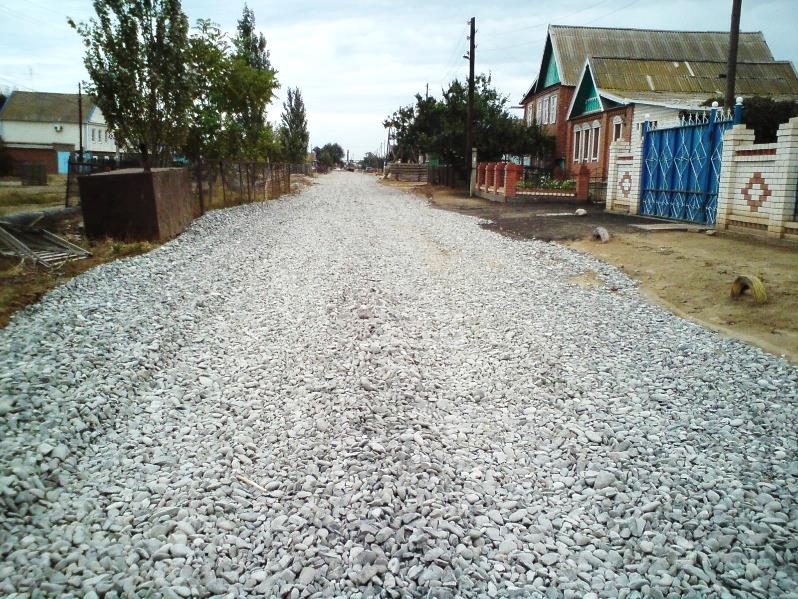 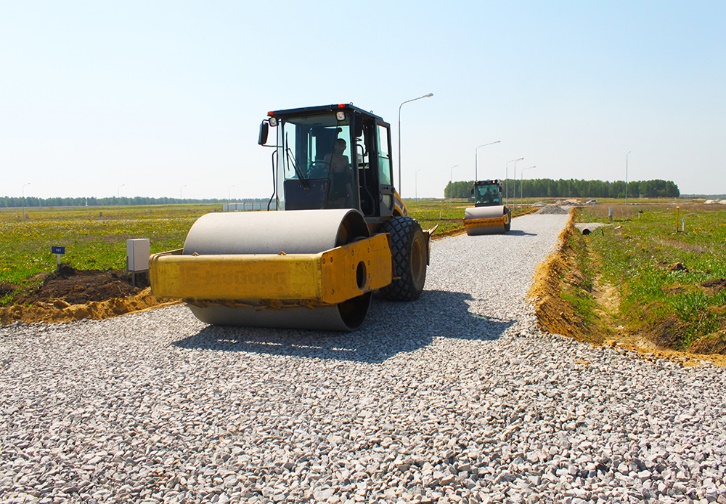 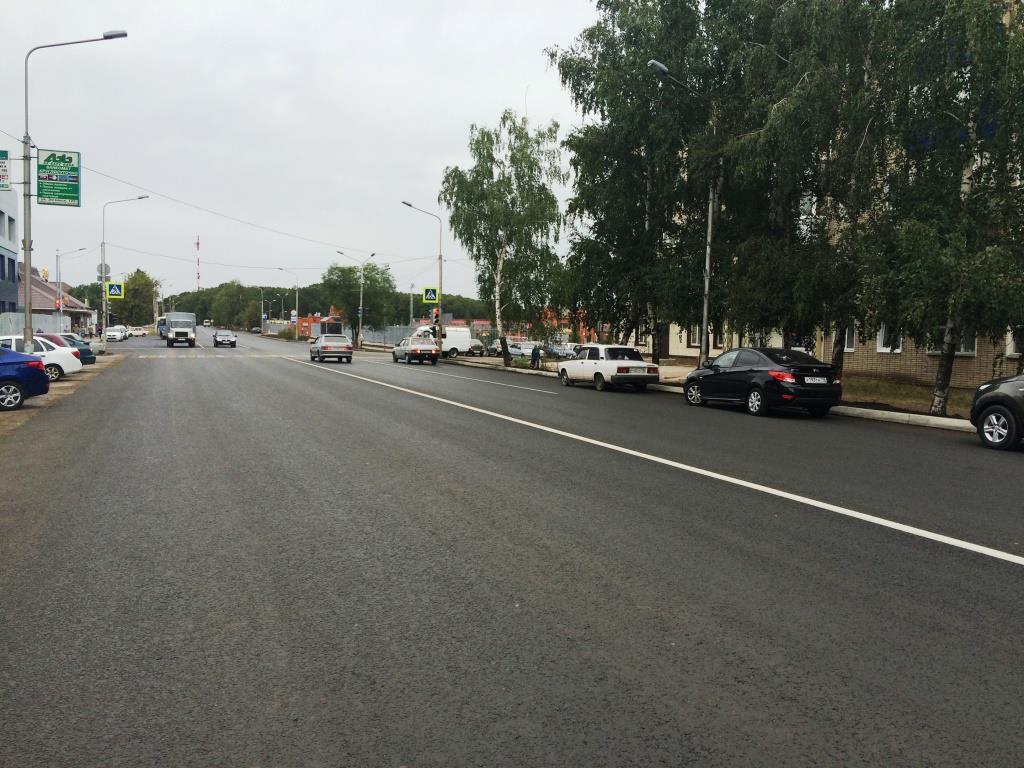 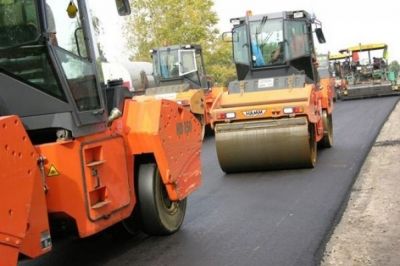 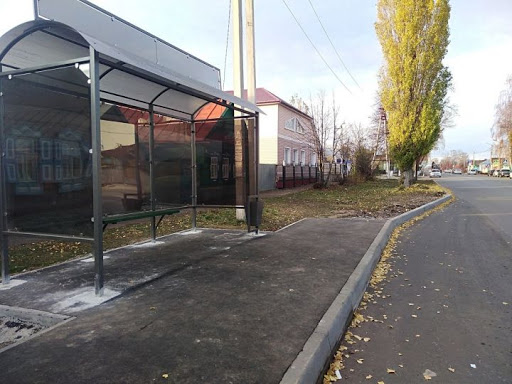 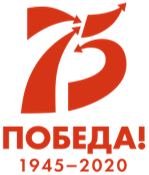 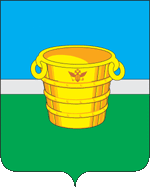 «Наш Двор»
Благоустроено 33 двора
В этом году по программе благоустроено 
28 дворов
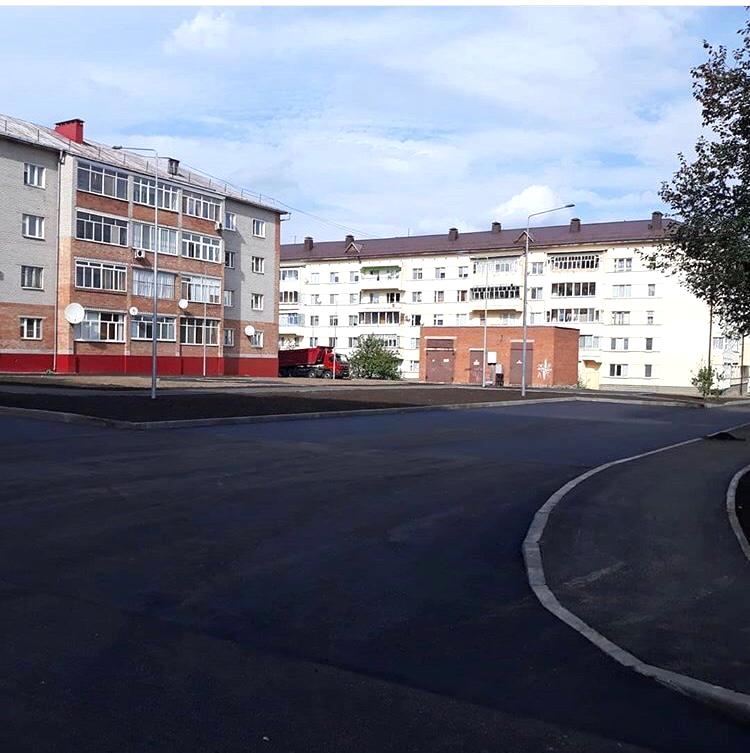 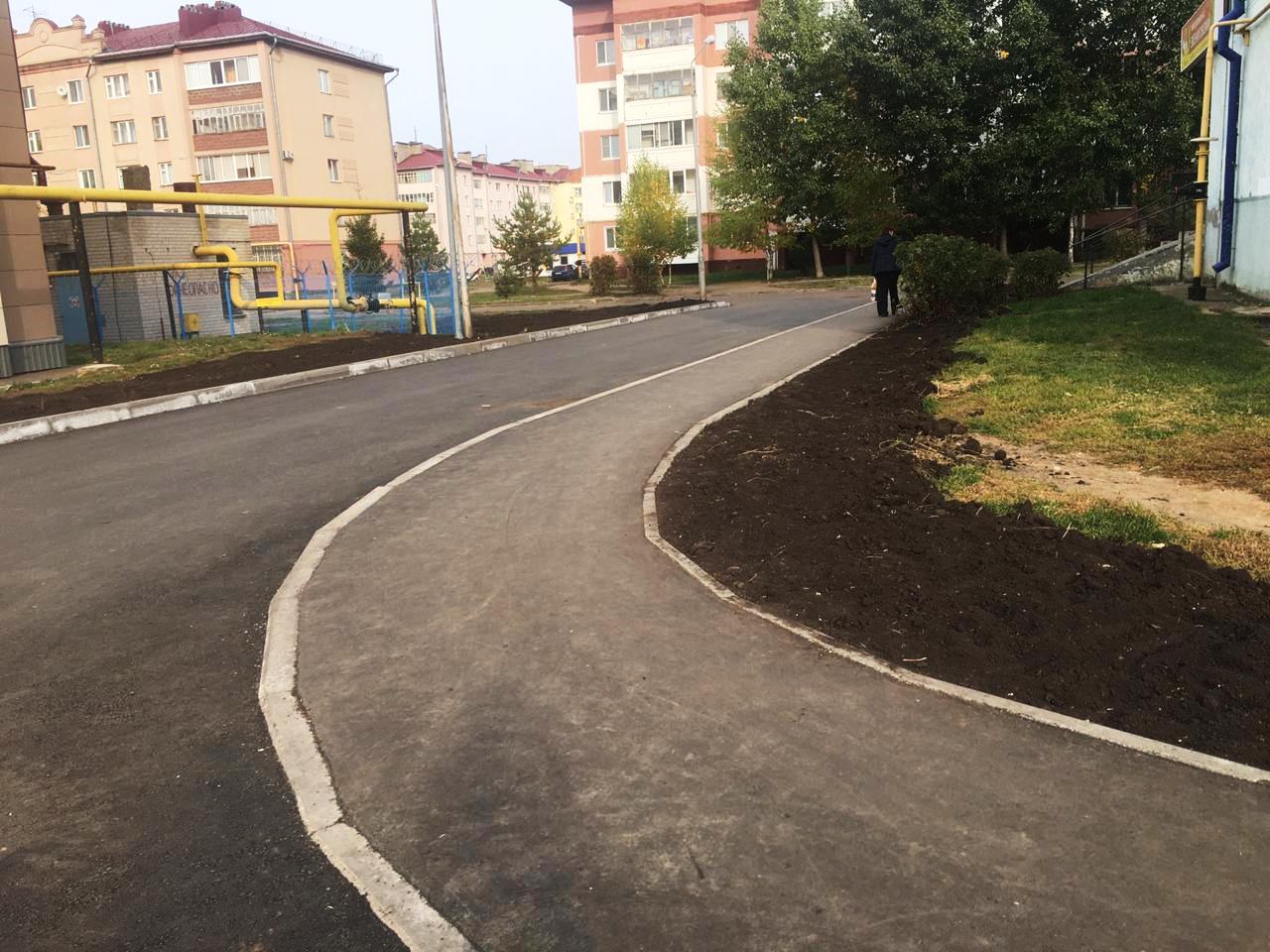 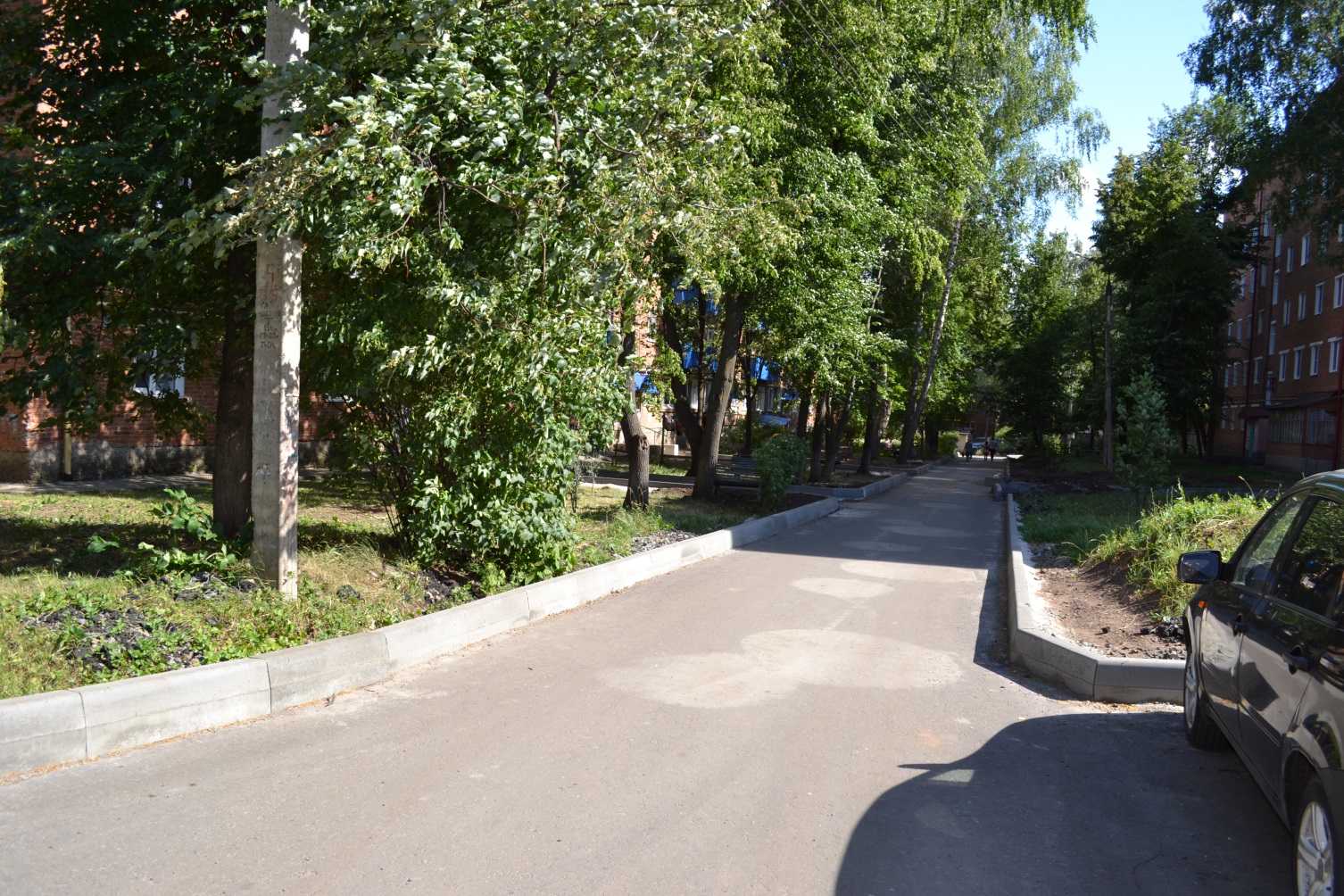 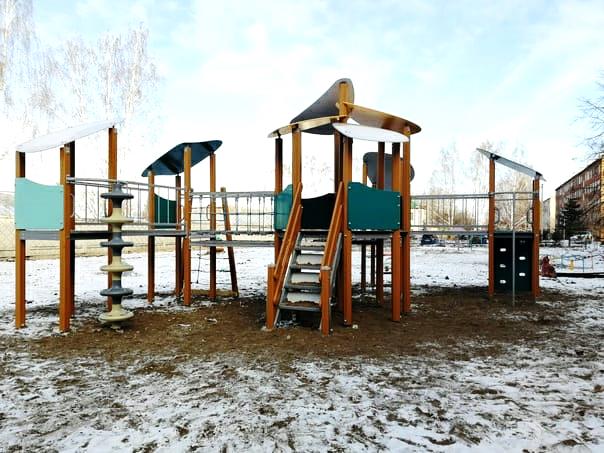 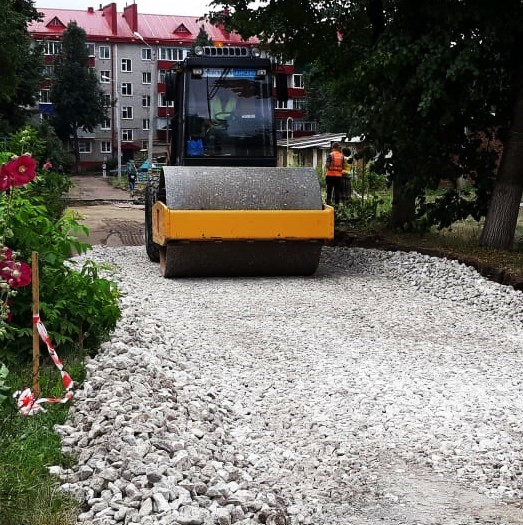 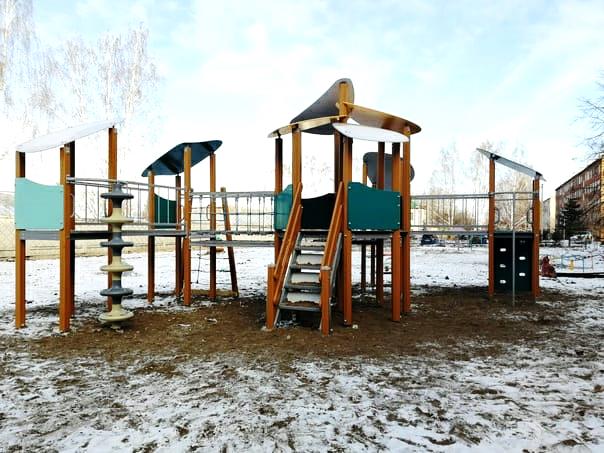 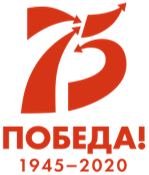 Благоустройство
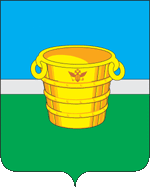 Объем инвестиций  
в строительстве 9 млрд. рублей
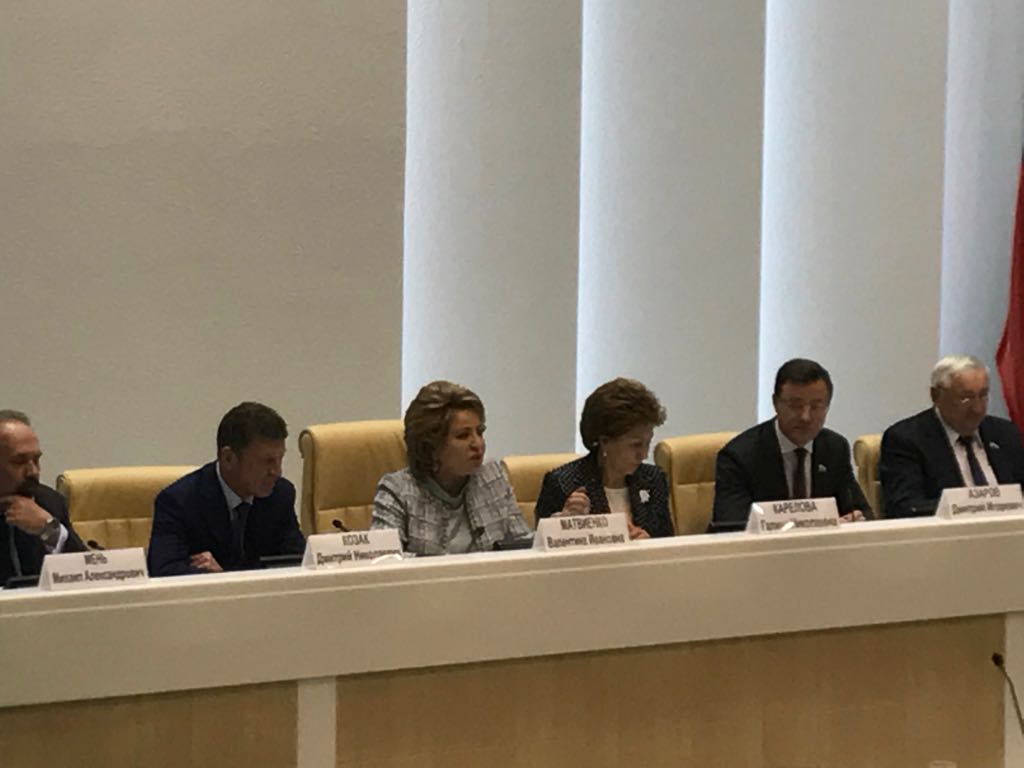 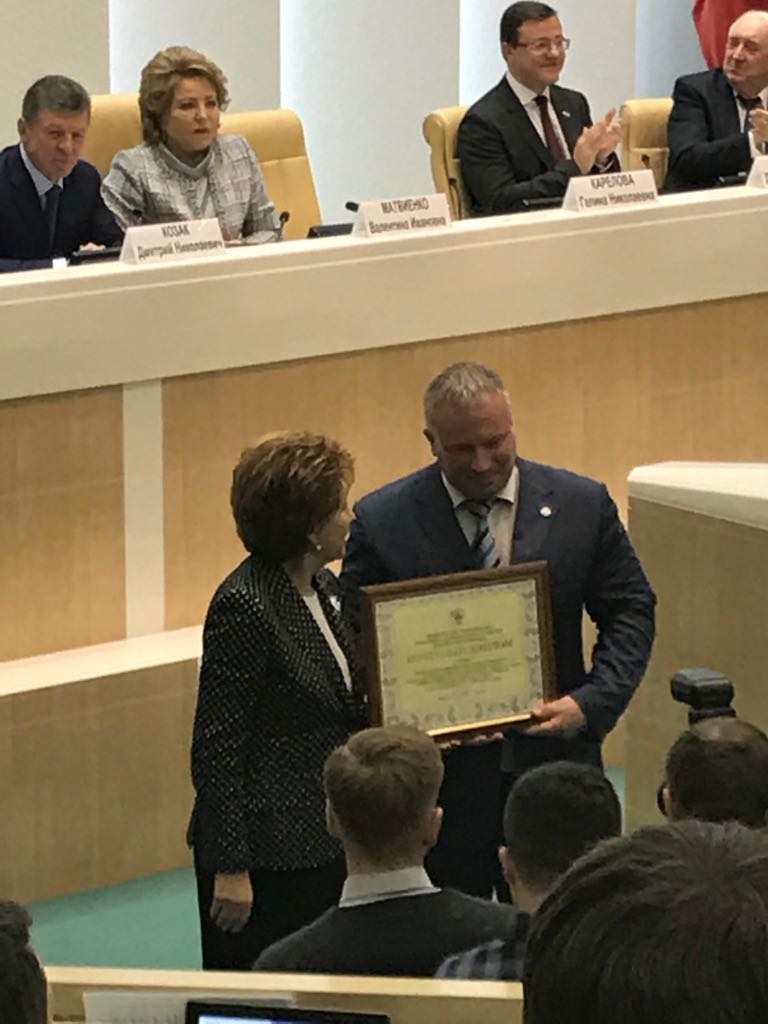 оценка
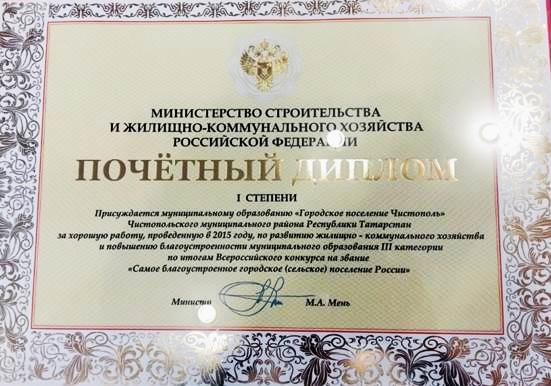 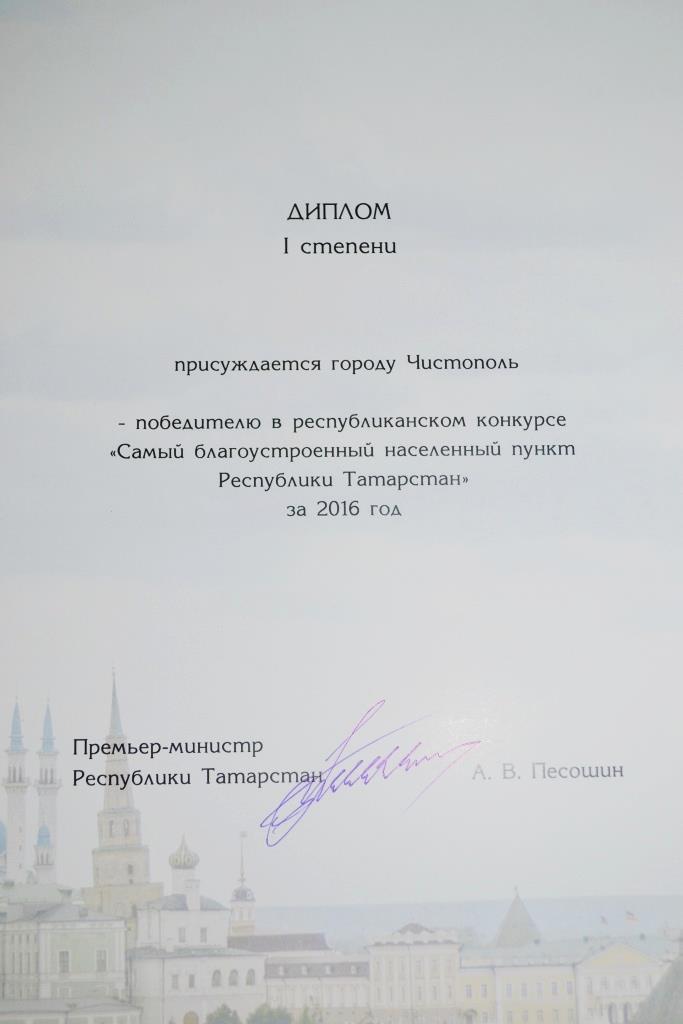 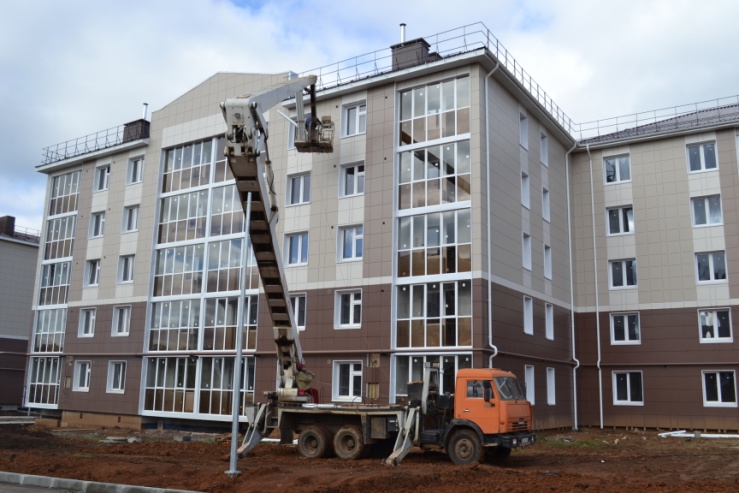 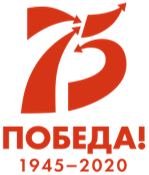 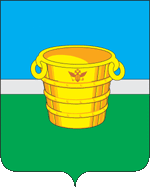 СтроительствоСельские поселения
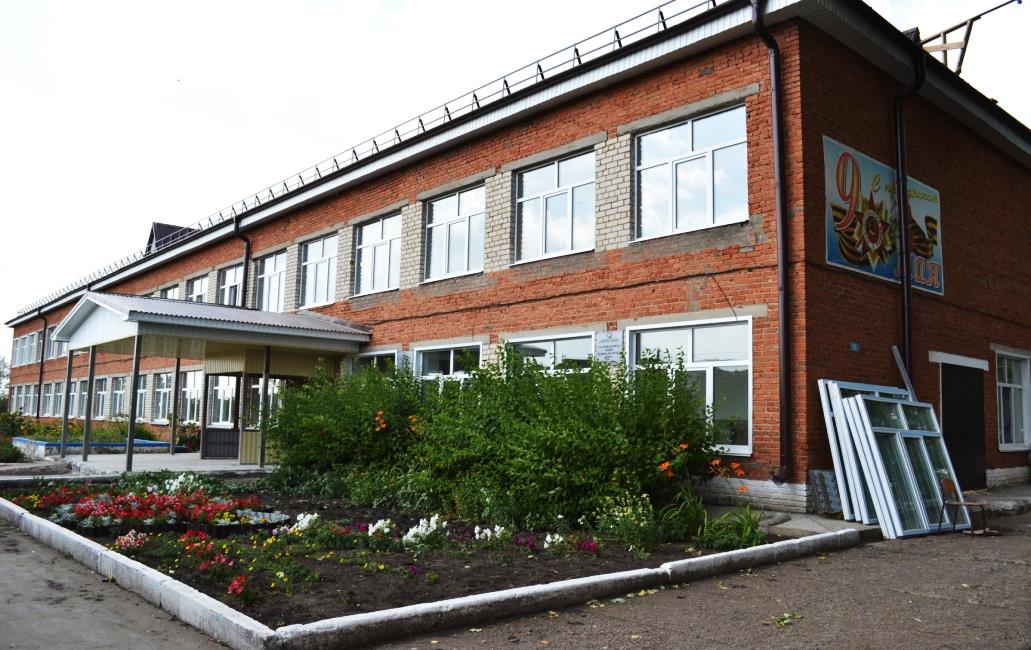 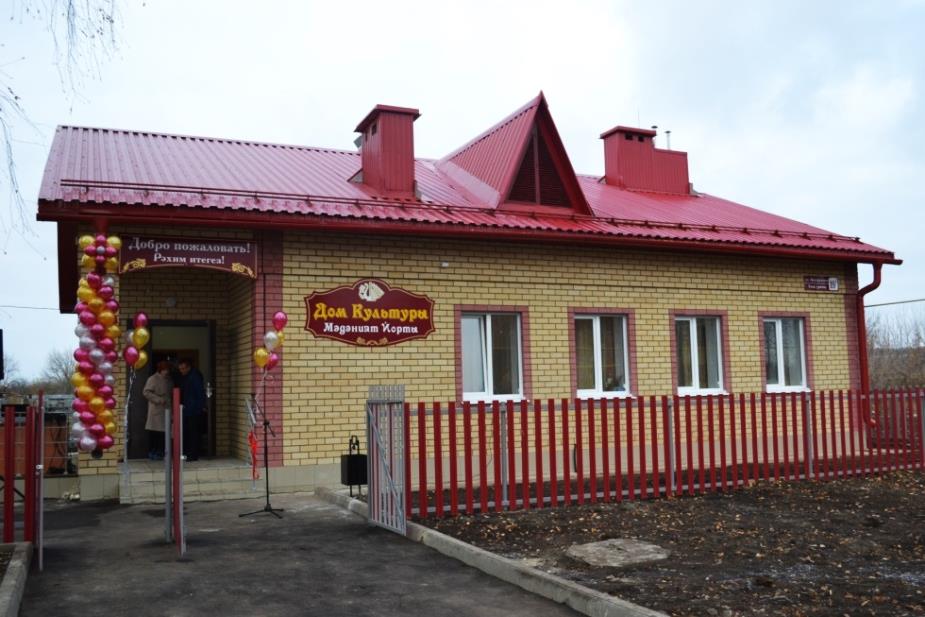 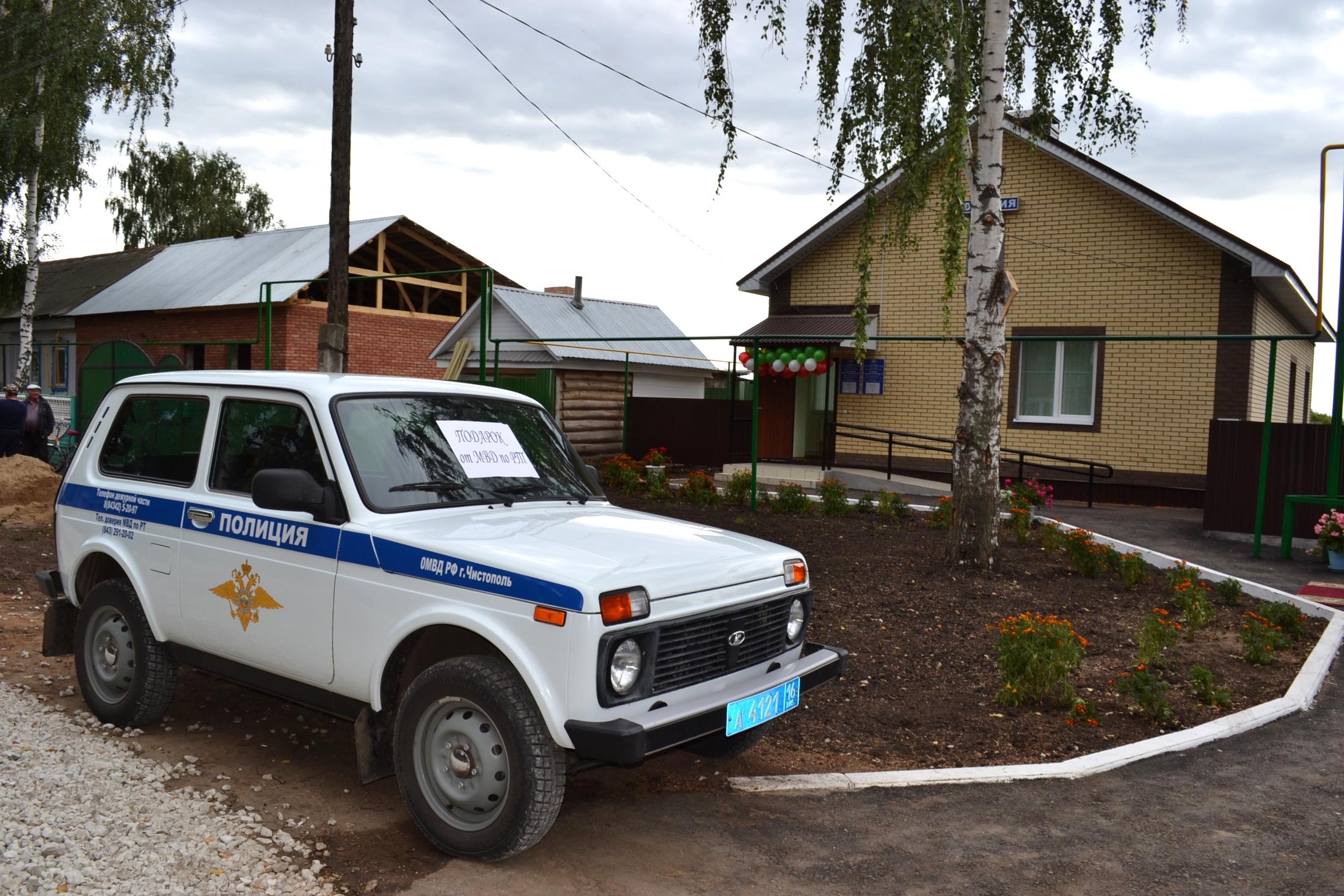 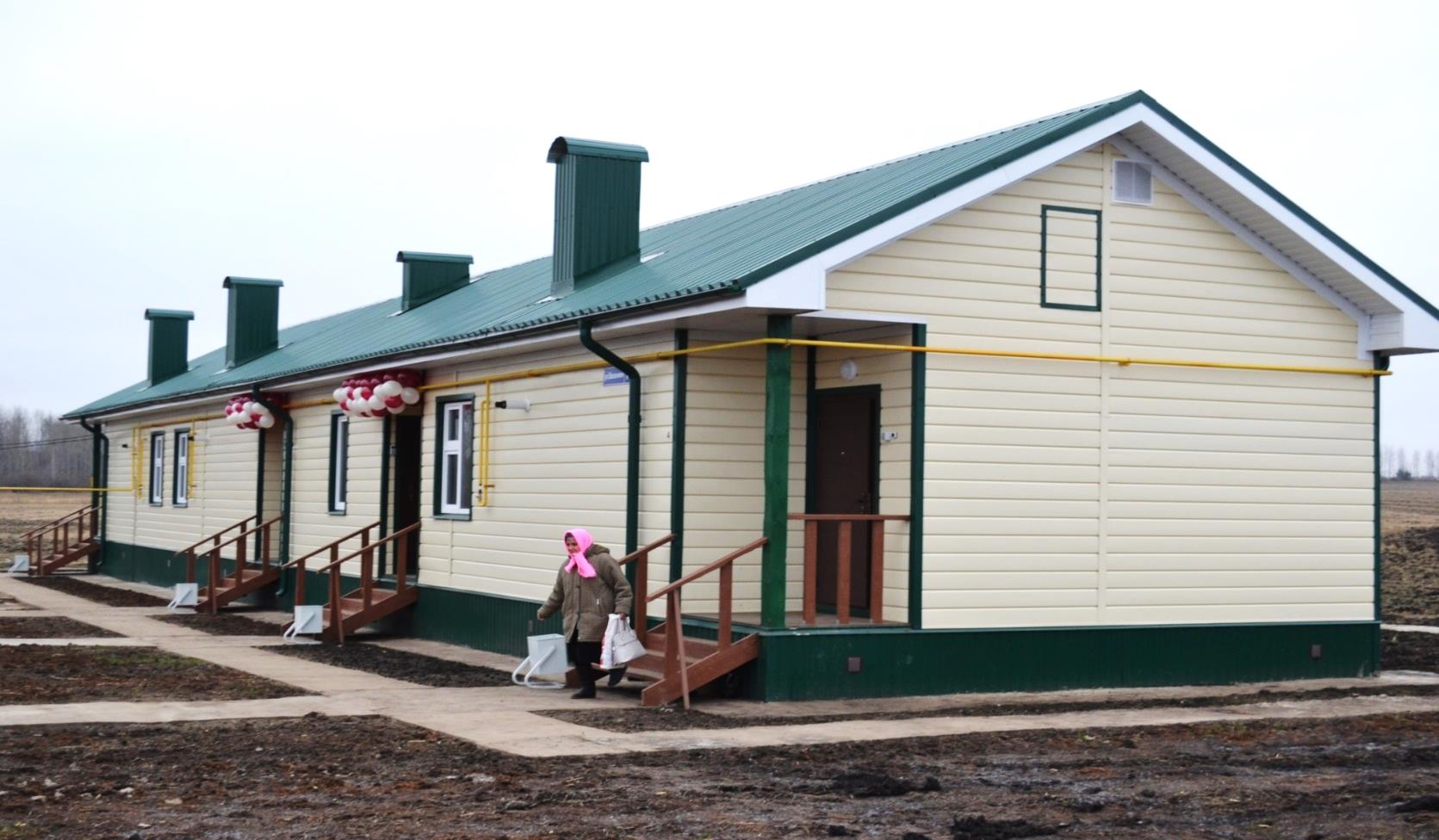 Построено 2 дома участковых
Реализована программа обеспечения чистой водой
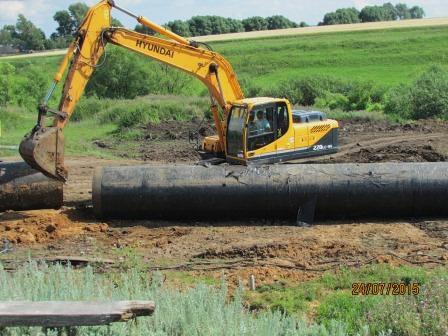 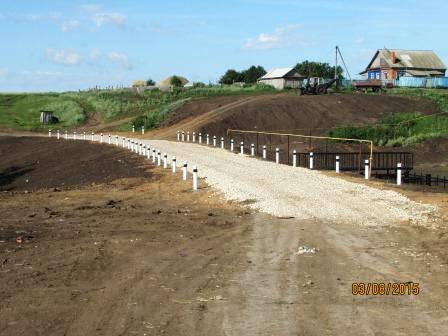 Программа самообложения
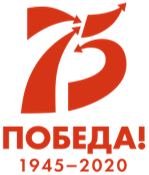 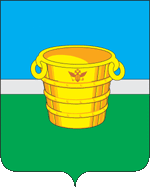 За период 2014-2020 гг.
объем средств по программе составил
 99 млн. рублей
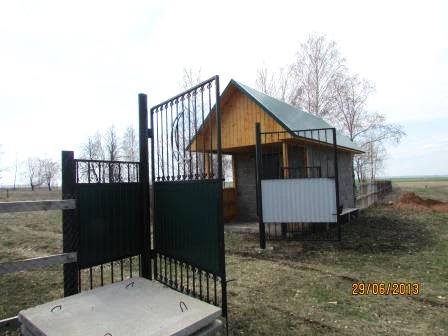 20,2
млн. руб.
(20%)
Объем средств самообложения населения
78,6
млн. руб.
(80%)
Объем софинансирования 
из бюджета Республики Татарстан
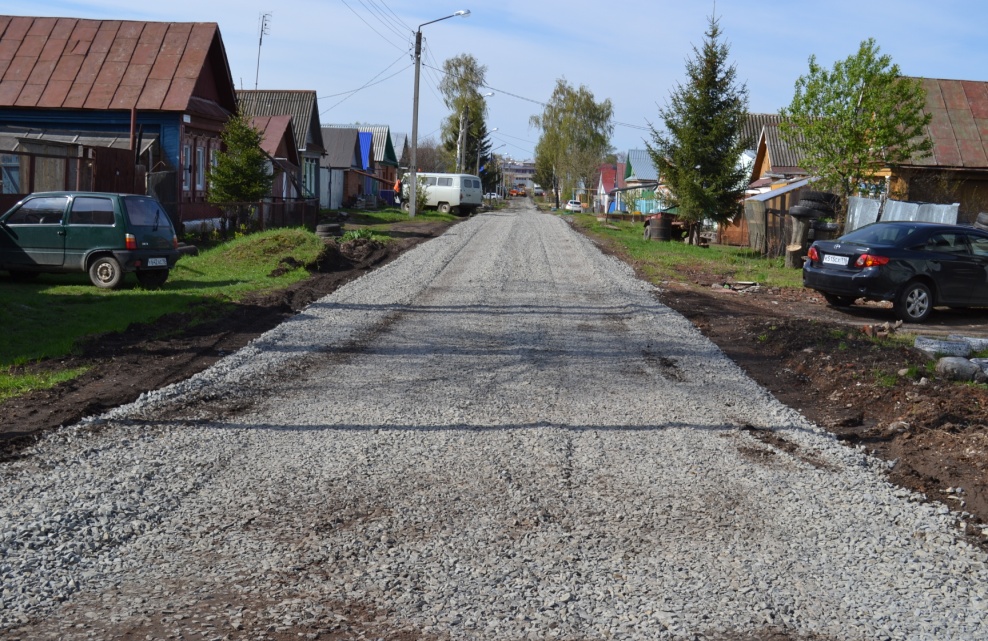 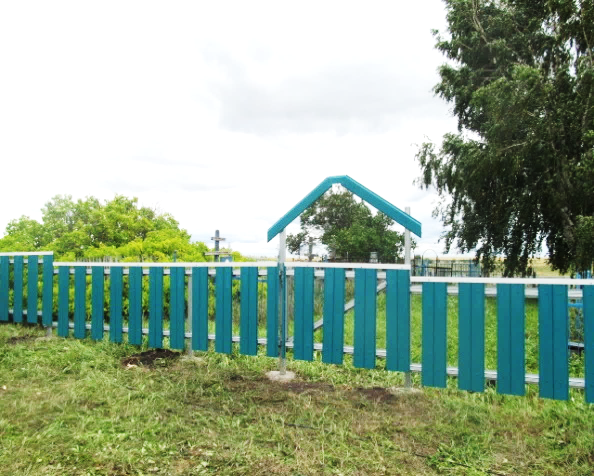 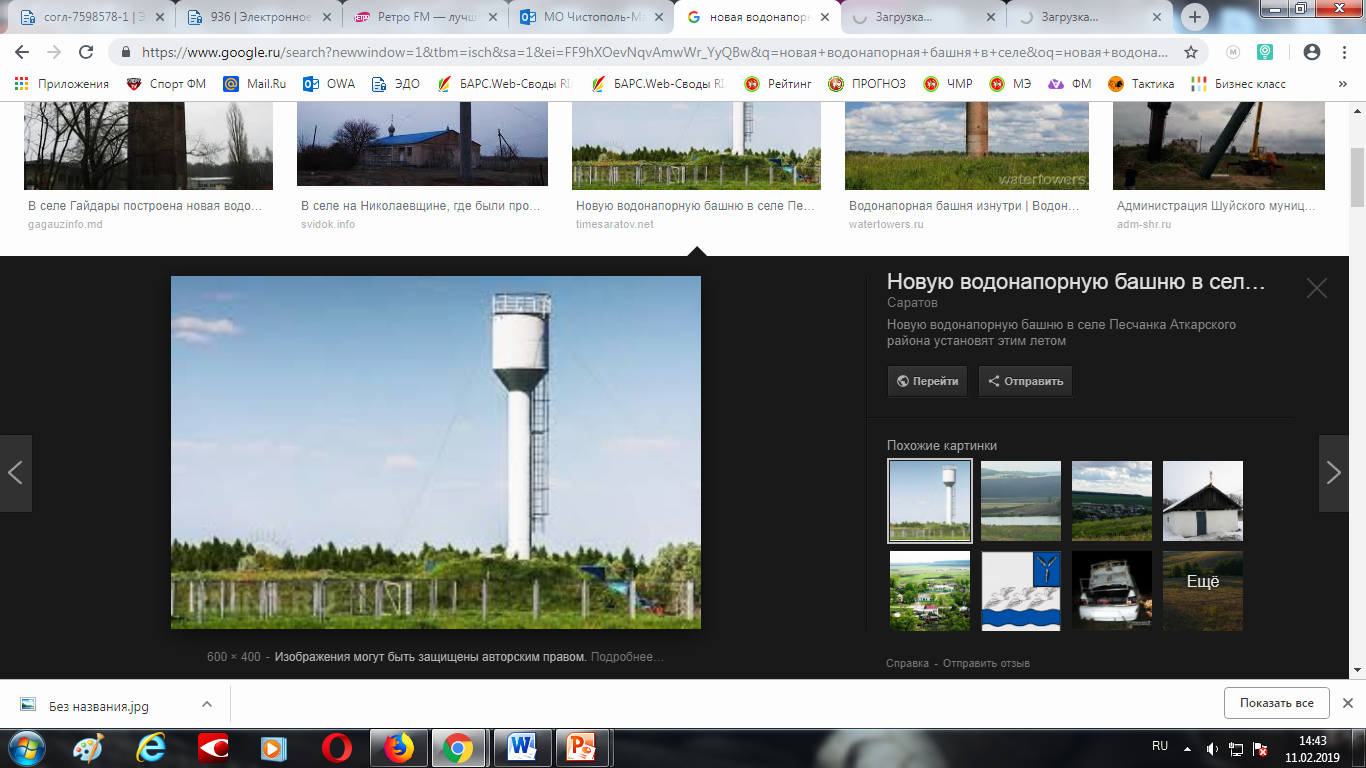 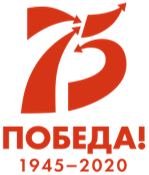 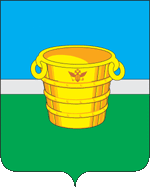 Поддержка муниципальных образований
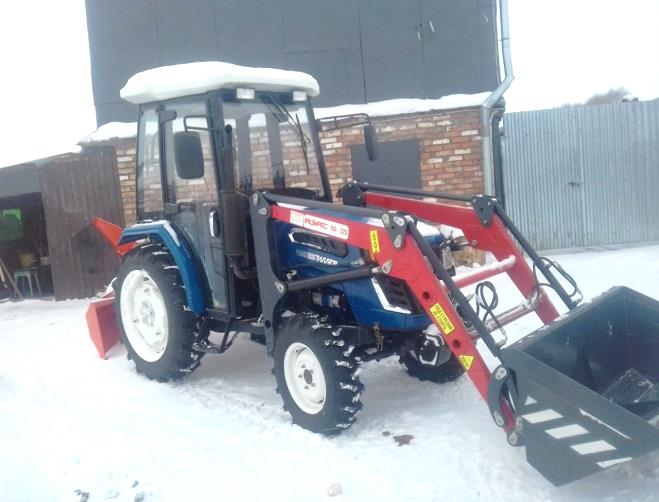 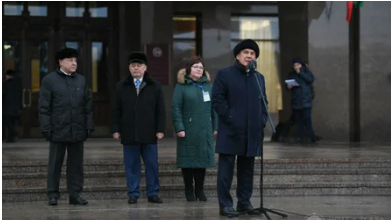 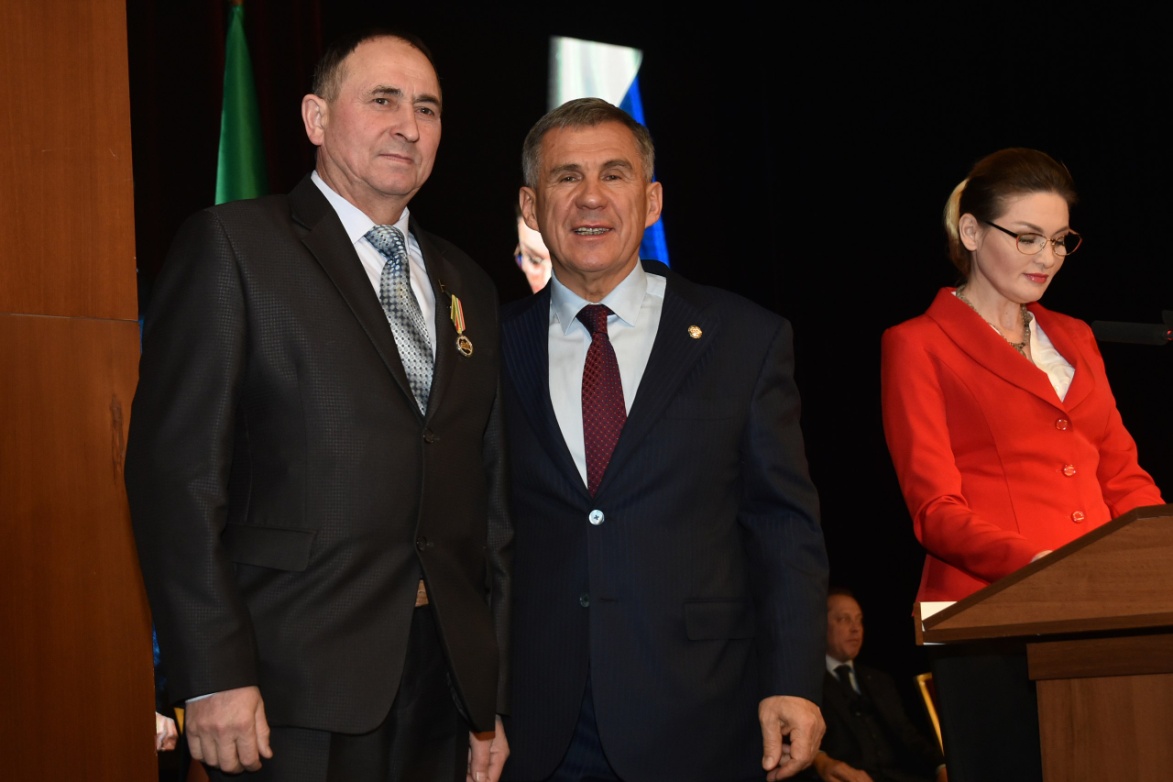 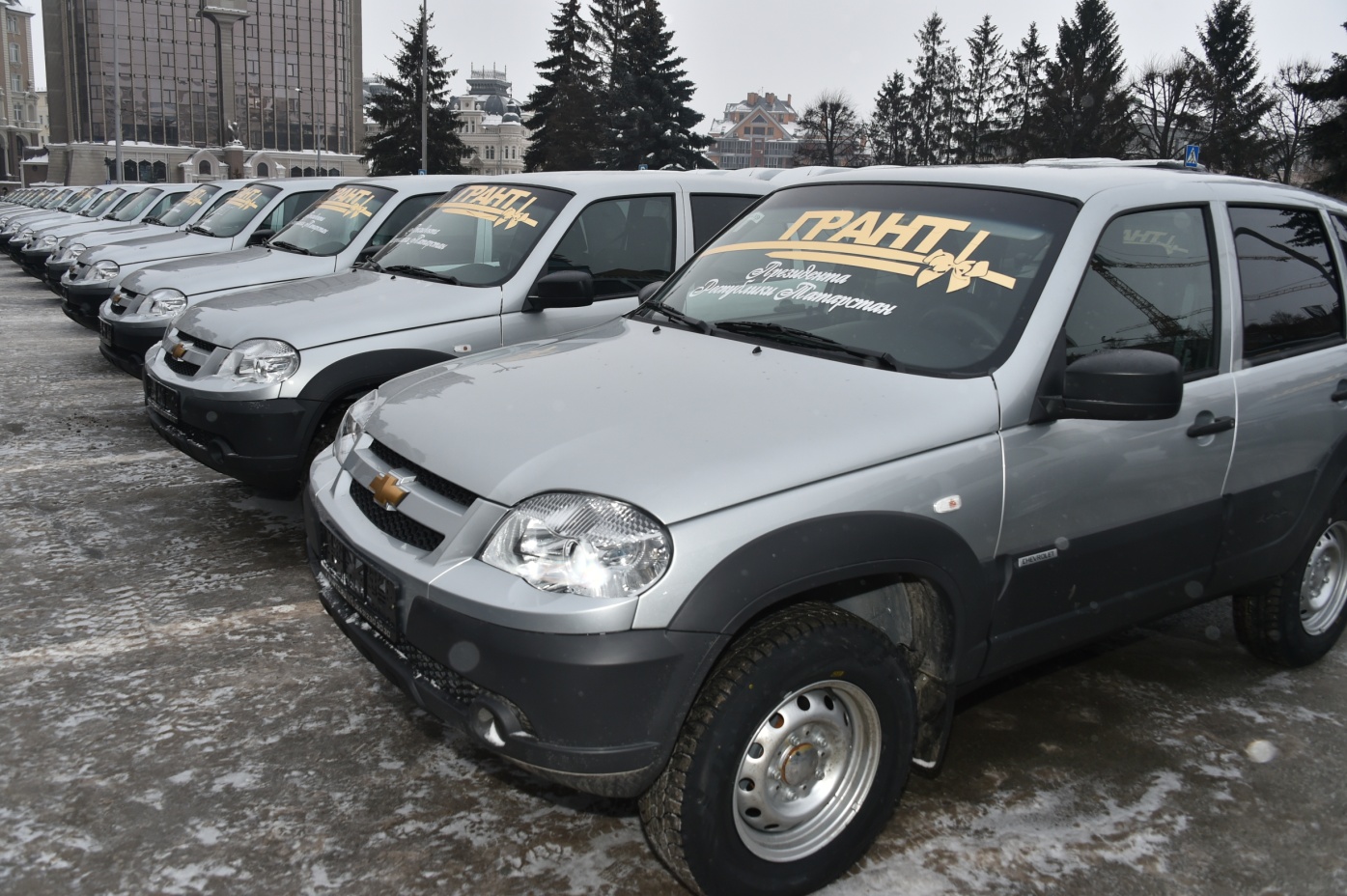 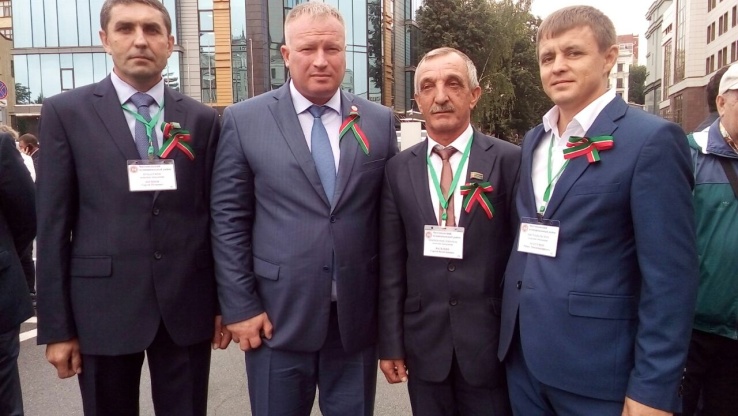 Межнациональные отношения
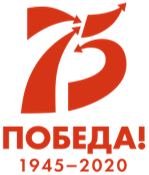 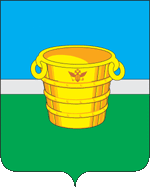 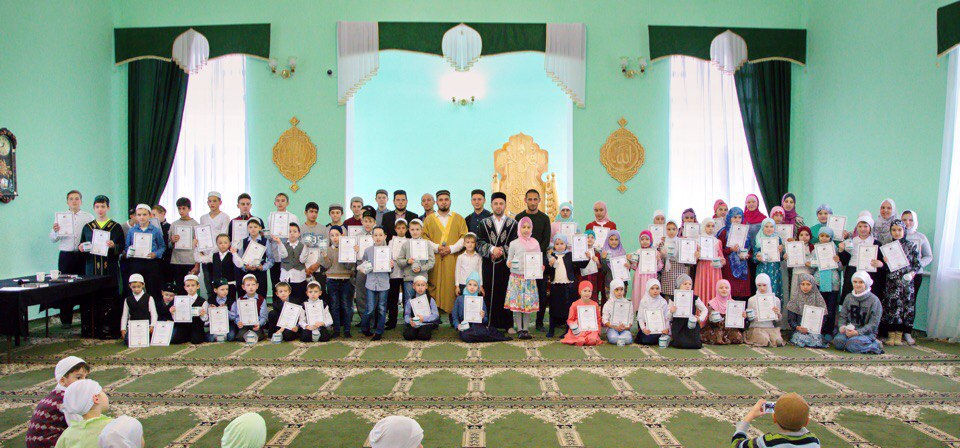 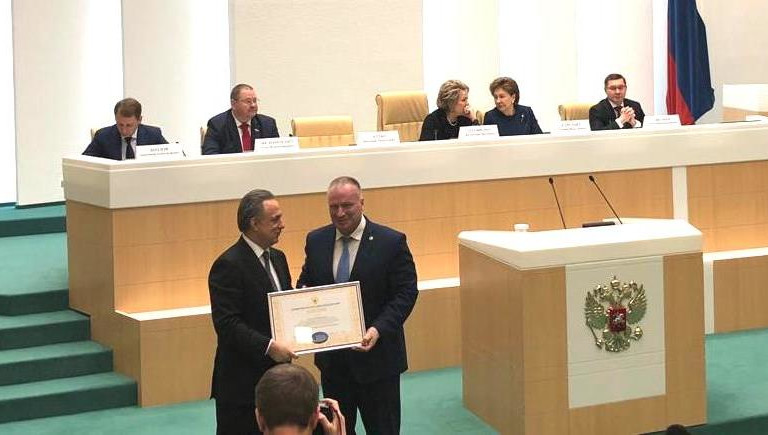 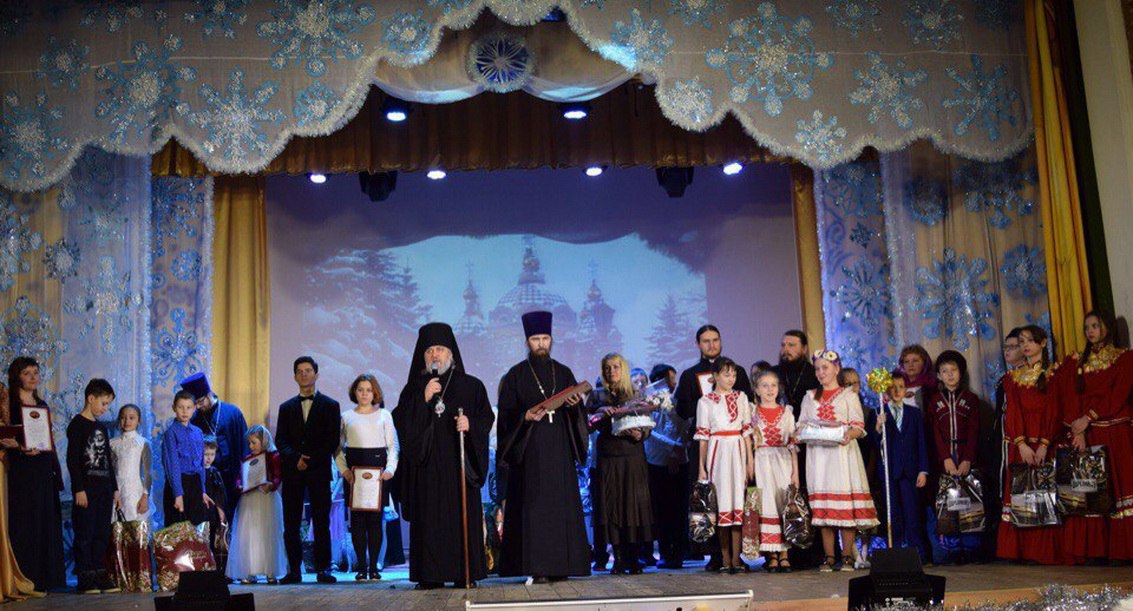 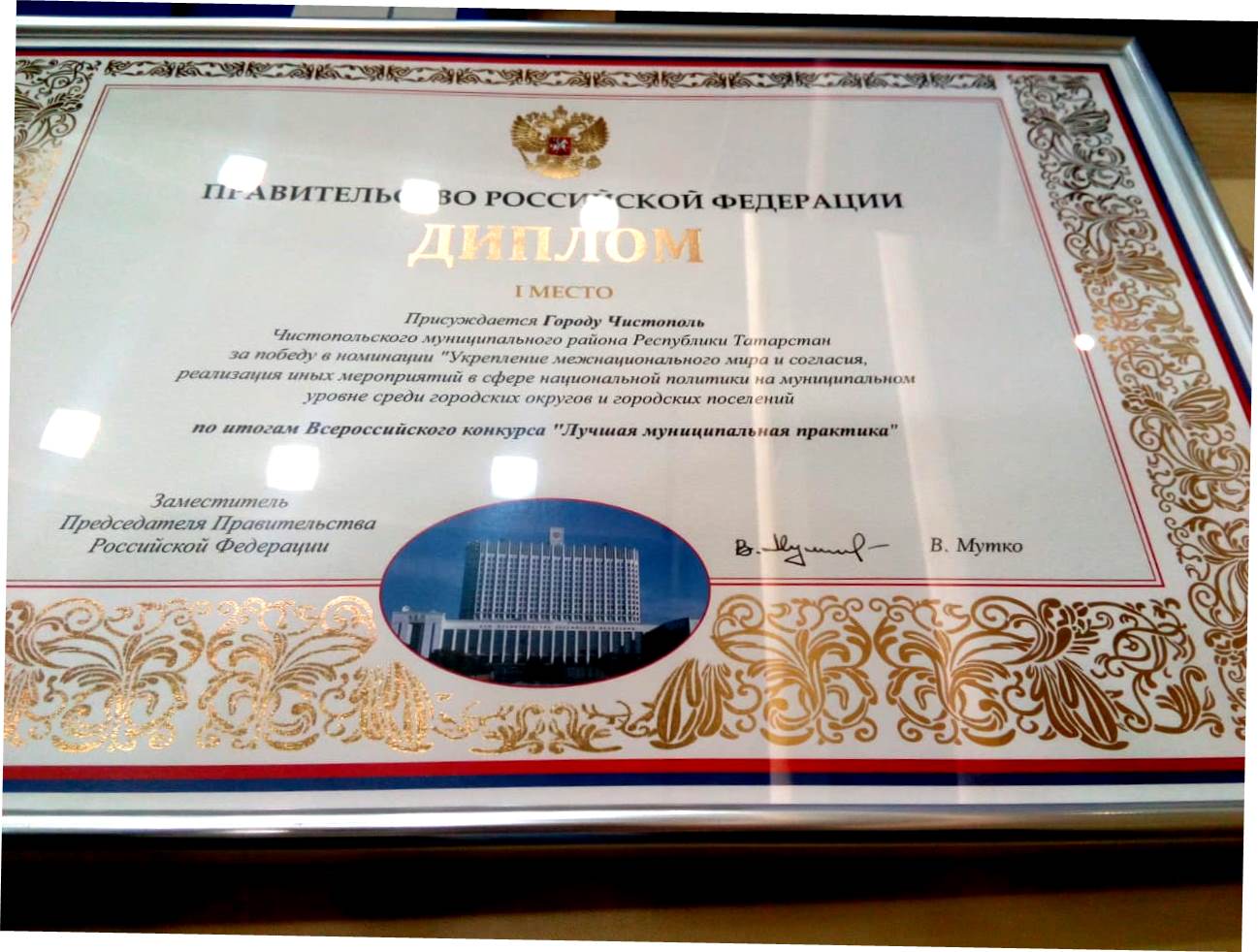 ТОСЭР «Чистополь»
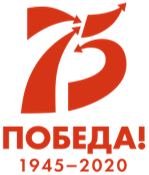 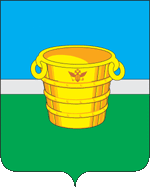 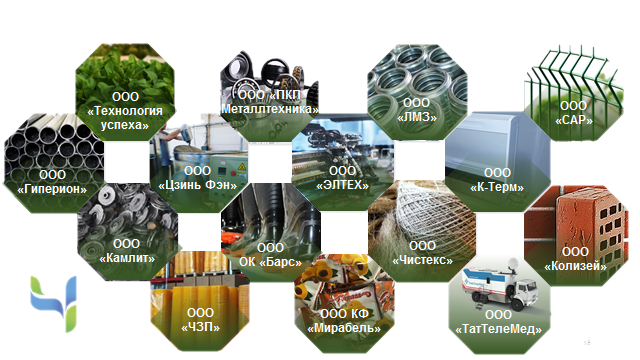 18 РЕЗИДЕНТОВ
Совокупный размер инвестиций 
736 млн. руб.
Создано 560 рабочих мест
Объём выручки 1824 млн. руб.
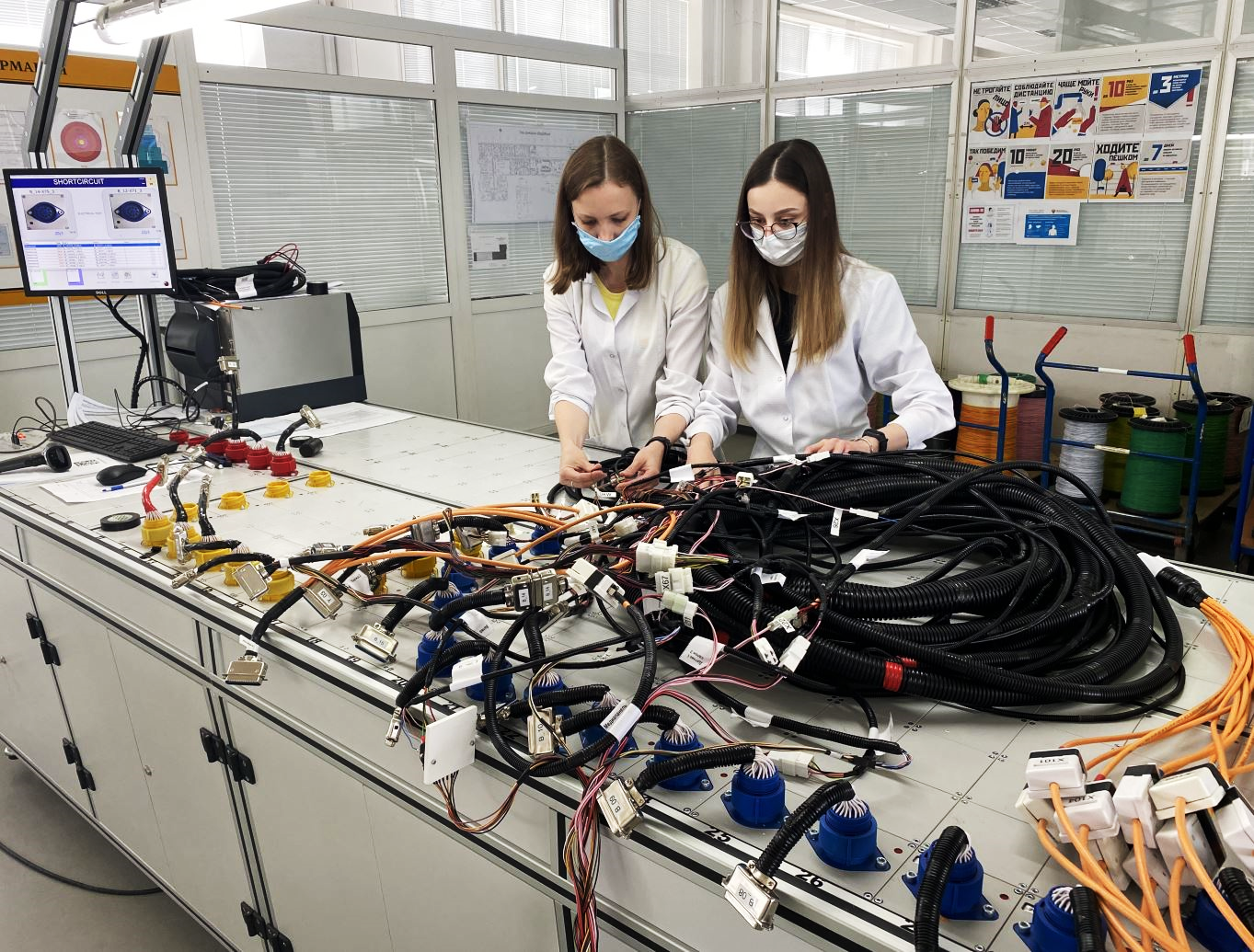 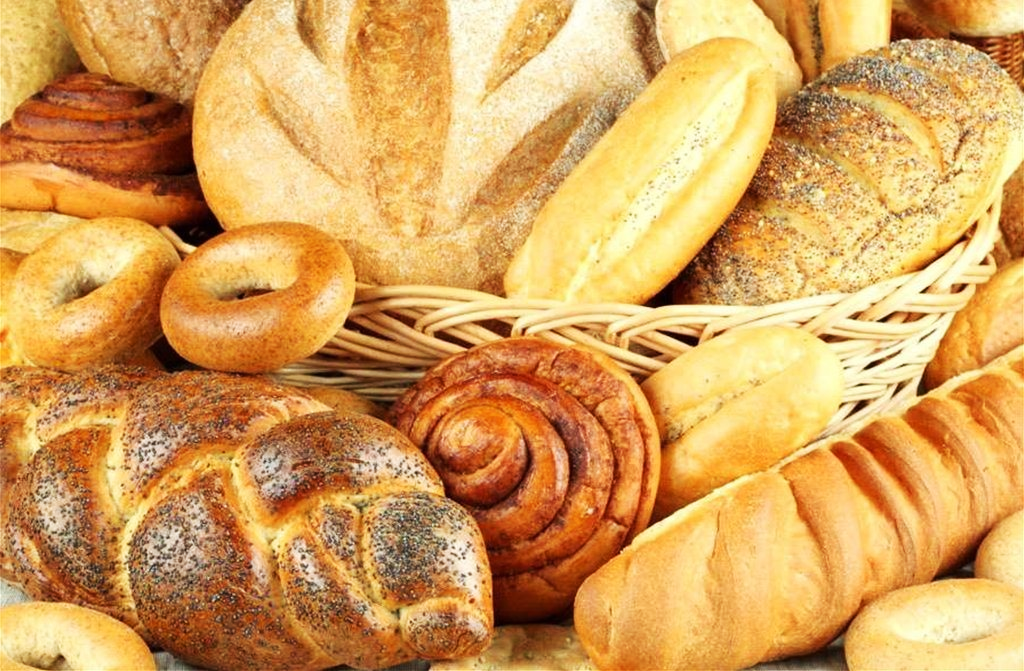 ООО 
«Камский пекарь»
ООО 
«МЭТТЭМ АК»
Уплачено налогов 
222,8 млн. руб.
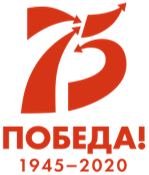 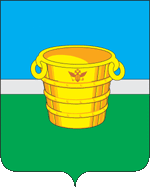 Индустриальный парк «Чистополь»
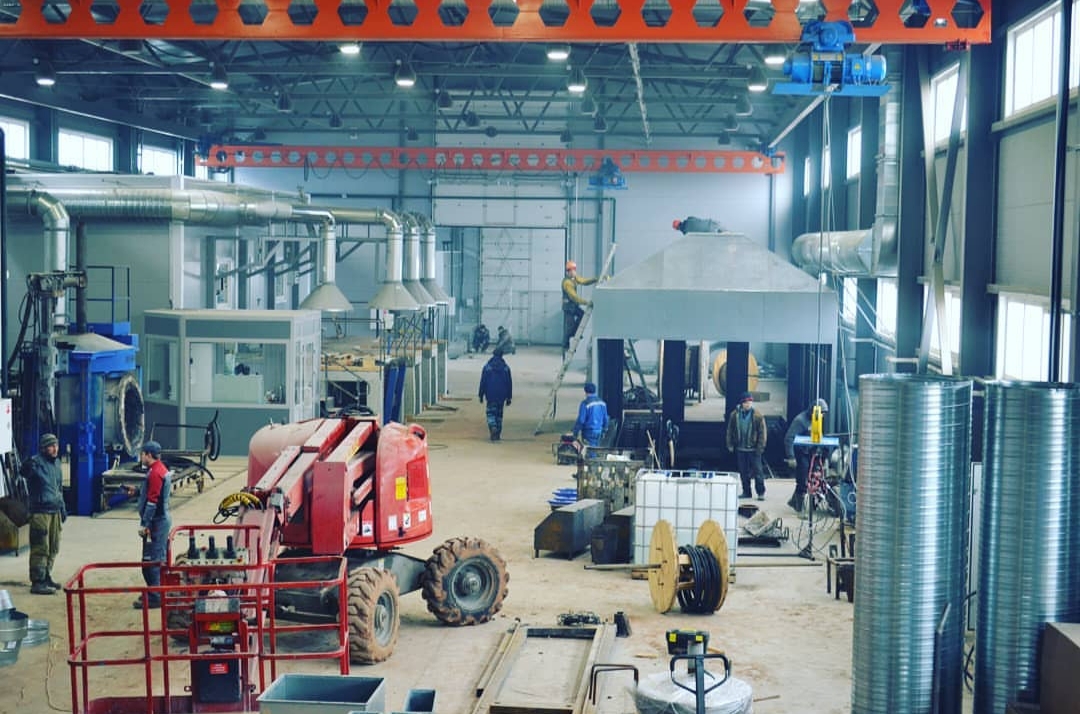 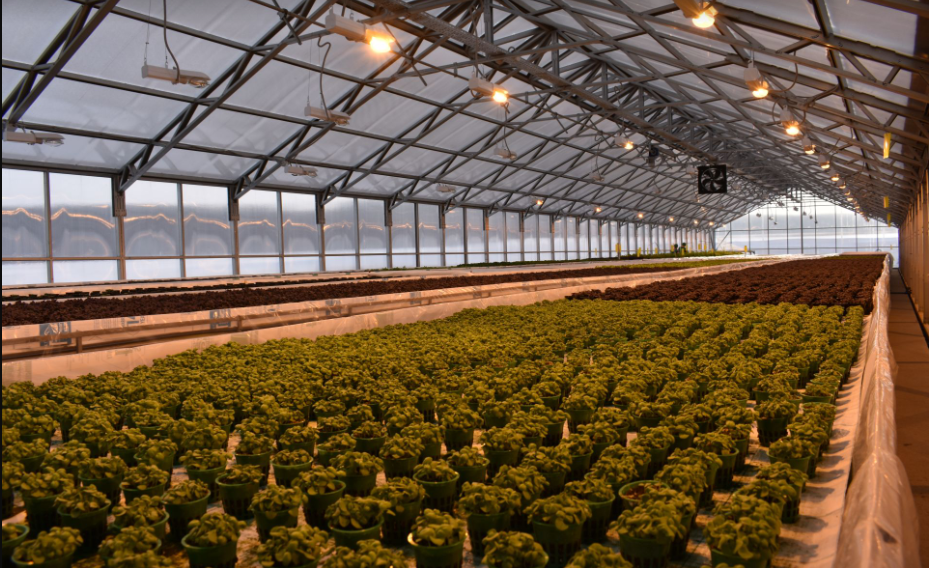 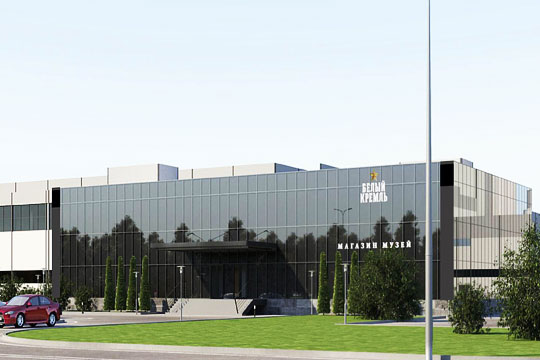 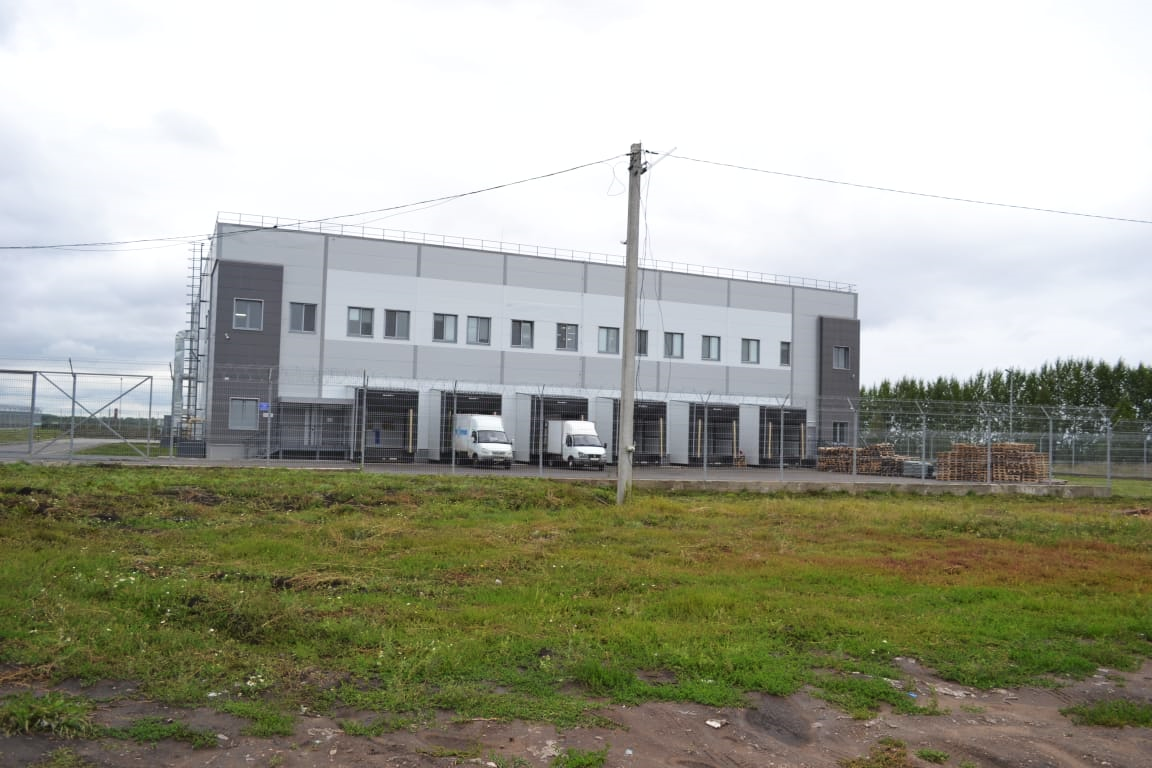 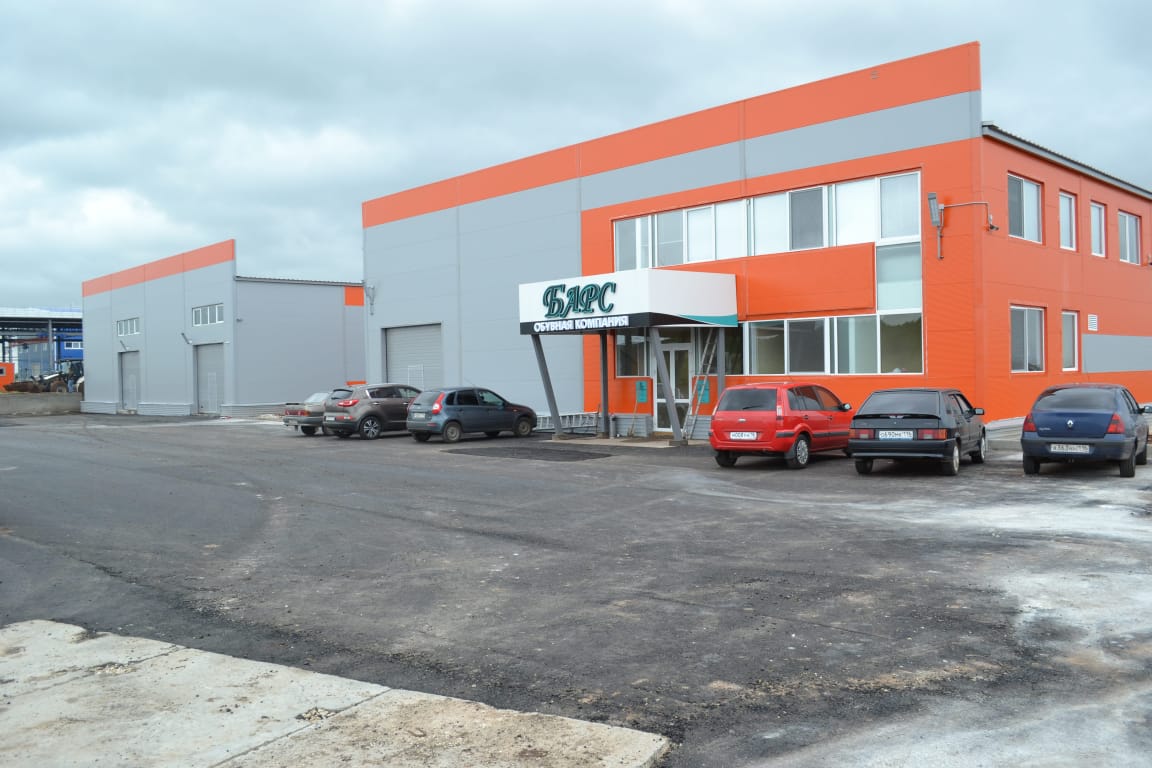 13 РЕЗИДЕНТОВ
Совокупный размер инвестиций 
7,1 млрд. руб.
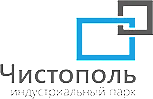 Объём отгрузки 8,6 млрд. руб.
Уплачено налогов 
за 11 месяцев 2020 г.
163 млн. руб.
Создано 913 рабочих мест
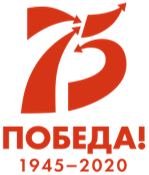 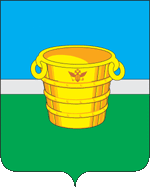 Экономические показатели наиболее 
значимых предприятий района
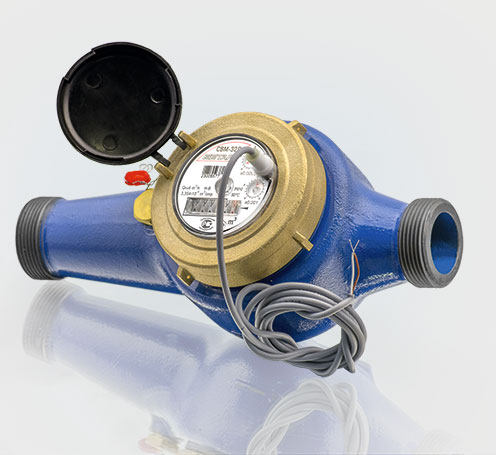 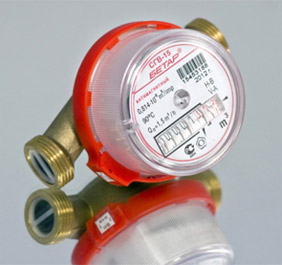 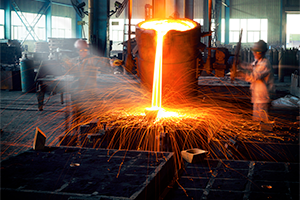 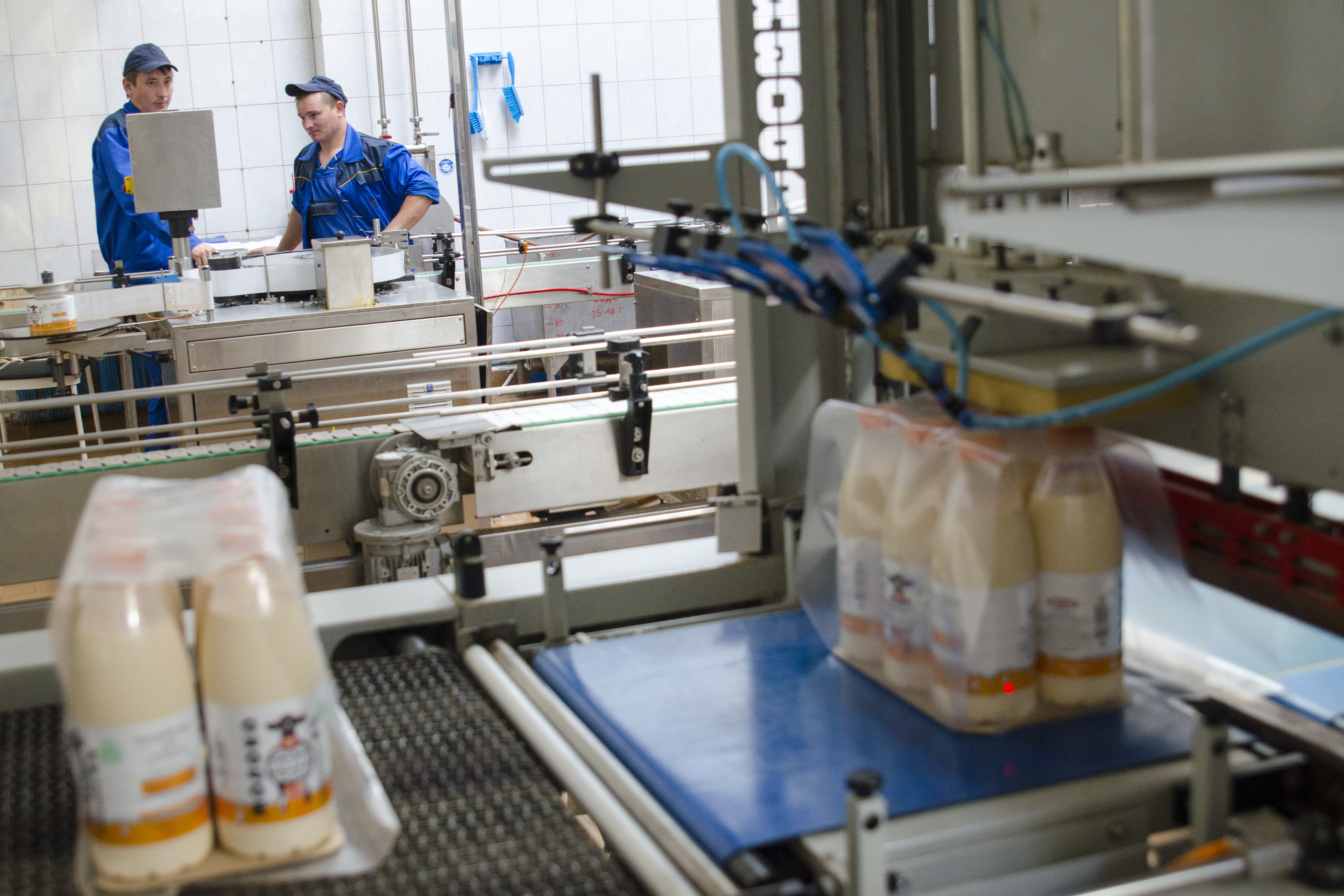 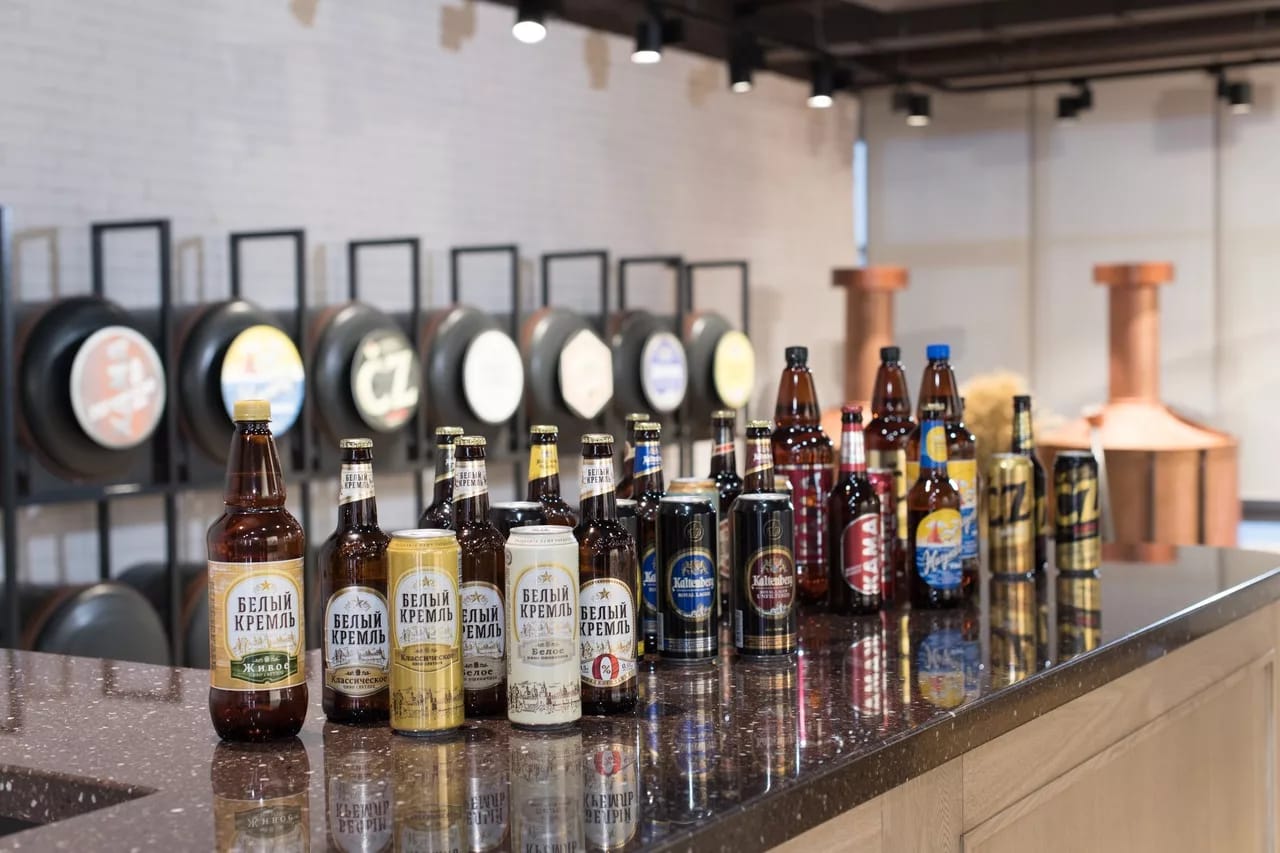 Объем ВТП, 
млрд. рублей
ООО ПКФ «БЕТАР»
Пивоваренный завод 
«Белый Кремль»
Чистопольский филиал 
АО «ЗМК»
ООО «Новые технологии»
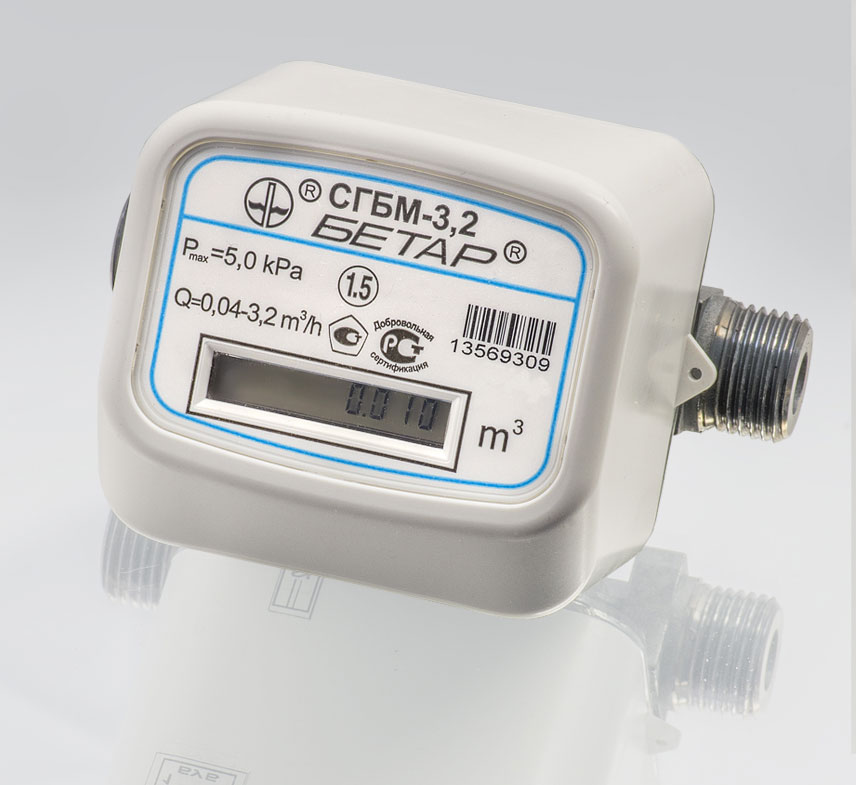 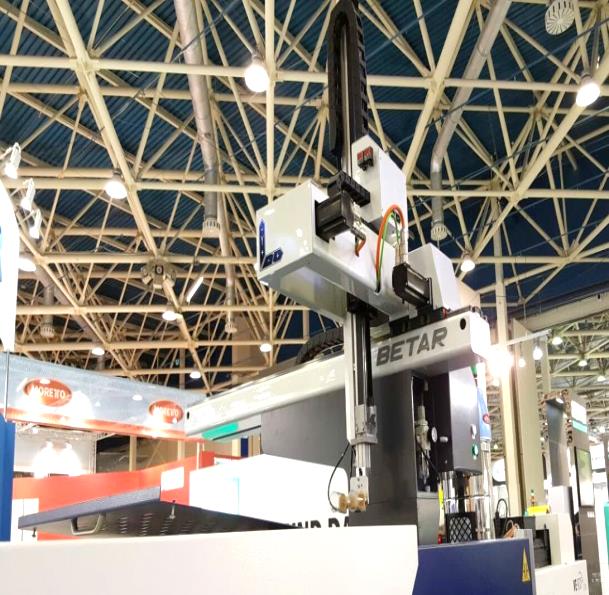 За 5 лет
Отгружено продукции на сумму
2020
7,6 млрд. рублей
6 млрд. рублей
14,8 млрд. рублей
8,1 млрд. рублей
Инвестиций в основной капитал
1218 млн. рублей
5843 млн. рублей
3033 млн. рублей
383 млн. рублей
2014
Среднесписочная численность
493 человек
255 человек
270 человек
333 человек
оценка
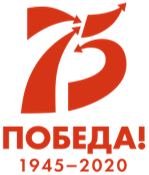 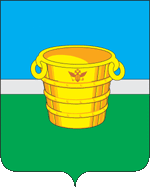 Сельское хозяйство
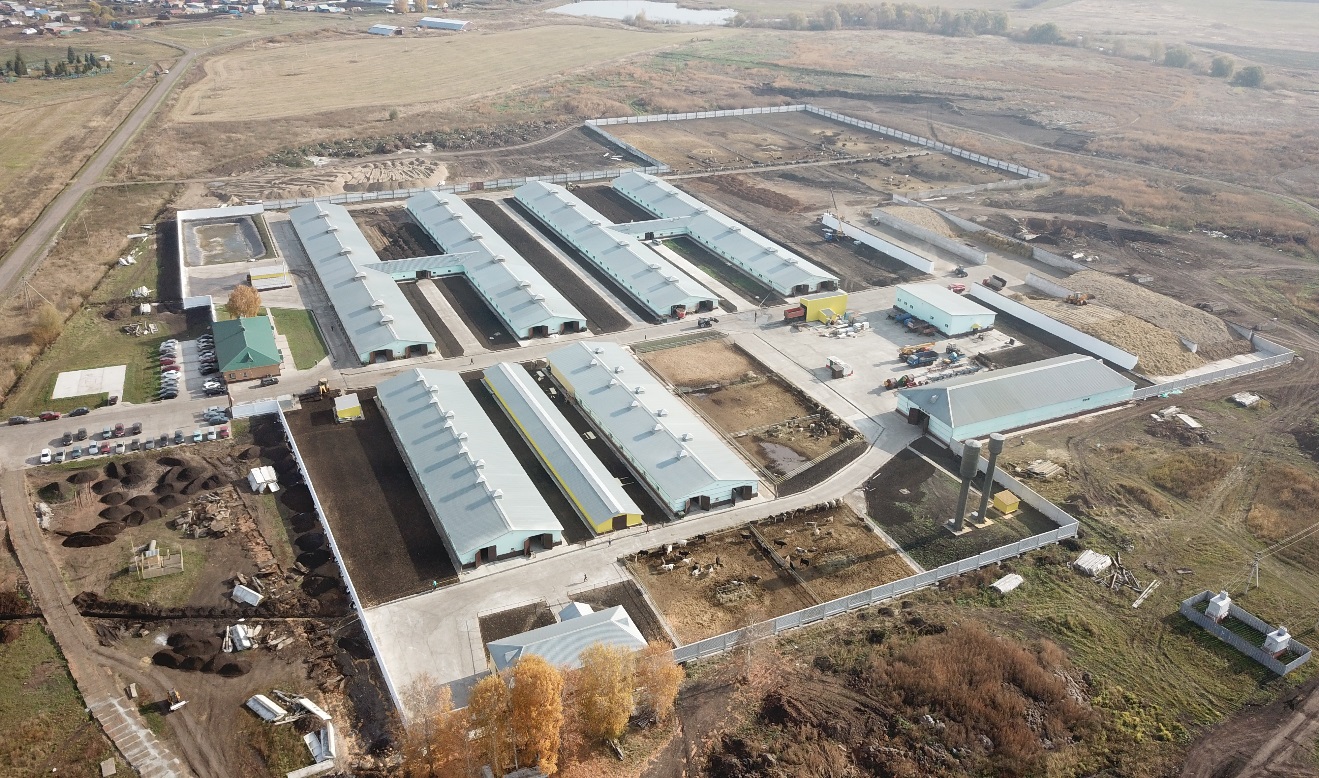 Реконструированные животноводческие помещения нового инвестора ООО «Агро Л»
Объем инвестиций в сельском хозяйстве  
3,4 млрд. рублей
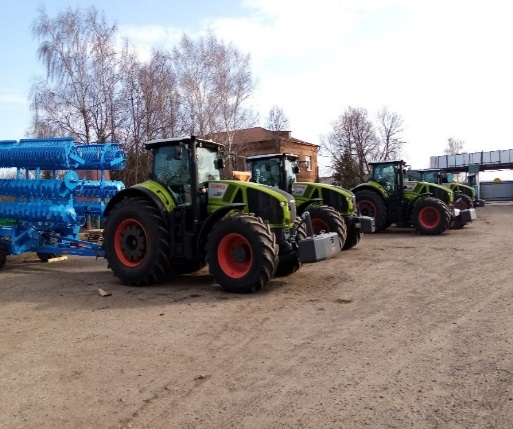 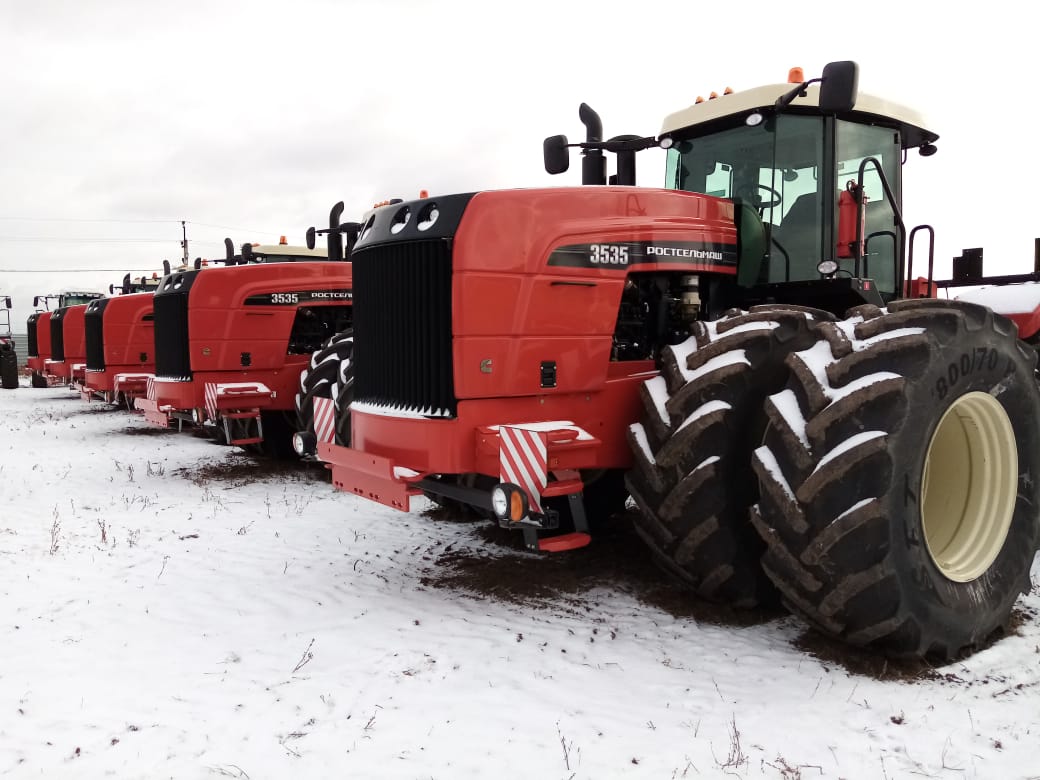 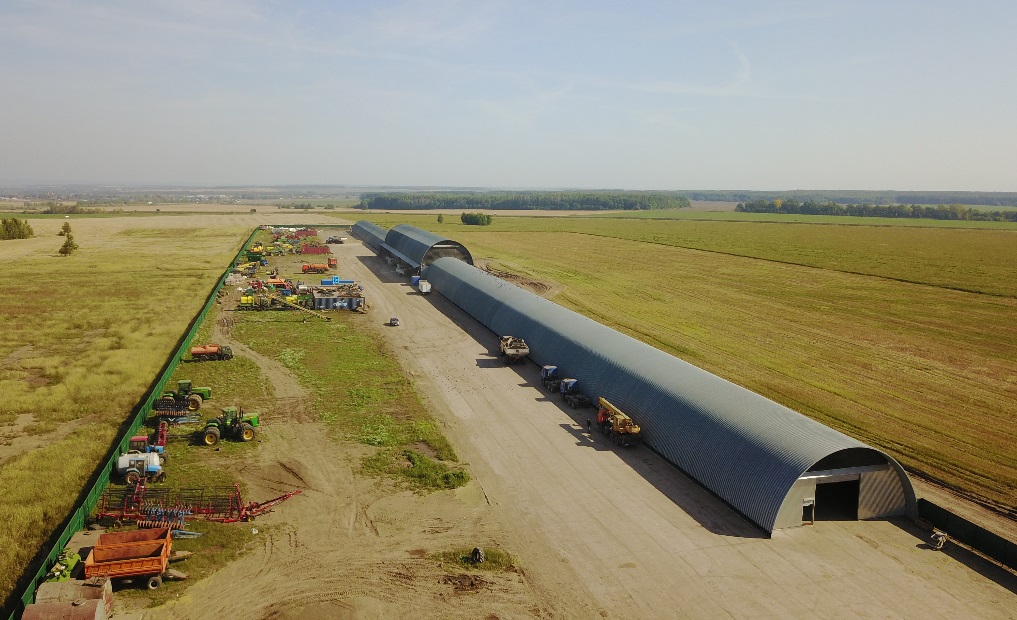 Реализация программ грантовой
поддержки КФХ за 5 лет
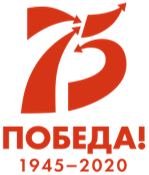 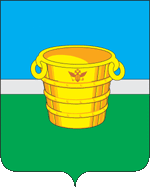 «Агростартап»
«Начинающий фермер»
Господдержка – 23 млн. руб.
Кол-во заявителей – 14 чел. 
Победителей – 9 чел.
Господдержка – 75 млн. руб.
Кол-во заявителей – 36 чел. 
Победителей – 28 чел.
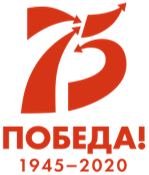 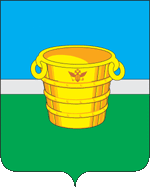 Развитие туризма
Грант в 38 000 000 $ выделен на развитие территории и 
инфраструктуры города Чистополь
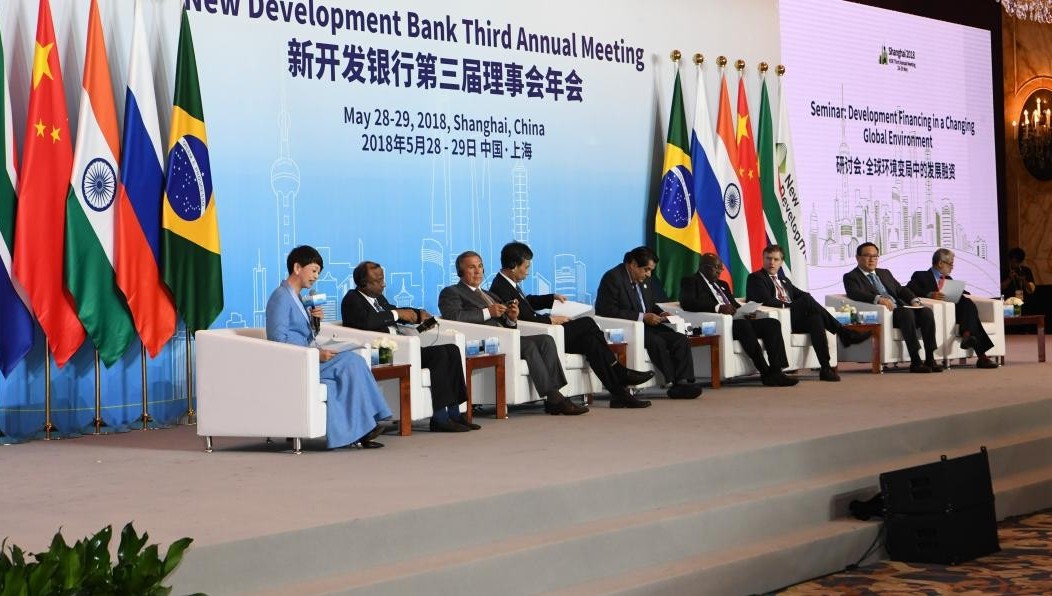 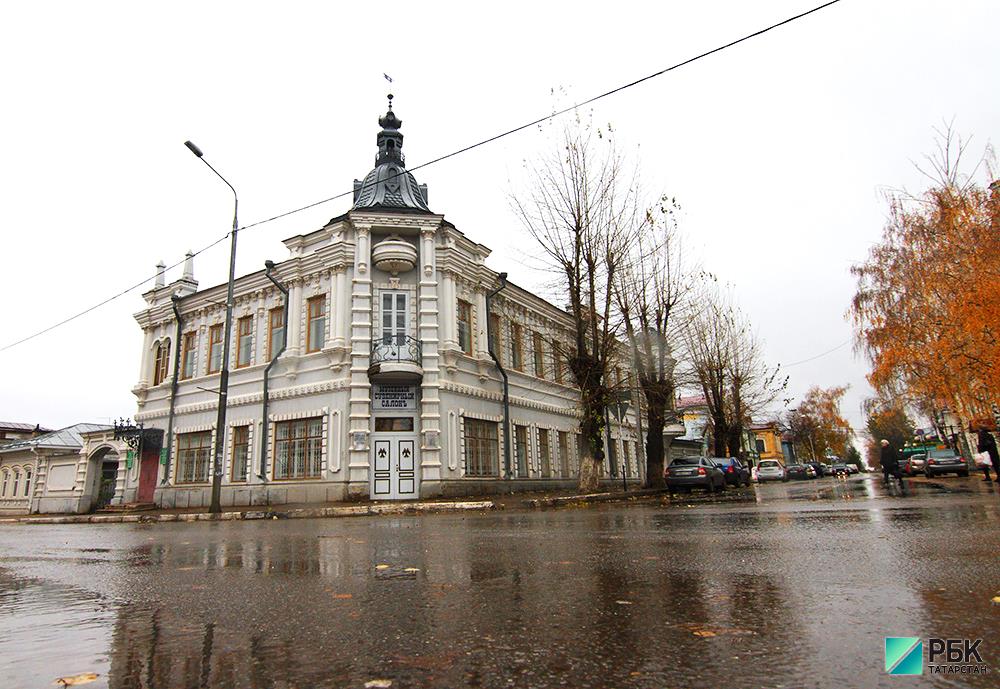 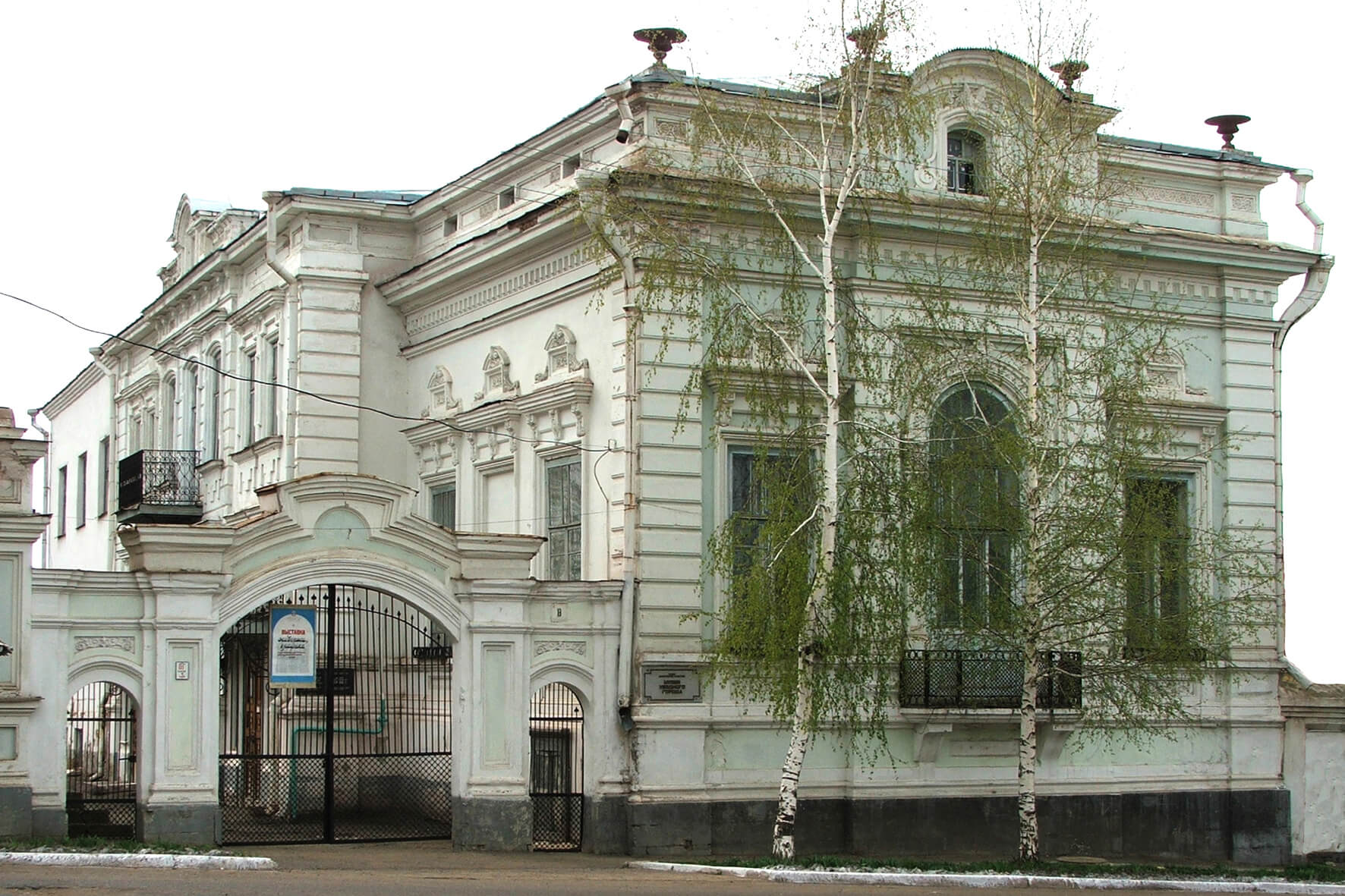 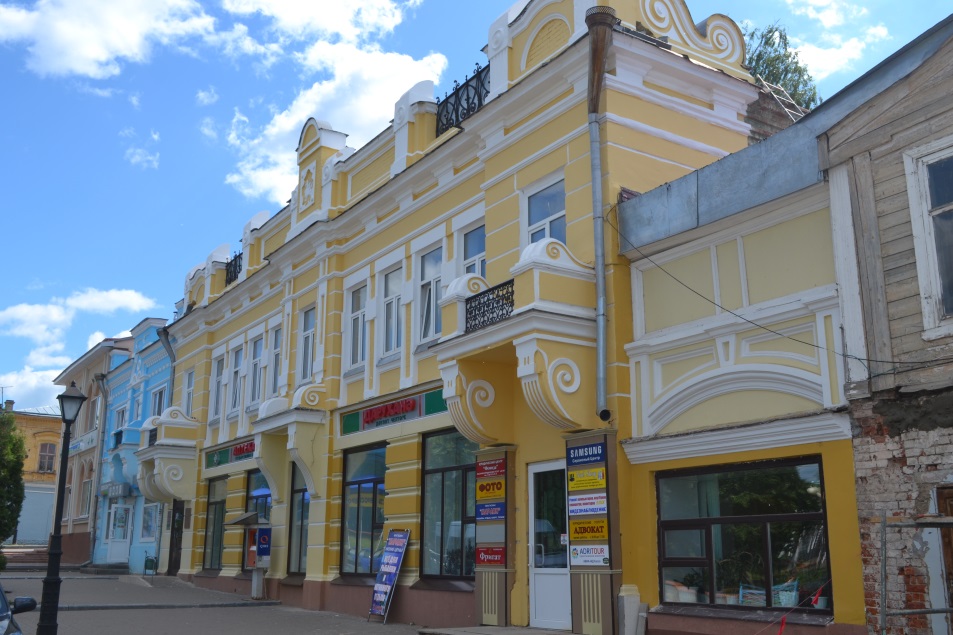 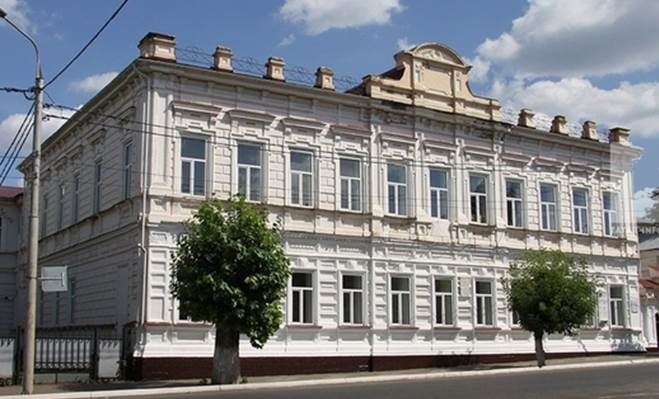 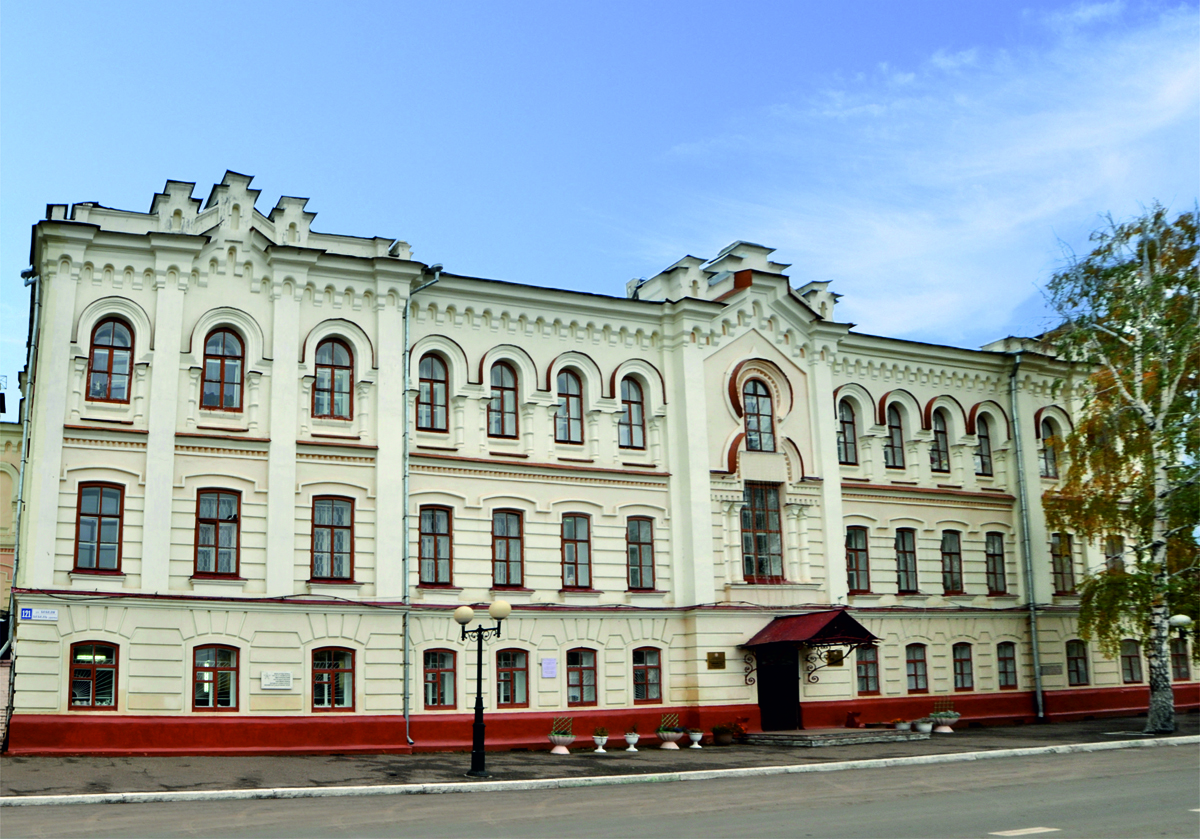 «Мусорная реформа»
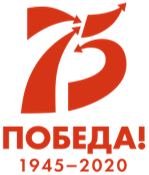 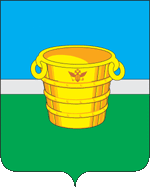 Расходы муниципальных учреждений на вывоз ТКО 
до и после введения норматива
(при сохранении фактических объемов накопления)
Накопление отходов на примере
 магазина площадью в 100 кв. м.
116 м3
Норматив накопления коммунальных отходов, м3
4200
тыс. руб.
Фактическое накопление коммунальных отходов, м3
12 м3
(10,3%)
1656
тыс. руб.
Дополнительно оплачиваются 104 м3 
несуществующих отходов!
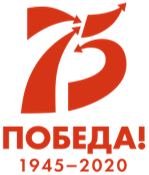 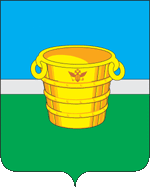 2020 год события
25
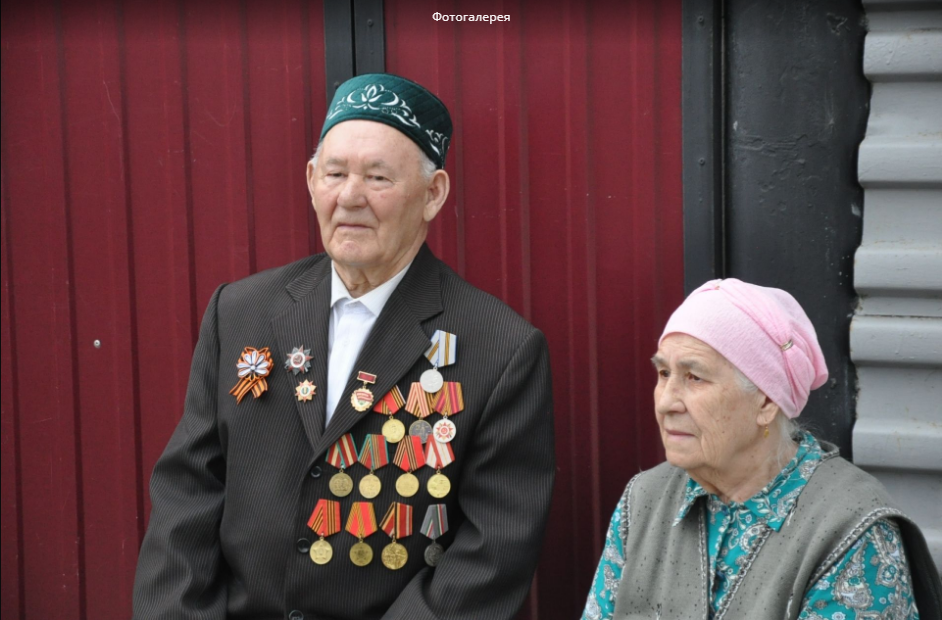 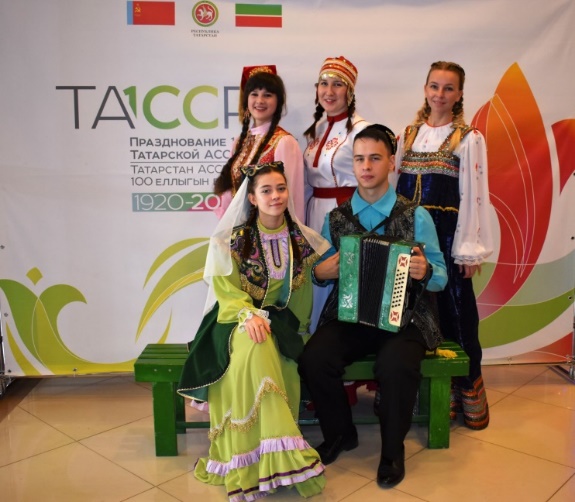 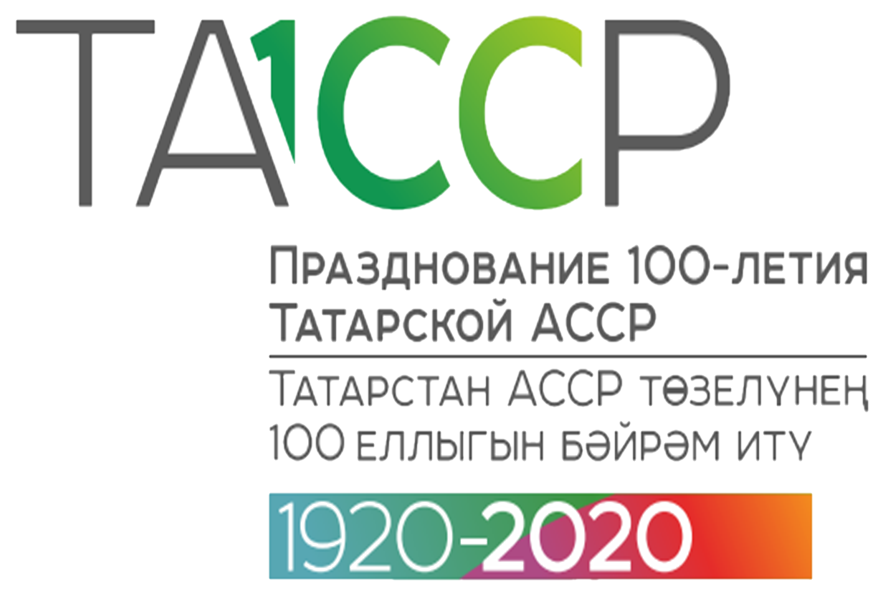 ветеранов Великой Отечественной Войны
681
тружеников тыла
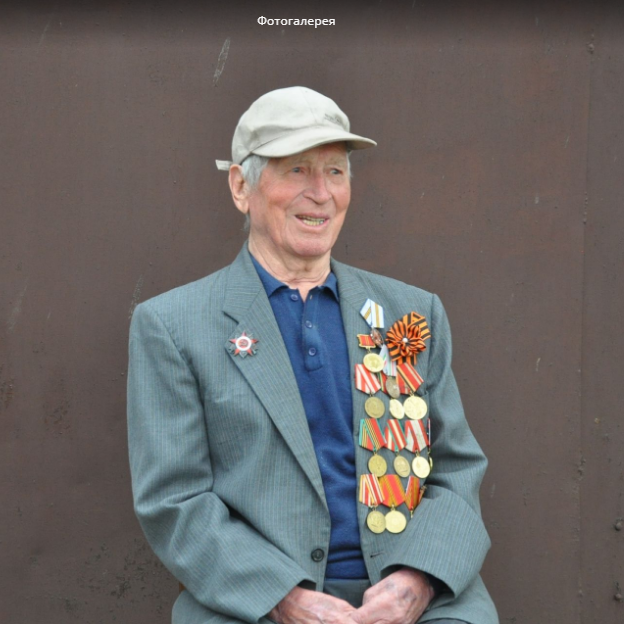 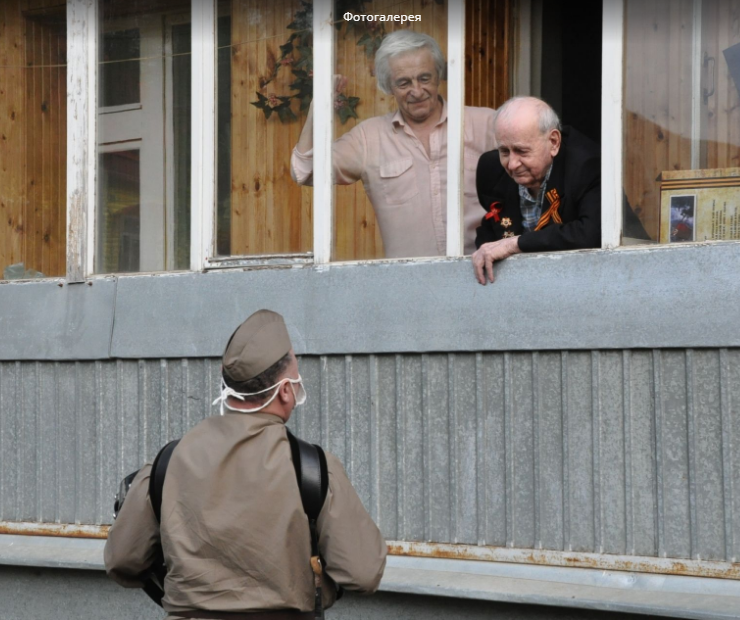 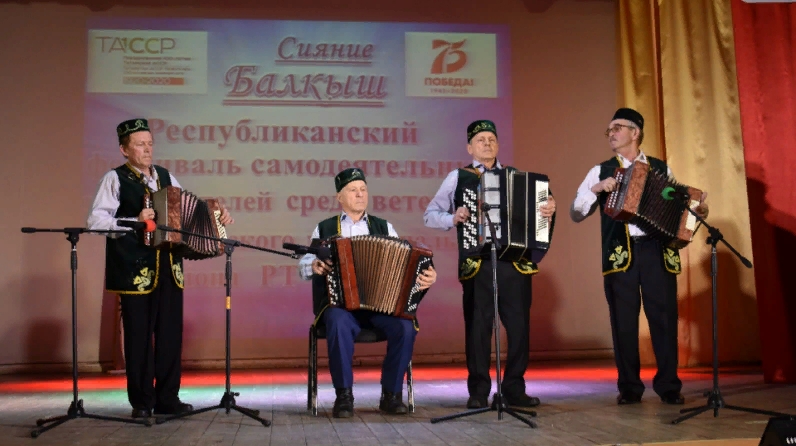 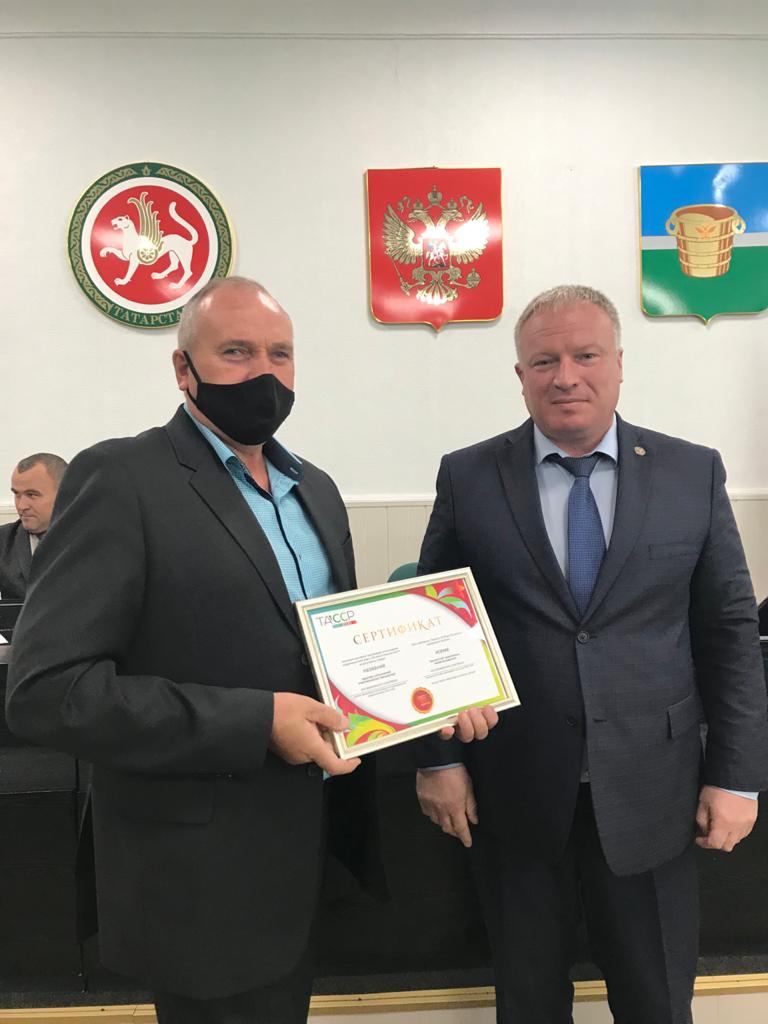 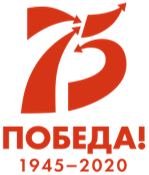 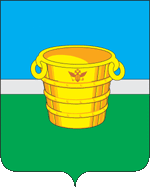 Задачи на 2021 год
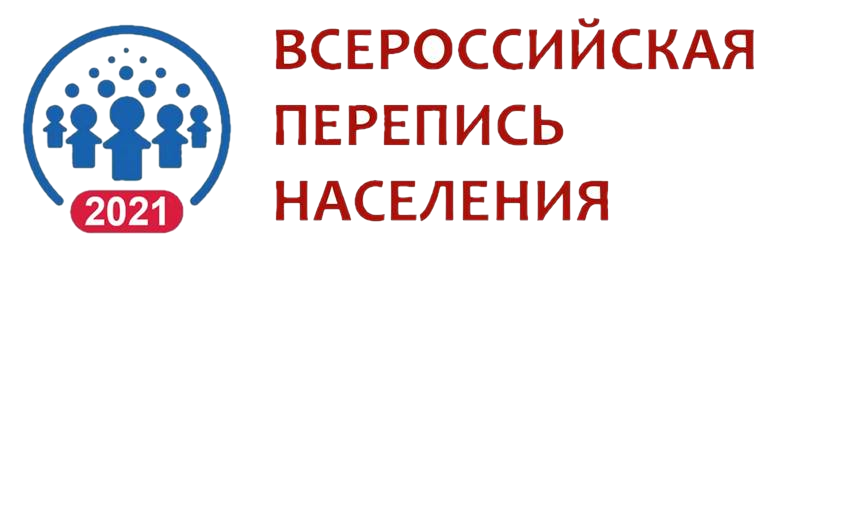 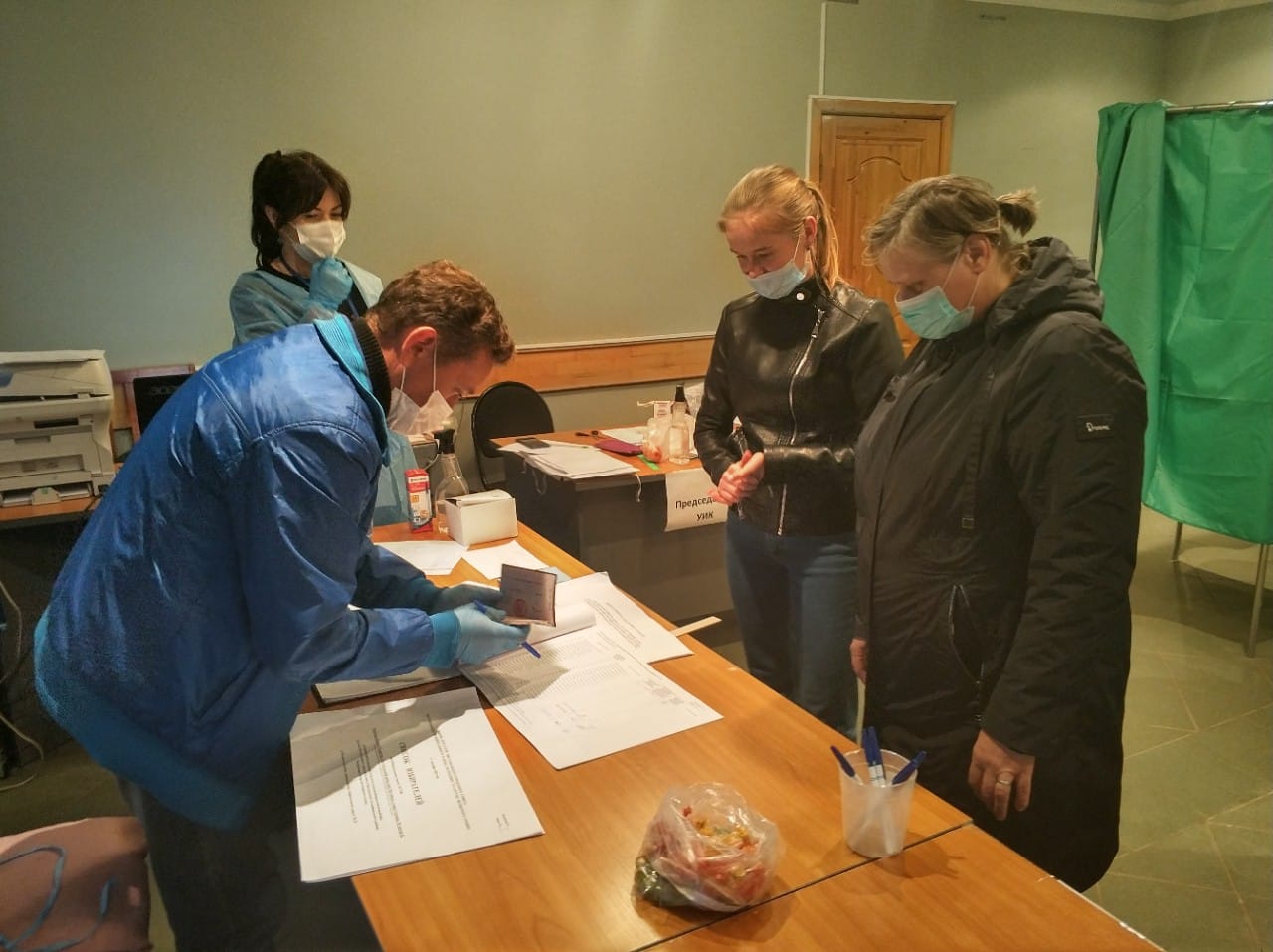 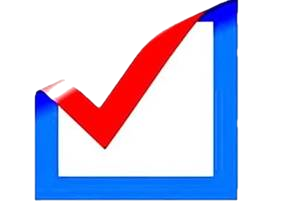 19
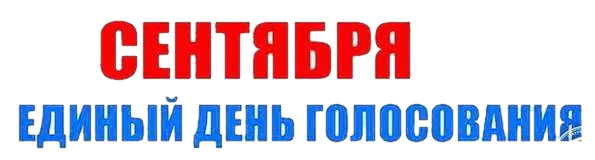 2021
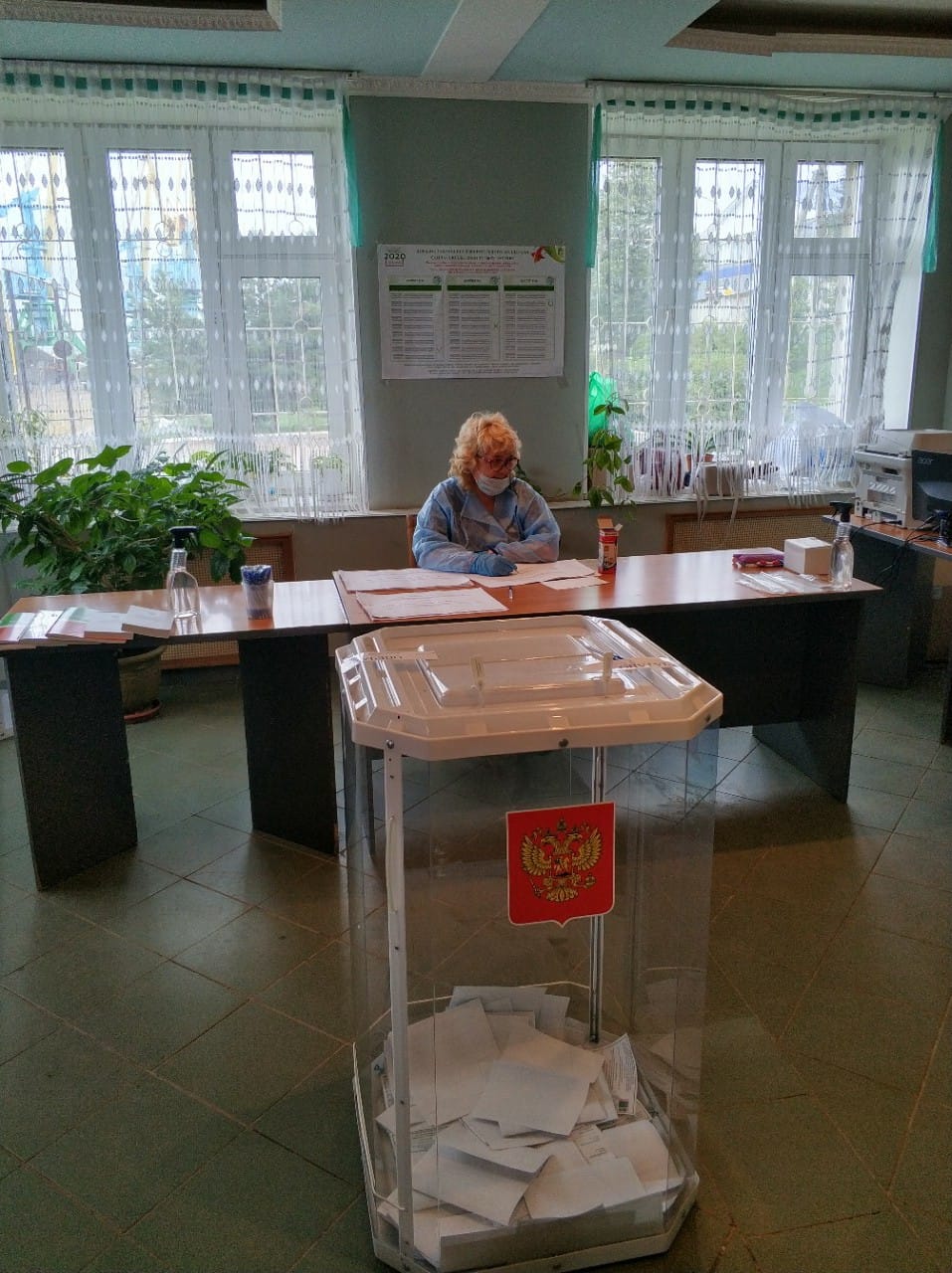 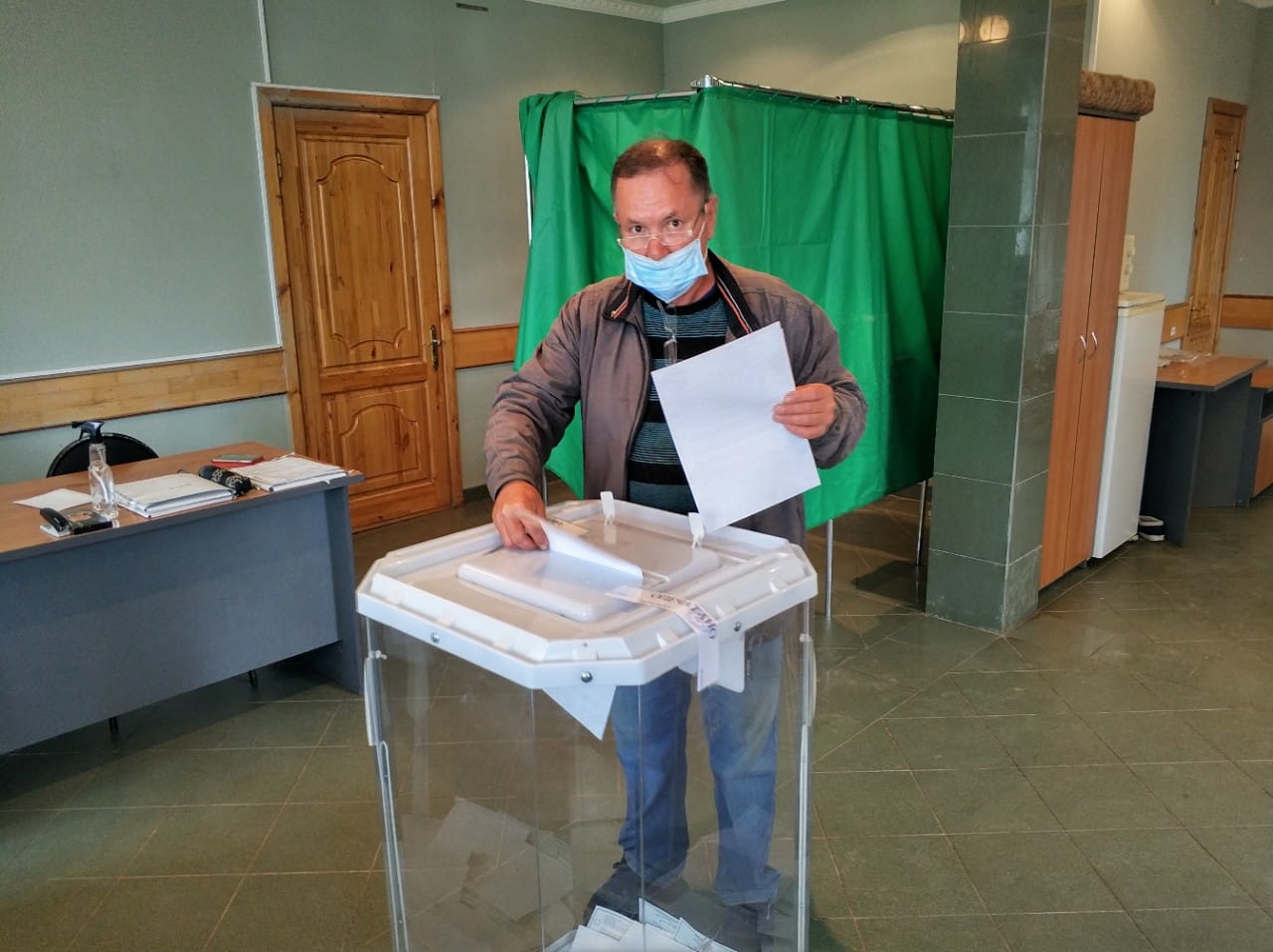 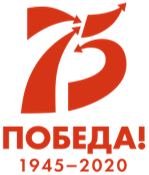 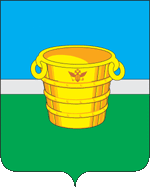 Спасибо за внимание!
Игътибарыгыз өчен рәхмәт!